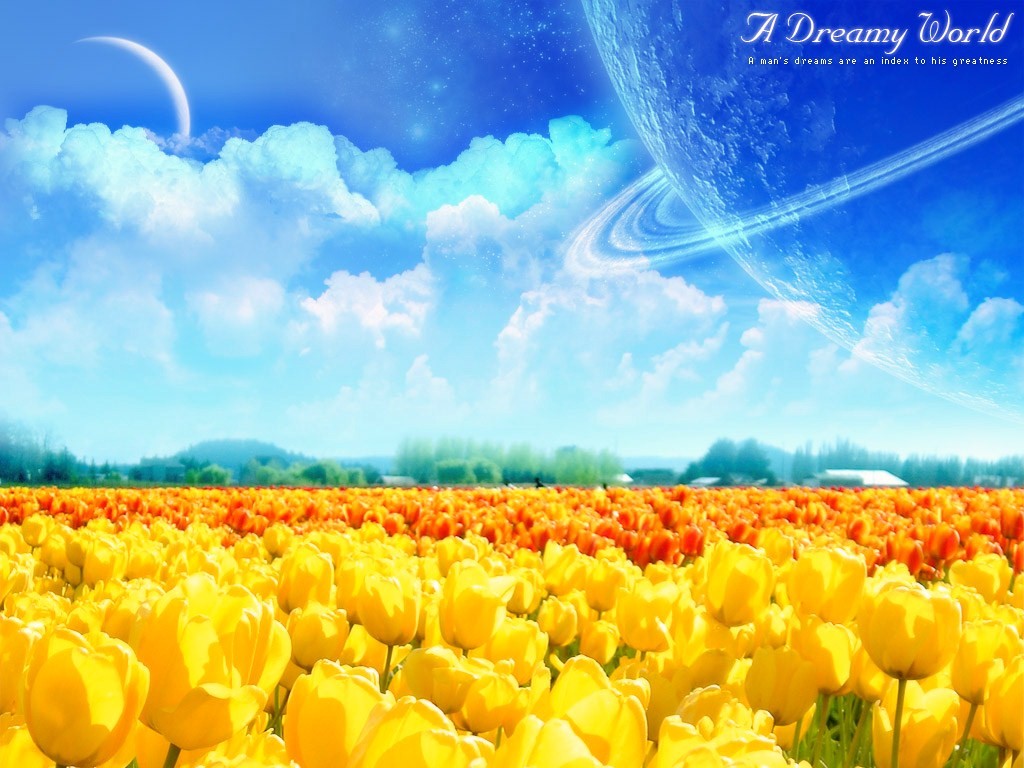 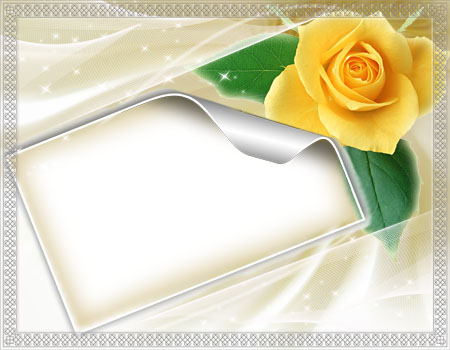 الوحدة الأولى النبي  مع الصغار
[Speaker Notes: الأستاذ أبو يوسف  منتدى التربية والتعليم بالمدينة المنورة لا تنسونا من صالح دعائكم]
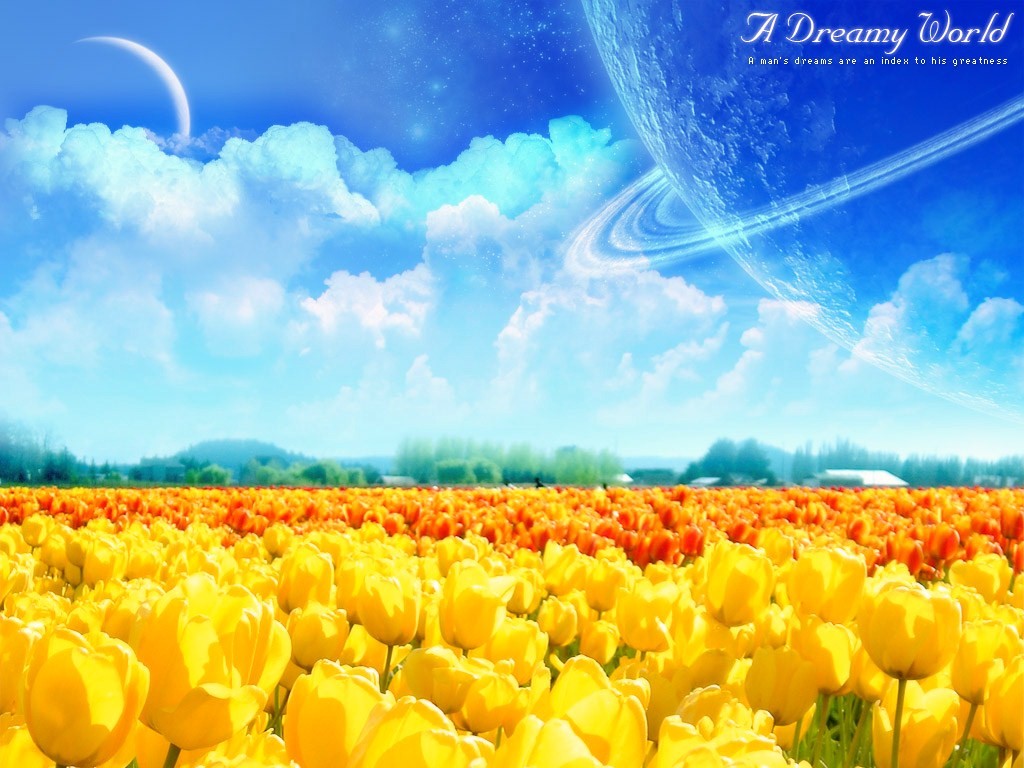 نشاط 1
أمامي أذكار النوم والاستيقاظ منه أضع أفكارا أستطيع من خلالها تعويد إخوتي الصغار على المحافظة عليها :
أذكار الاستيقاظ من النوم
أذكار النوم
الحمد لله الذي أحيانا بعد ما أماتنا وإليه النشور
باسمك اللهم أموت وأحيا
[Speaker Notes: الأستاذ أبو يوسف  منتدى التربية والتعليم بالمدينة المنورة لا تنسونا من صالح دعائكم]
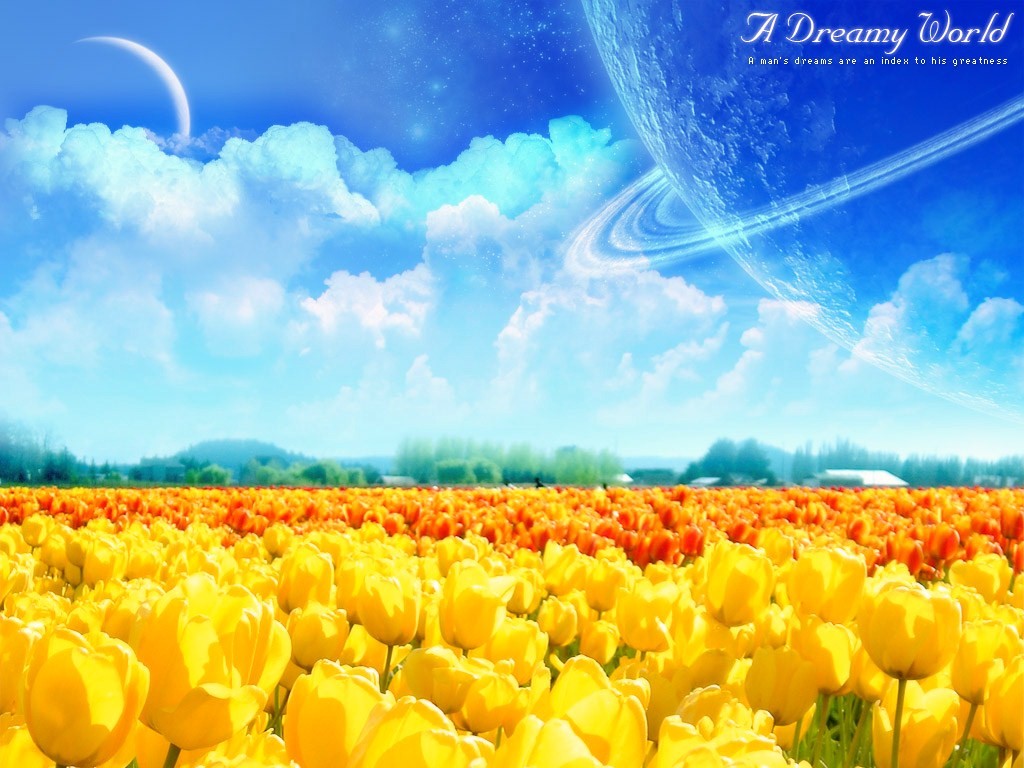 تعليق أذار النوم والاستيقاظ في مكان ظاهر في حجرة النوم واستراجعها قبل وبعد النوم حتى يحفظوها
تذكير الأخوة بأذكار الصباح والمساء بشكل مستمر حتى يتعودوا عليها
[Speaker Notes: الأستاذ أبو يوسف  منتدى التربية والتعليم بالمدينة المنورة لا تنسونا من صالح دعائكم]
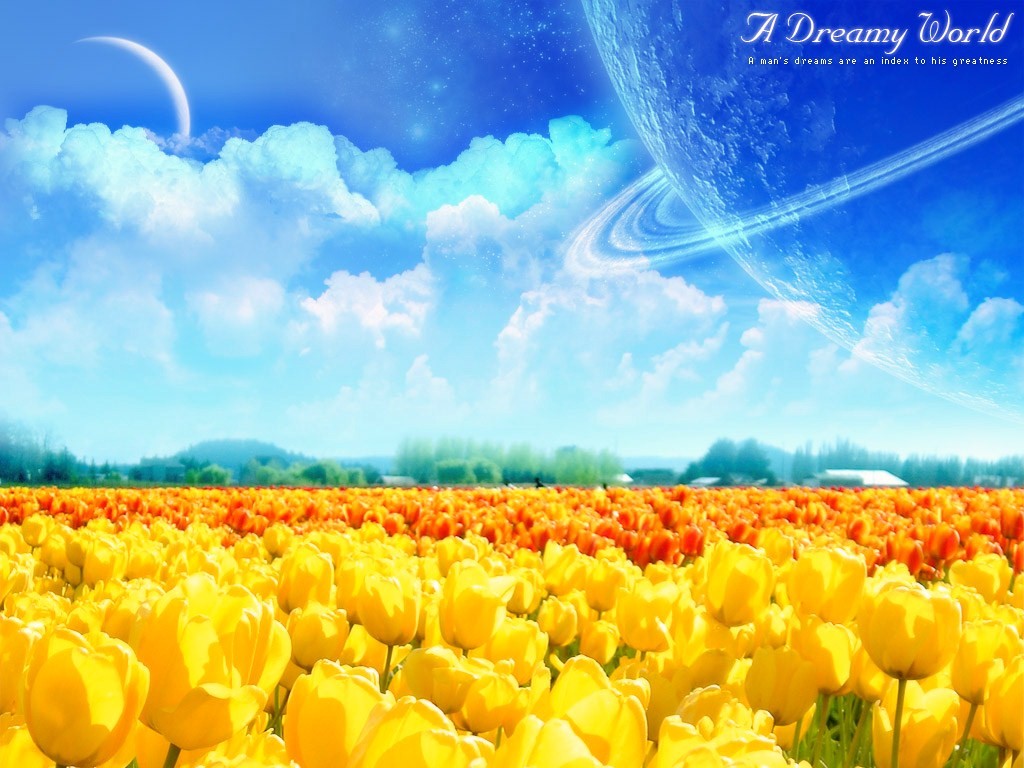 نشاط 2
أكتب أكبر قدر ممكن من الأعمال  التي يمكن أن أقدمها  للصغار حتى يحبوني .
...................................................................................................................................................................................................................................................................................................................................................................
1- ملاطفتهم ومشاركتهم ألعابهم
2- الإهداء لهما بما يحبونه
3- نصحهم وإرشادهم وتوجيههم
4- الدعاء لهم
[Speaker Notes: الأستاذ أبو يوسف  منتدى التربية والتعليم بالمدينة المنورة لا تنسونا من صالح دعائكم]
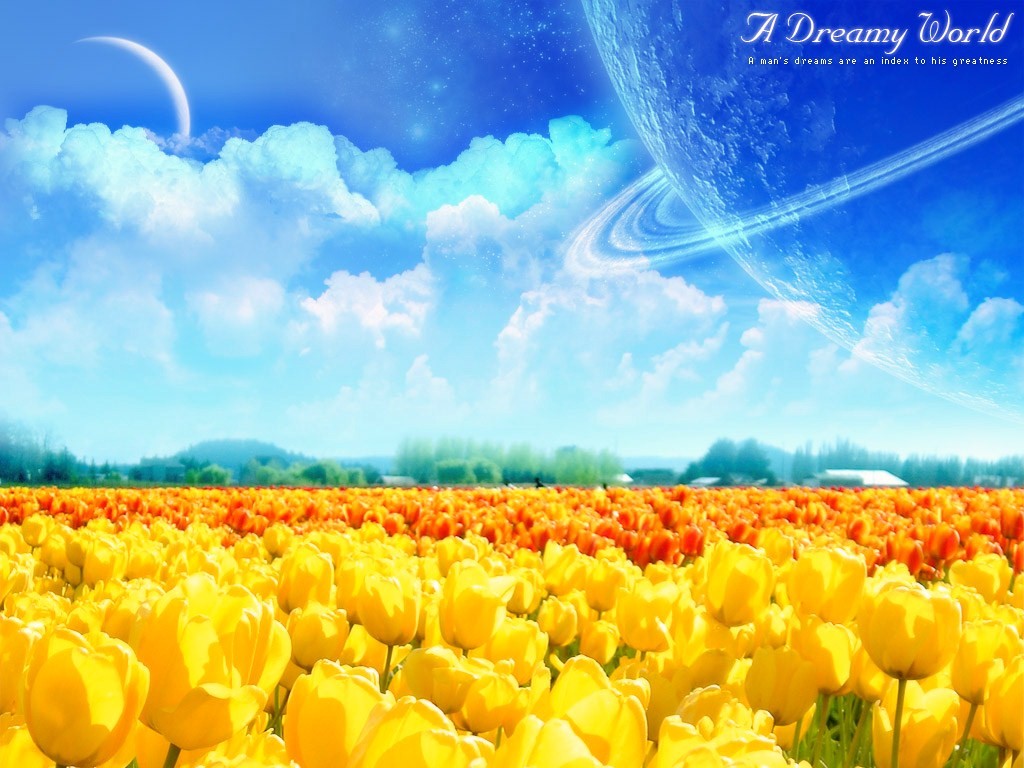 نشاط 3
أتدارس مع والدي  هدي النبي في التعامل مع الصغار وأكتب النتائج التي توصلنا إليها .
..............................................................................................................................................................................................................................................................................................................................................
يجب علينا الاقتداء بالنبي  صلى الله عليه وسلم في الرحمة بالصغار وحسن التعامل معهم والاقتداء بالنبي صلى الله عليه وسلم في ممازحة الصغار وتوجيههم وإرشادهم
[Speaker Notes: الأستاذ أبو يوسف  منتدى التربية والتعليم بالمدينة المنورة لا تنسونا من صالح دعائكم]
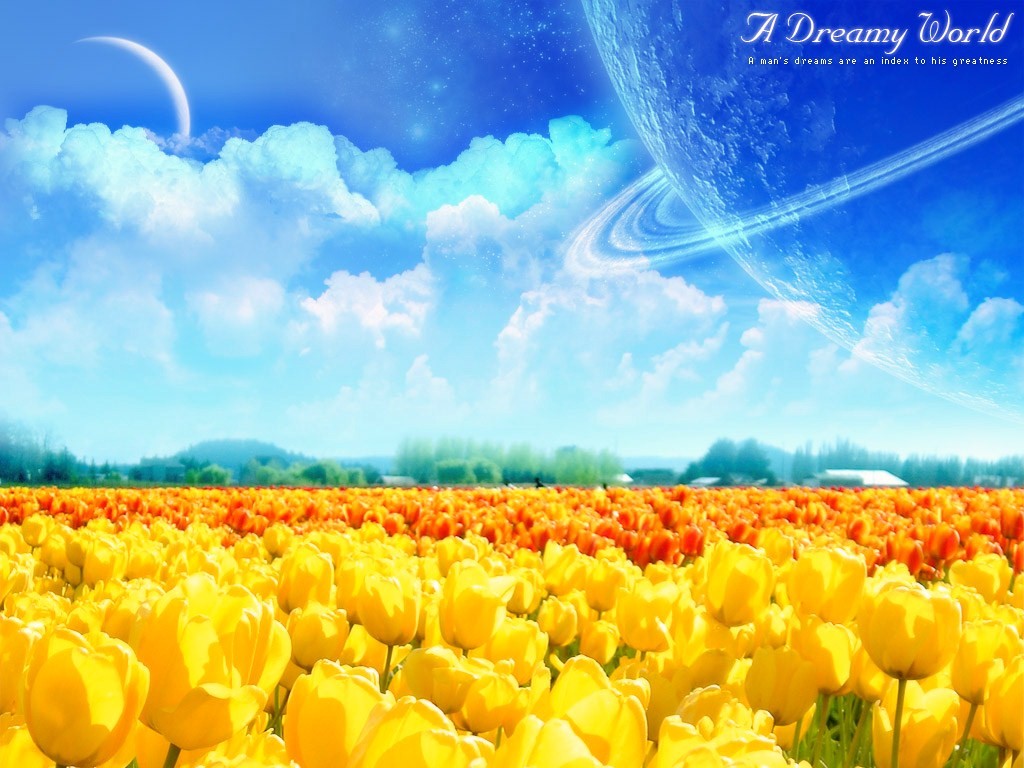 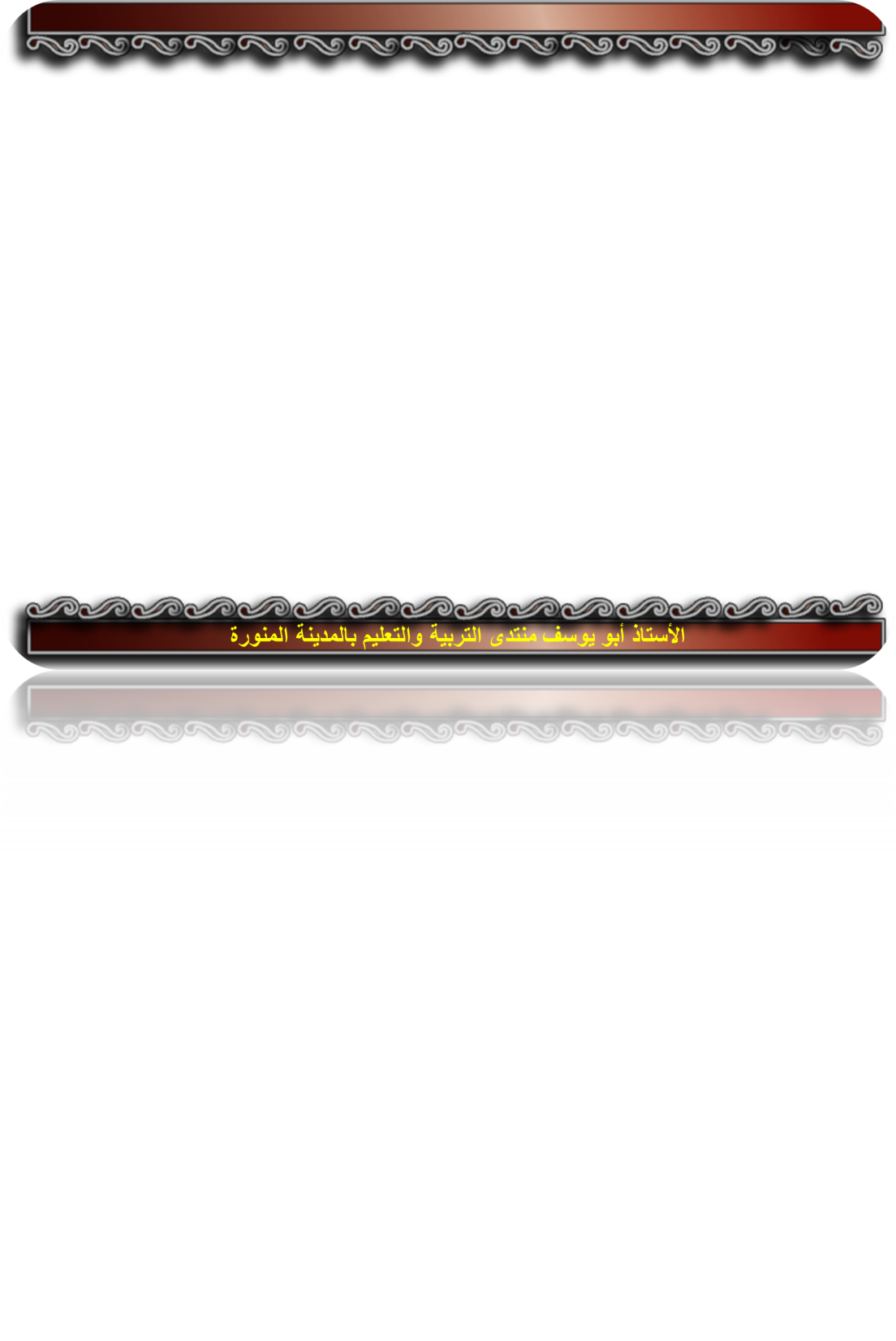 نشاط 4
- فهد فتى يبلغ من العمر اثنتي عشرة سنة يحب إخوانه الصغار ويساعدهم في استذكار دروسهم وحل واجباتهم ويقدم لهم الهدايا عند تفوقهم ويخصص وقتا للعب معهم وممازحتهم وإدخال الأنس عليهم ولا ينسى أن يعلمهم بعض الأدعية والأذكار التي تحفظهم بإذن الله .
- سالم فتى في الصف السادس الابتدائي يغضب سريعا من إخوانه الصغار ويعاملهم بقسوة وشدة وكثيرا ما يضربهم إذا رفضوا تلبية طلباته ويمتنع عن اللعب معهم ويرفض جلوسهم معه على سفرة الطعام ويمتنع دخولهم إلى المجلس عند زيارة الأقارب لهم .
الأستاذ أبو يوسف منتدى التربية والتعليم بالمدينة المنورة
[Speaker Notes: الأستاذ أبو يوسف  منتدى التربية والتعليم بالمدينة المنورة لا تنسونا من صالح دعائكم]
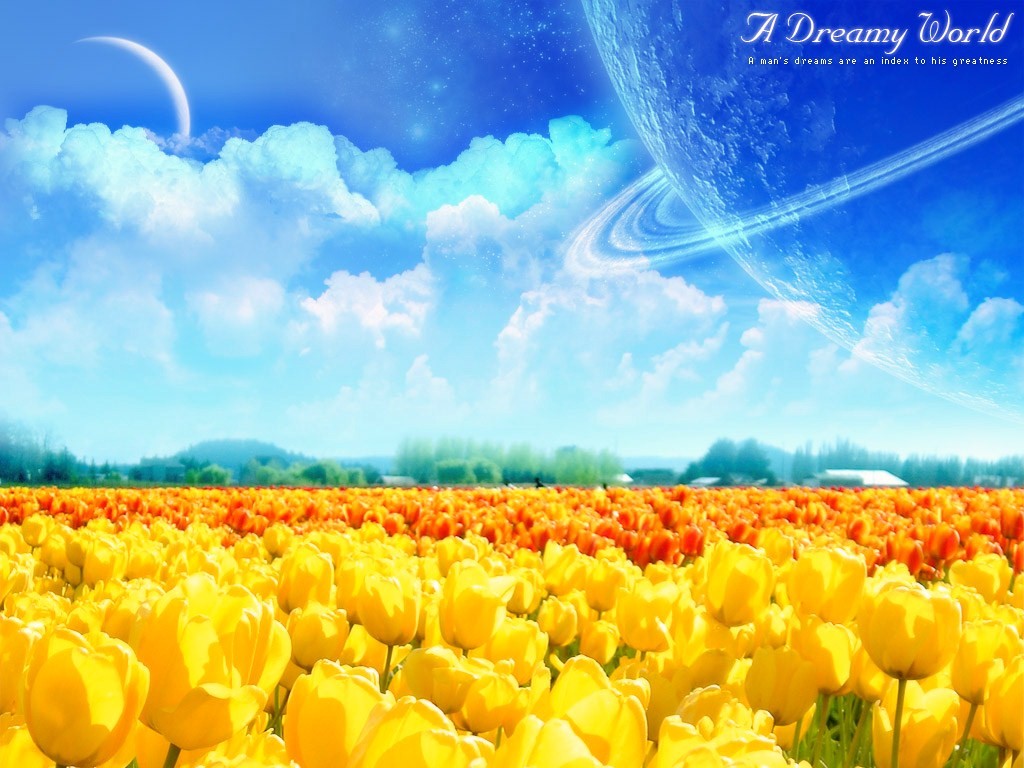 من خلال النموذجين الماضيين أكتب أثر التعامل الحسن وأثلا التعامل السيئ مع الصغار :
أثر التعامل السيئ مع الصغار
أثر التعامل الحسن مع الصغار
.................................................................................................................................................................................................................................................................................
.................................................................................................................................................................................................................................................................................
التعامل الحسن مع الصغار يكون له بالغ الأثر في وجود الأنس والمحبة بينهم وبين الأخوة والكبار ويجعل الصغار يقتدون بالكبار في أعمالهم وسلوكياتهم
التعامل السئ مع الصغار يكون له بالغ الأثر في وجود فجوة بين الصغار والكبار وعدم المؤانسة بينهم
الأستاذ أبو يوسف منتدى التربية والتعليم بالمدينة المنورة
[Speaker Notes: الأستاذ أبو يوسف  منتدى التربية والتعليم بالمدينة المنورة لا تنسونا من صالح دعائكم]
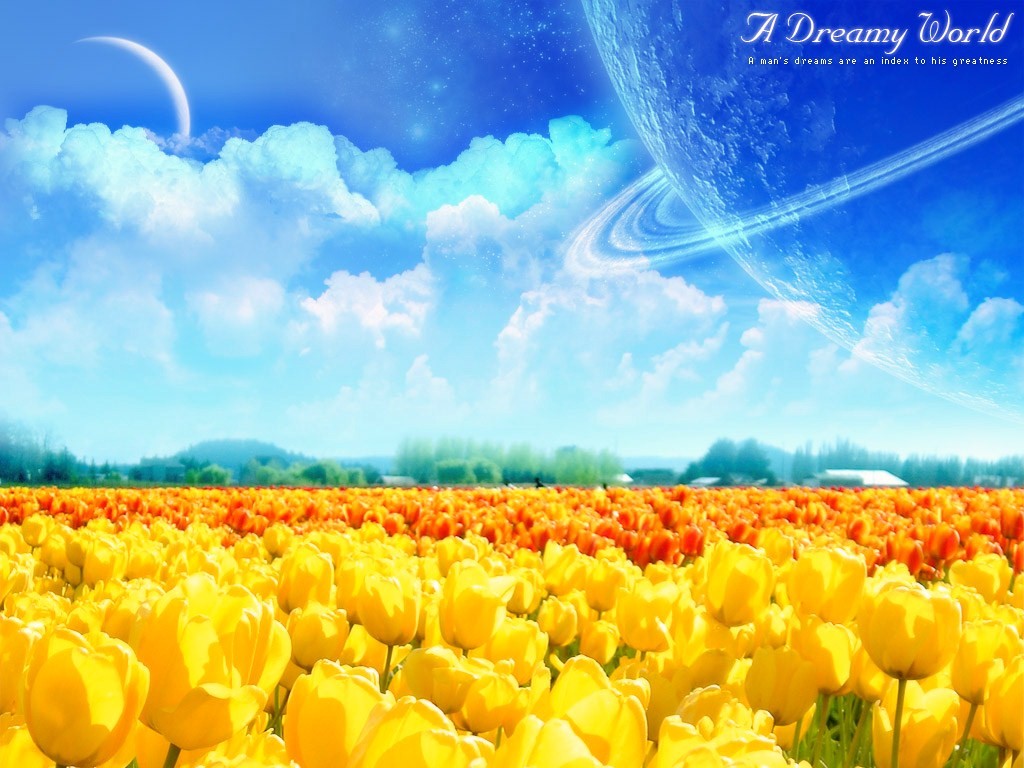 نشاط 5
ماذا أفعل في الحالات الآتية ؟
- أخي الصغير يأخذ لعب الآخرين ويقول : هذه اللعبة لي .
أولا : أنصحه بلطف أن ليس من الصحيح أن يأخذ ألعاب الآخرين بدعوى أنها له ثم أشتري له بعض الألعاب وأطلب منه ألا يأخذ ألعاب الآخرين
..................................................................................................................................................................................................................
[Speaker Notes: الأستاذ أبو يوسف  منتدى التربية والتعليم بالمدينة المنورة لا تنسونا من صالح دعائكم]
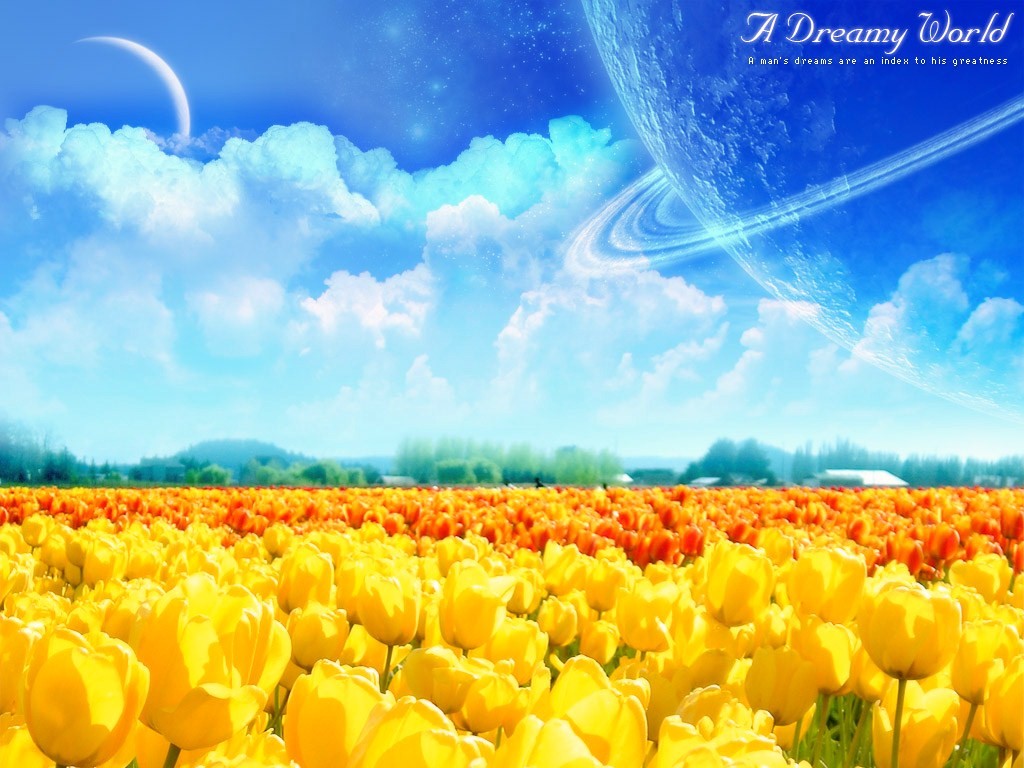 - وقع شجار بين أخوي الصغيرين وضرب أحدهما الأخر حتى بكى .
..................................................................................................................................................................................................................
أبين لأخي الذي ضرب الآخر أنه مخطئ وأن عليه أن يعامل أخاه برفق ولين وأطلب منهما عدم الرجوع لذلك
- رمى أخي الصغير بعلبة الحلوى الفارغة في الأرض .
أعلمه السلوك الصحيح برفق ولطف وأن عليه أن يضعه في المكان المخصص للنفايات دون قسوة  مني أو عنف
..................................................................................................................................................................................................................
[Speaker Notes: الأستاذ أبو يوسف  منتدى التربية والتعليم بالمدينة المنورة لا تنسونا من صالح دعائكم]
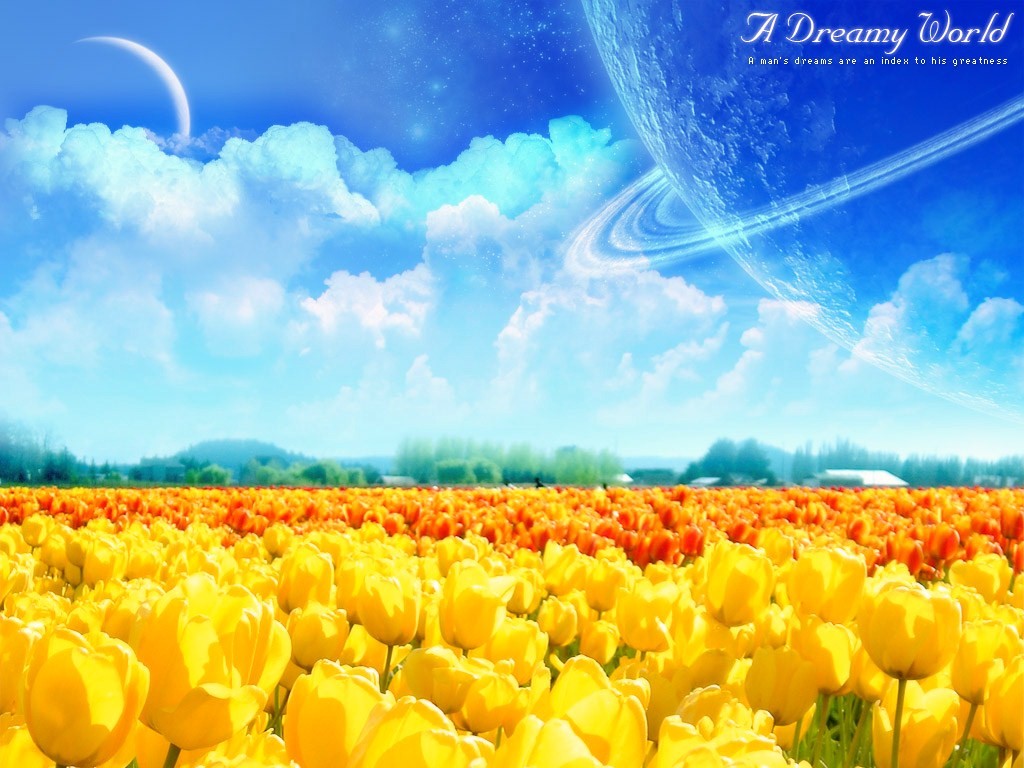 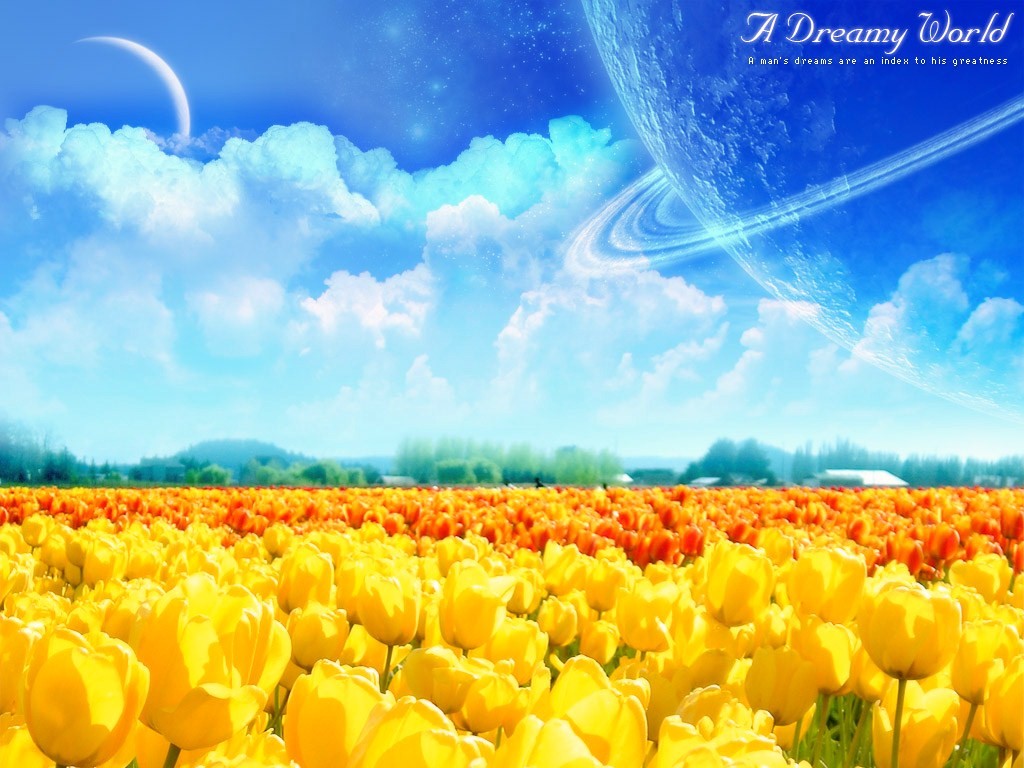 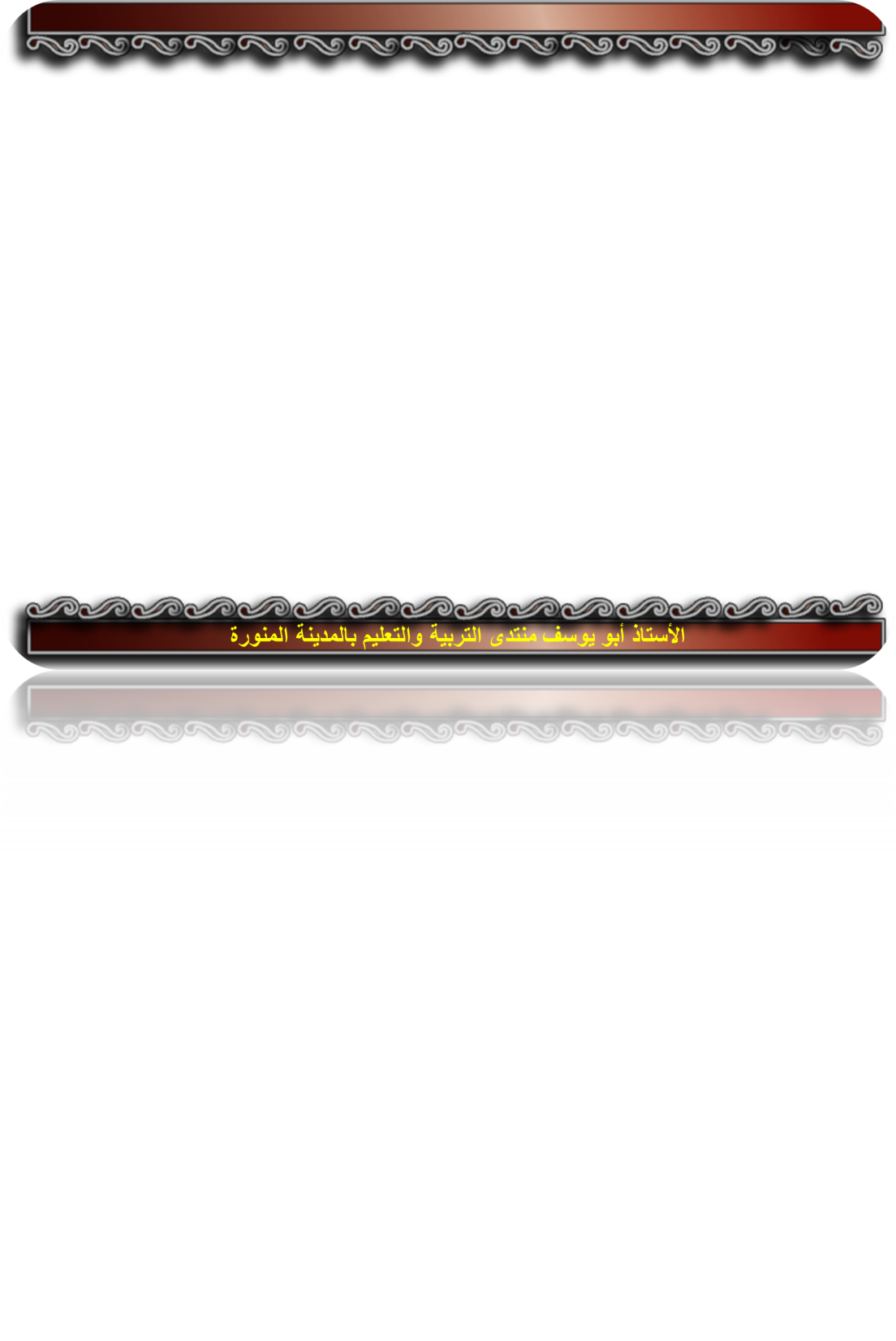 - رأيت بنت جيراننا الصغيرة تبكي لأنها أضاعت لعبتها .
أحنو عليها وأشتري لها لعبة مناسبة تعوضها
..................................................................................................................................................................................................................
- سقط كوب الشاي من يد أختي الصغيرة في المجلس أثناء وجود الضيوف .
..................................................................................................................................................................................................................
أعاملها ببشاشة وجه وطلاقة حتى لا تشعر بالضيق وأحثها على الانتباه بعد ذلك
[Speaker Notes: الأستاذ أبو يوسف  منتدى التربية والتعليم بالمدينة المنورة لا تنسونا من صالح دعائكم]
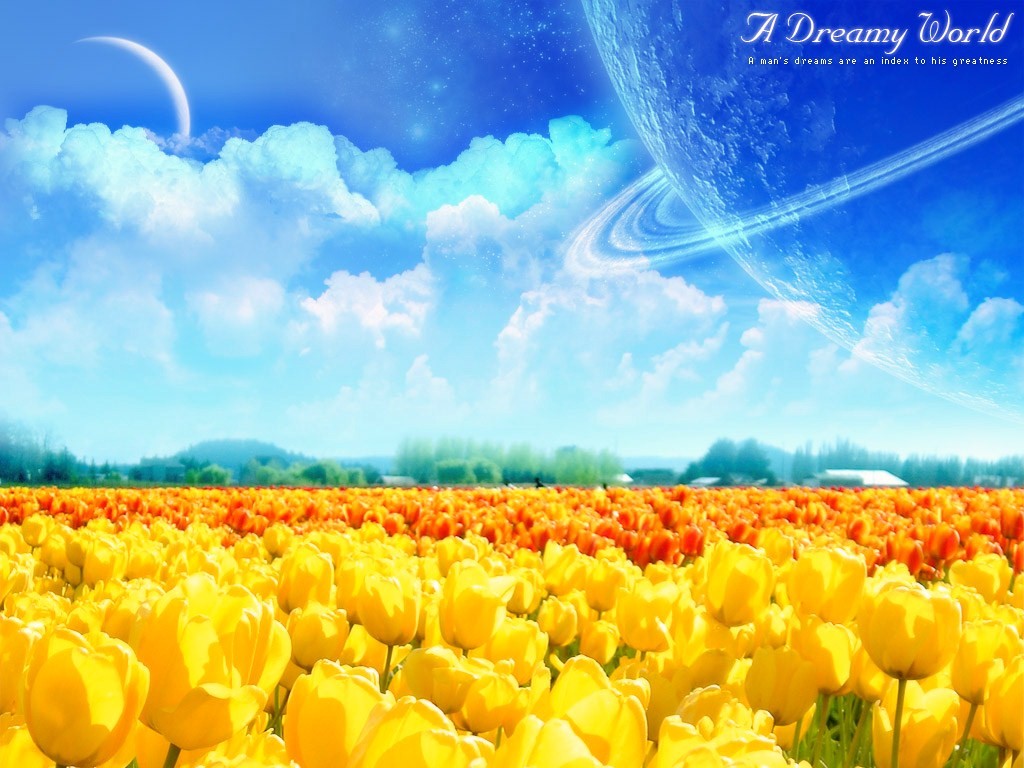 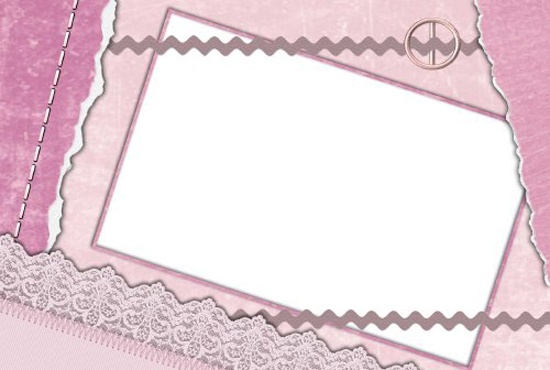 الوحدة الثانية : النبي  مع ذوي رحمه
[Speaker Notes: الأستاذ أبو يوسف  منتدى التربية والتعليم بالمدينة المنورة لا تنسونا من صالح دعائكم]
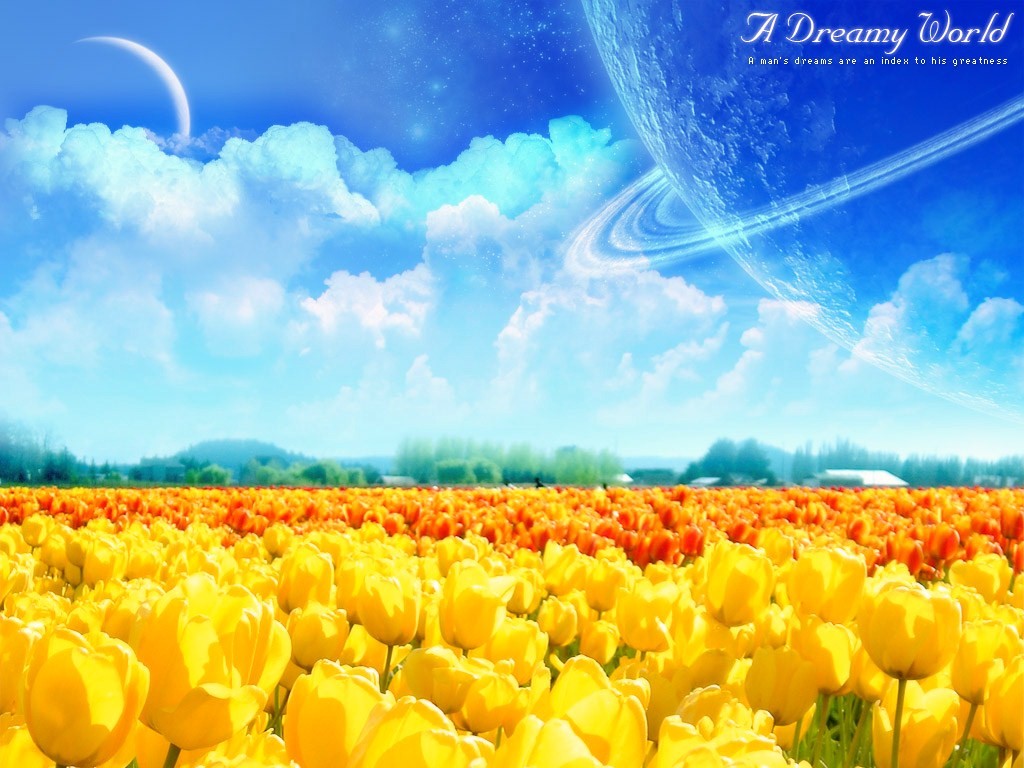 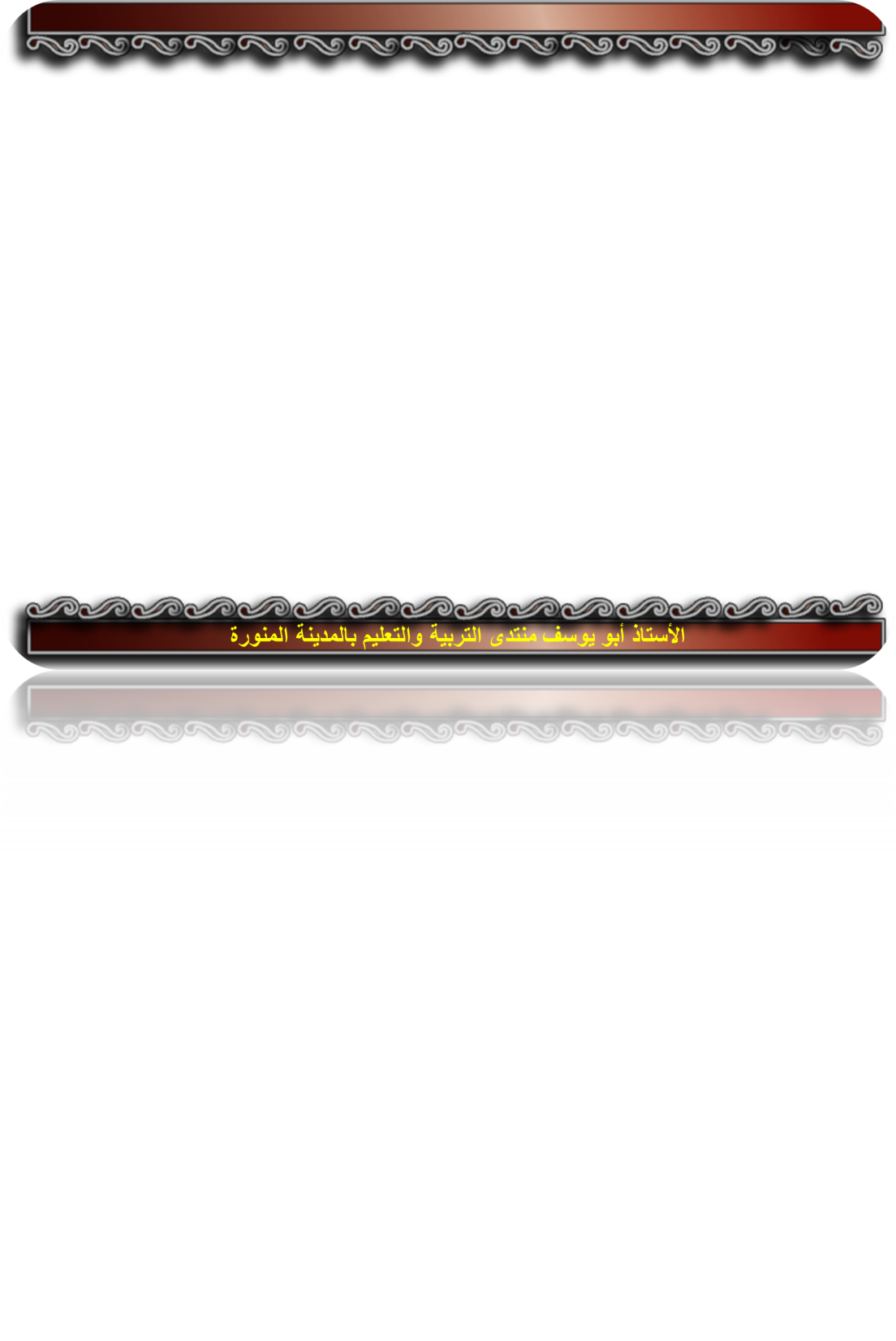 نشاط 1
وسائل صلة الرحم كثيرة ومتيسرة ومع ذلك يفرط كثير من الناس في صلة أرحامهم قال تعالى : ((فَهَلْ عَسَيْتُمْ إِن تَوَلَّيْتُمْ أَن تُفْسِدُوا فِي الْأَرْضِ وَتُقَطِّعُوا أَرْحَامَكُمْ {22} أُوْلَئِكَ الَّذِينَ لَعَنَهُمُ اللَّهُ فَأَصَمَّهُمْ وَأَعْمَى أَبْصَارَهُمْ )) .
بالتعاون مع مجموعتي  : أكتب أبرز مظاهر صلة الرحم  وقطيعتها .
[Speaker Notes: الأستاذ أبو يوسف  منتدى التربية والتعليم بالمدينة المنورة لا تنسونا من صالح دعائكم]
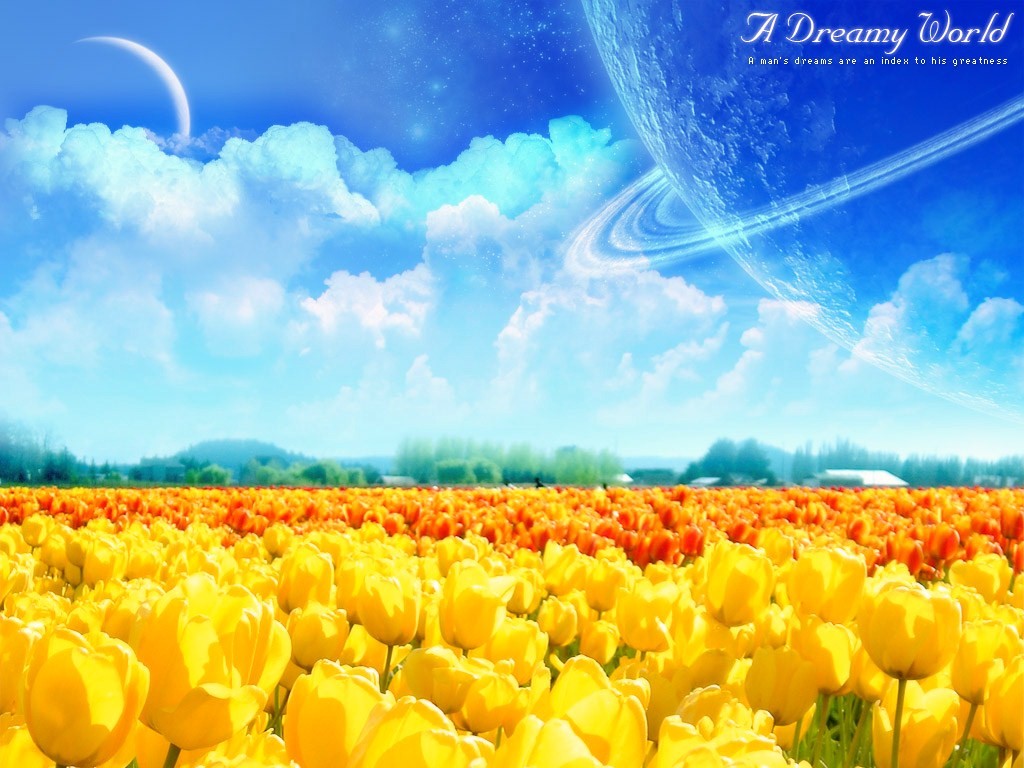 مظاهر قطيعة الرحم
مظاهر صلة الرحم
.................................................................................................................................
.................................................................................................................................
زيارتهم بين الحين والأخر
انقطاع الزيارة بينهم
.................................................................................................................................
.................................................................................................................................
مشاركتهم الأفراح والأحزان
عدم مشاركتهم الأفراح والأحزان
.................................................................................................................................
.................................................................................................................................
عدم تبادل التهنئة في المناسبات
تبادل التهنئة في المناسبات كالأعياد
.................................................................................................................................
.................................................................................................................................
وجود وسائل اتصال مستمرة عن طريق الجوال أو الإنترنت
عدم وجود وسائل للاتصال المستمر
[Speaker Notes: الأستاذ أبو يوسف  منتدى التربية والتعليم بالمدينة المنورة لا تنسونا من صالح دعائكم]
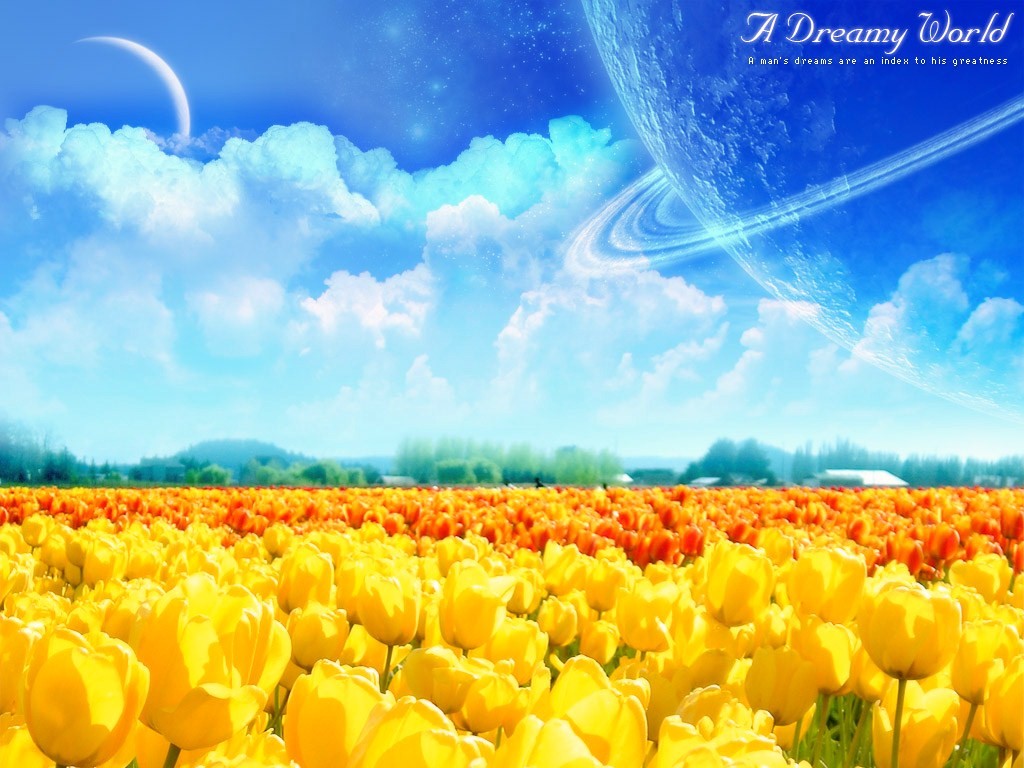 نشاط 2
أضع إشارة ( √ ) أمام مواقف الصلة وعلامة ( x ) أمام مواقف القطيعة :
×
يتضايق بعض الناس من زيارة أبناء عمه لوالده باستمرار (    )
تخرج محمد من الجامعة فأقام وليمة دعا إليها جميع أقاربه                                                   (    )
√
[Speaker Notes: الأستاذ أبو يوسف  منتدى التربية والتعليم بالمدينة المنورة لا تنسونا من صالح دعائكم]
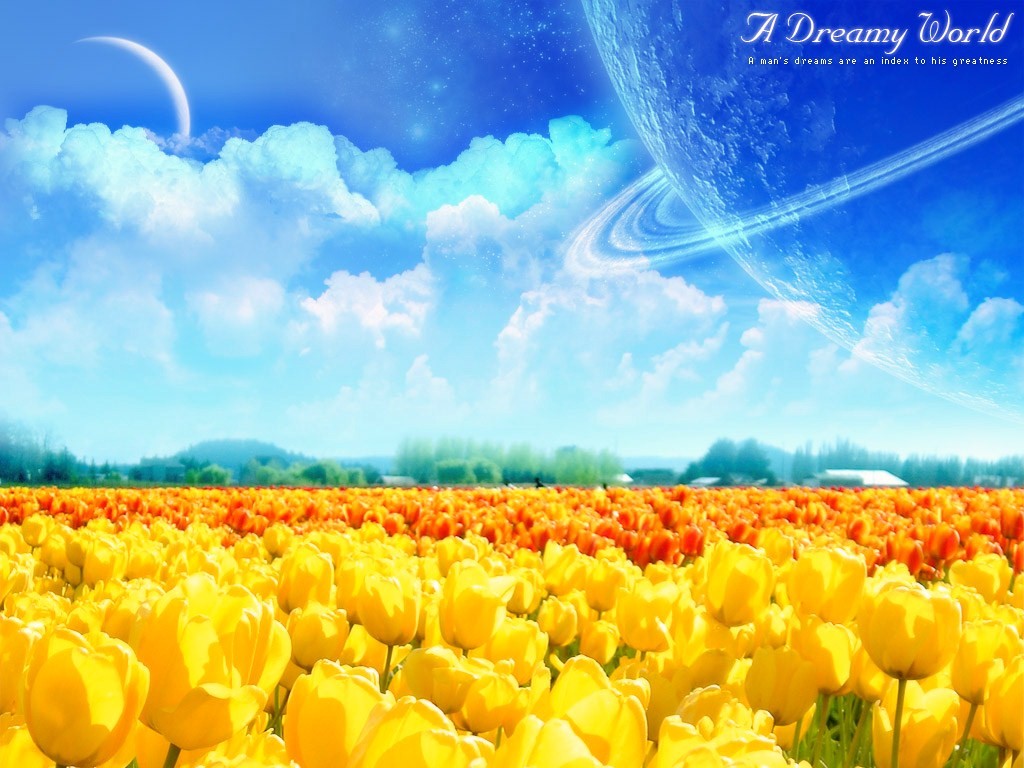 لا يزور بعض الناس والديه إلا مرة في الشهر بسبب انشغاله مع أصدقائه                                                           (    )
×
√
صالح يشتري هدية كل شهر لوالديه                   (    )
×
شخص يتضجر من قضاء حوائج إخوته               (    )
[Speaker Notes: الأستاذ أبو يوسف  منتدى التربية والتعليم بالمدينة المنورة لا تنسونا من صالح دعائكم]
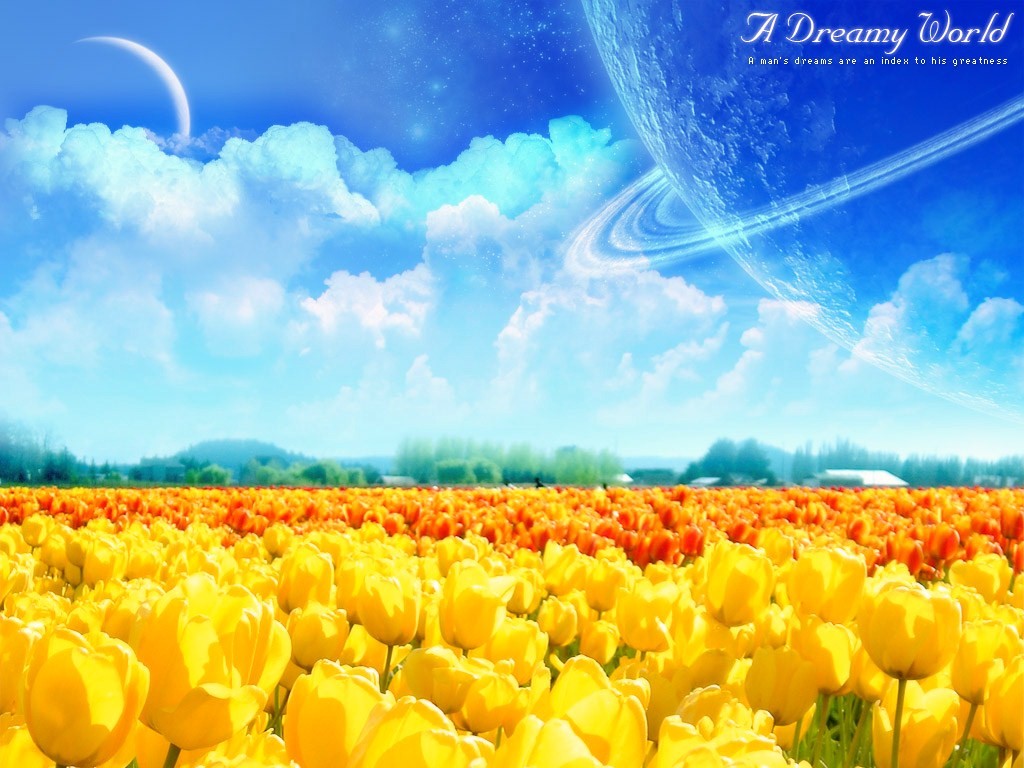 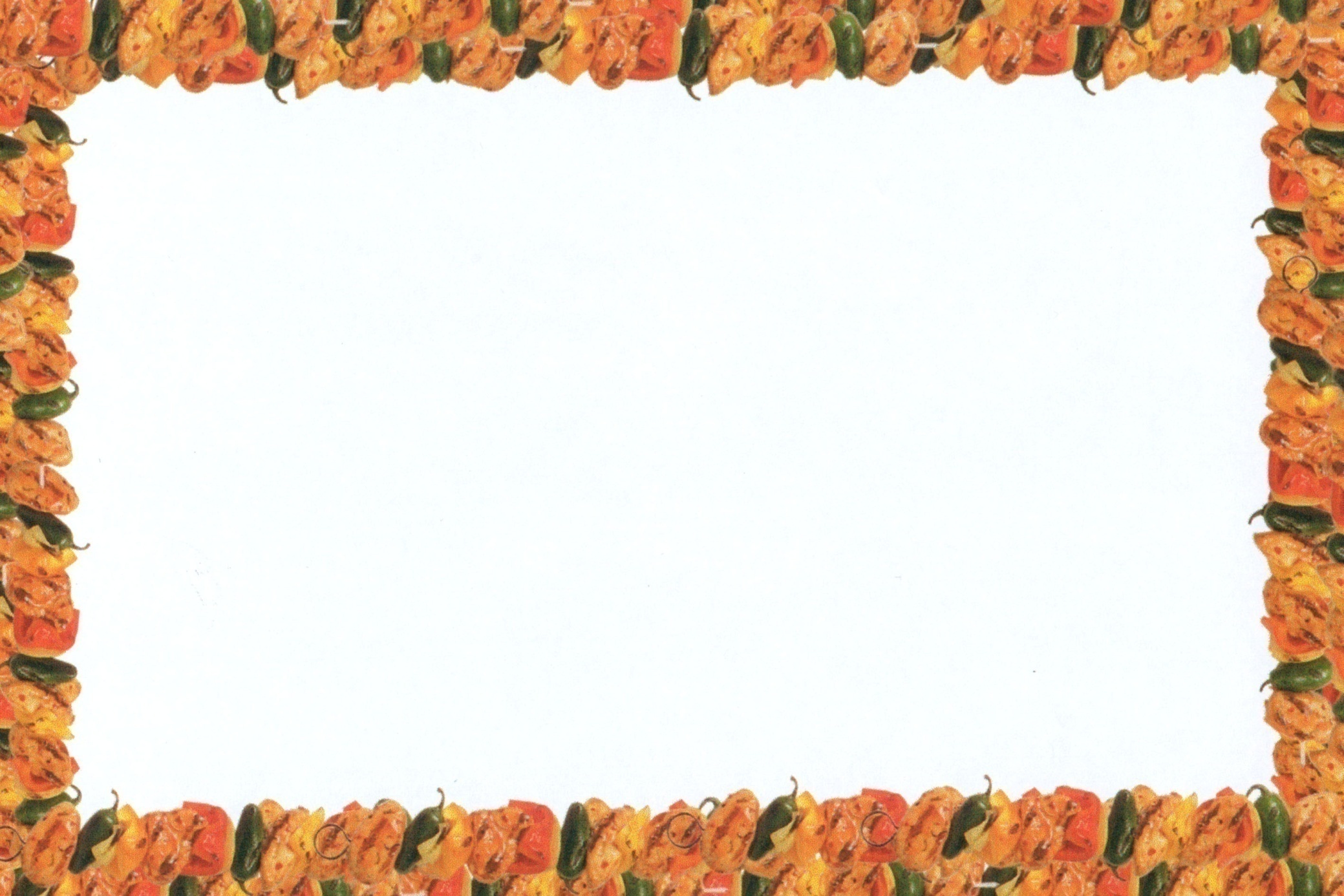 نشاط 3
أبين كيف أستثمر الأعياد والمناسبات في صلة الرحم ؟
........................................................................................................................................................................................................................................................................................................................................................................................................................................................................
تكون الأعياد والمناسبات سببا في صلة الرحم من خلال تبادل الزيارات بين الأهل وتبادل التهنئة
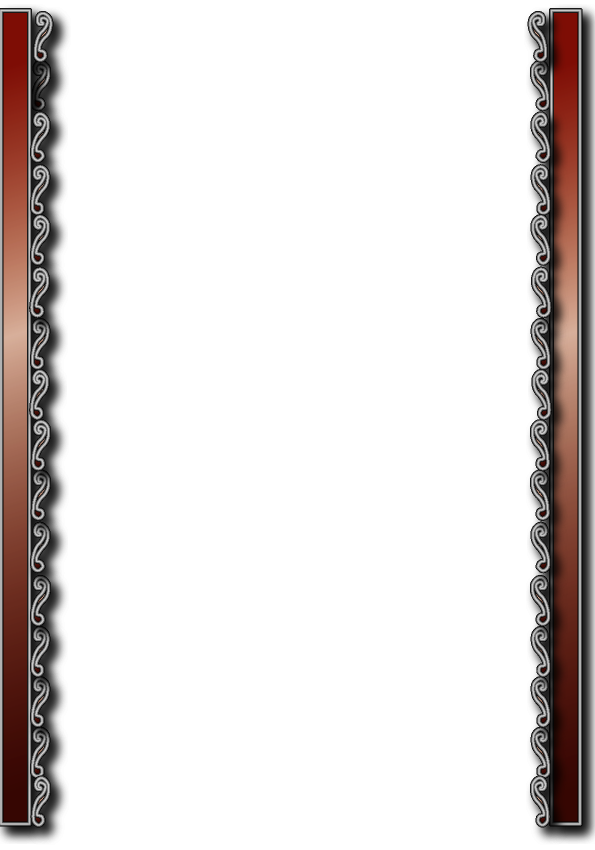 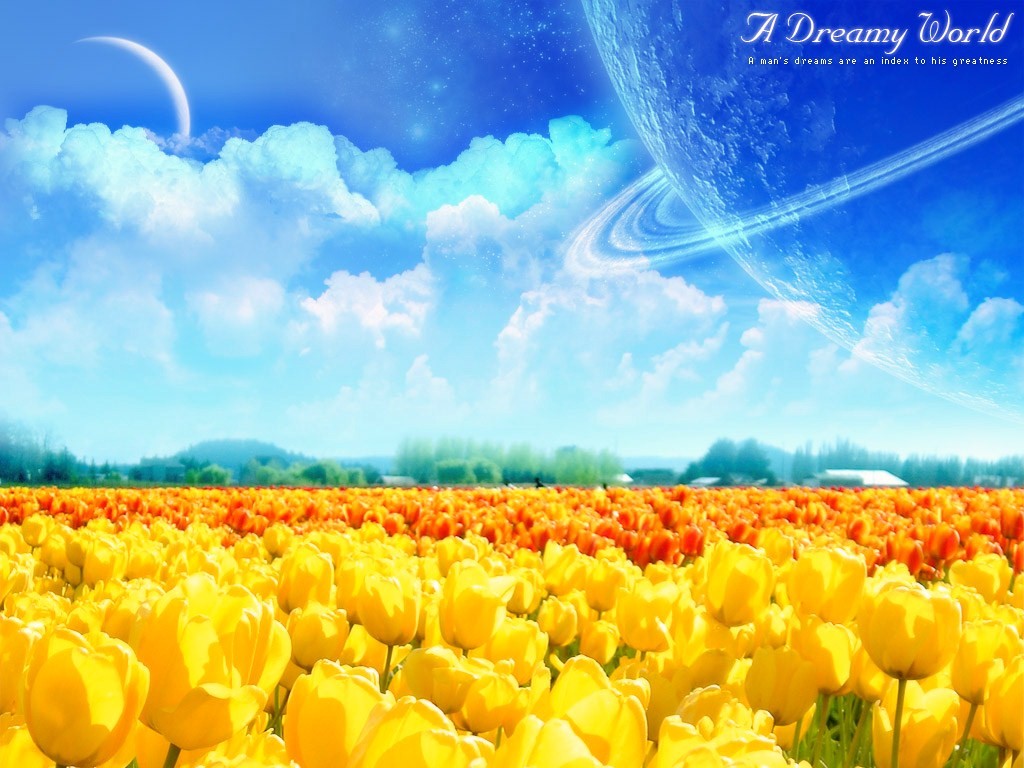 نشاط 4
بالرجوع إلى كتاب رياض الصالحين باب بر الوالدين وصلة الرحم أو أحد برامج الحديث النبوي من خلال جهاز الحاسب أبحث عن حديث آخر في فضل صلة الرحم ثم أكتبه في المكان المخصص :
...................................................................................................................................................................................................................................................................................................................................................
.......
[Speaker Notes: الأستاذ أبو يوسف  منتدى التربية والتعليم بالمدينة المنورة لا تنسونا من صالح دعائكم]
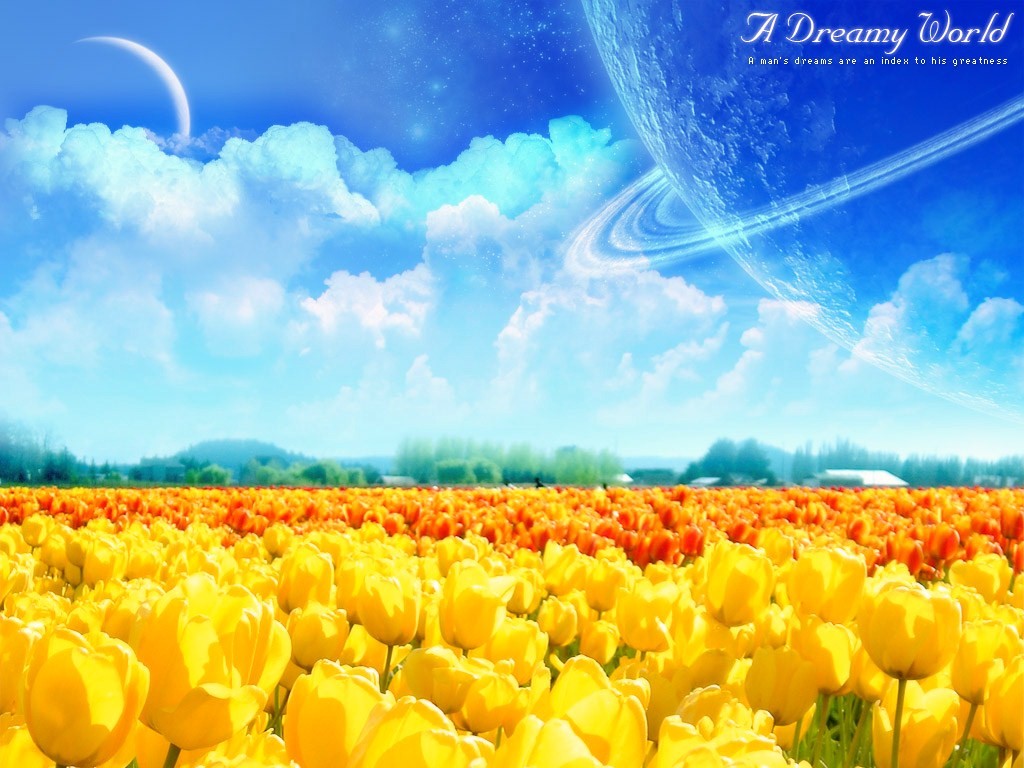 نشاط 5
أبين كيف أتصرف في المواقف الآتية ؟
- قريبي فقير ولا يملك أولاده مثل ما لدي من اللعب والملابس .
آخذ بعض الألعاب التي استغنى عنها أولادي وأعطيها لهم وأشتري لهم بعض الألعاب الجديدة لإدخال السرور عليهم
..................................................................................................................................................................................................................
[Speaker Notes: الأستاذ أبو يوسف  منتدى التربية والتعليم بالمدينة المنورة لا تنسونا من صالح دعائكم]
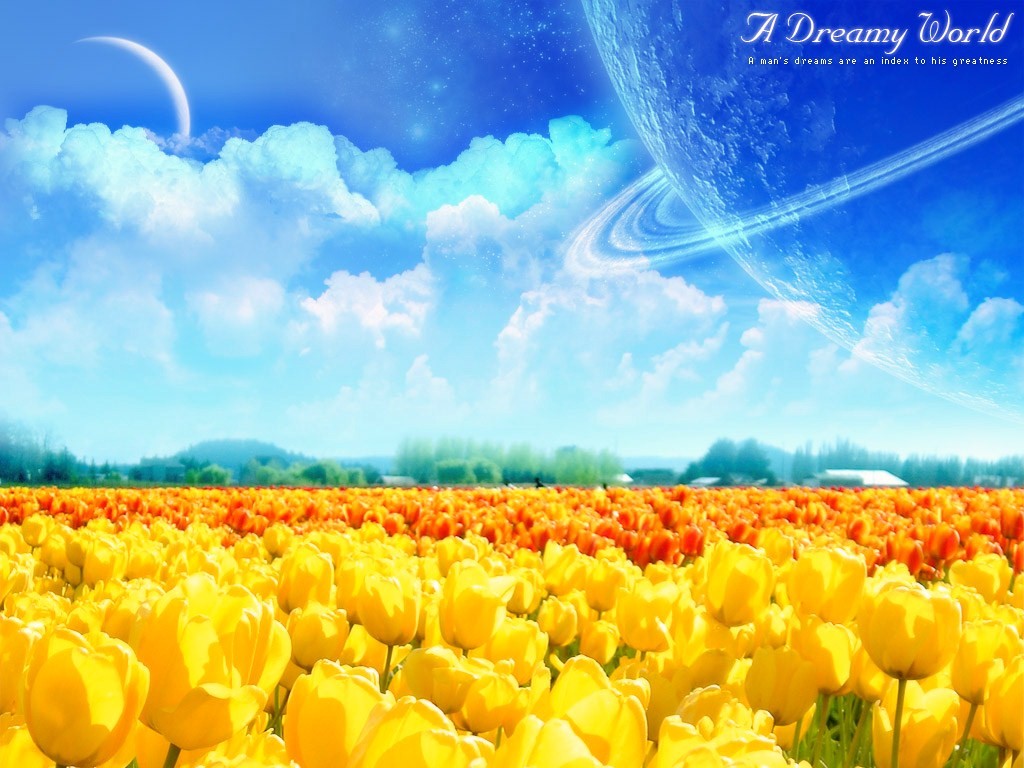 - توفى أحد أقربائي وأردت تقديم العزاء لبناته .
أصطحب والدتي أو أخواتي لكي يقدمن العزاء لهن أو اتصل للعزاء وعرض المساعدة إن احتجن إليها
..................................................................................................................................................................................................................
نشاط 6
أردد حديث أبي أيوب الأنصاري رضي الله عنه حتى أحفظه ثم أسمعه زميلي .
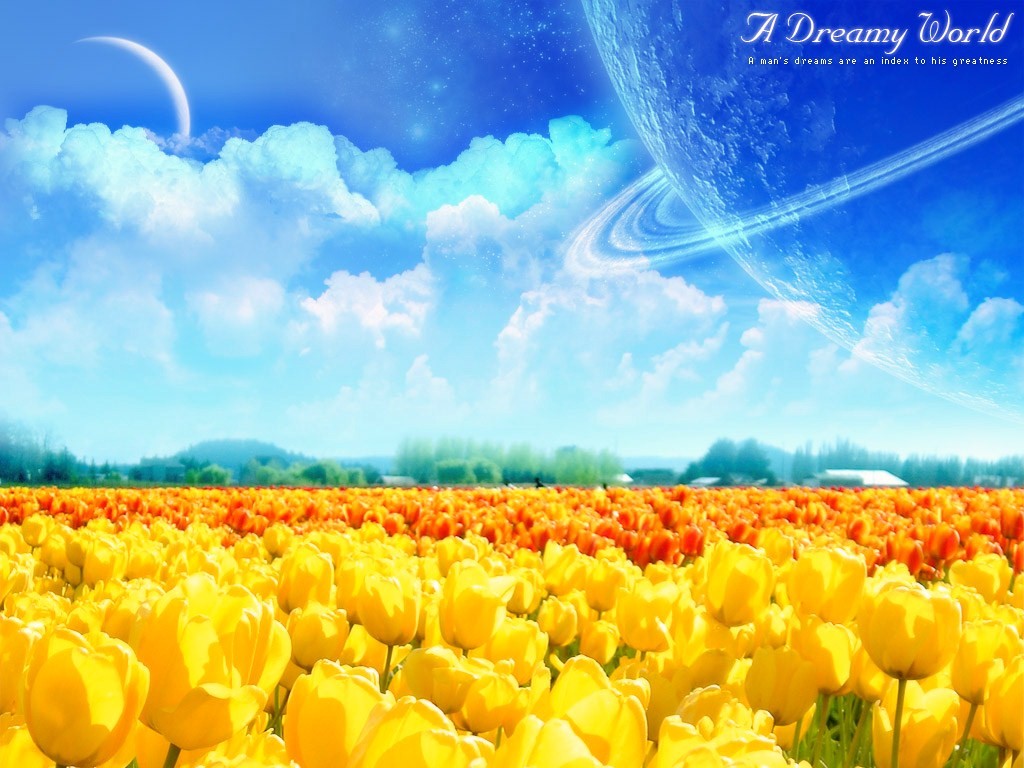 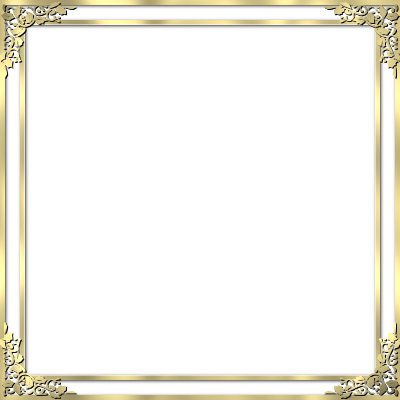 نشاط 7
كان أبو طلحة  من أكثر الأنصار بالمدينة مالا من نخل وكان أحب أمواله إليه مزرعة تسمى ( بيرحاء ) وكانت مستقبلة المسجد وكان رسول الله  يدخلها ويشرب من ماء فيها طيب فلما نزلت هذه الآية ( لَن تَنَالُواْ الْبِرَّ حَتَّى تُنفِقُواْ مِمَّا تُحِبُّونَ ) قال أبو طلحة  إلى رسول الله  فقال يا رسول إن الله تبارك وتعالى يقول (لَن تَنَالُواْ الْبِرَّ حَتَّى تُنفِقُواْ مِمَّا تُحِبُّونَ ) وإن أحب مالي إلى بيرحاء وإنها صدقة لله تعالى أرجو برها وذخرها عند الله تعالى فضعها يا رسول اله حيث أراك الله . فقال رسول الله   : ( بخ ! ذلك مال رابح ! ذلك مال رابح ! وقد سمعت ما
[Speaker Notes: الأستاذ أبو يوسف  منتدى التربية والتعليم بالمدينة المنورة لا تنسونا من صالح دعائكم]
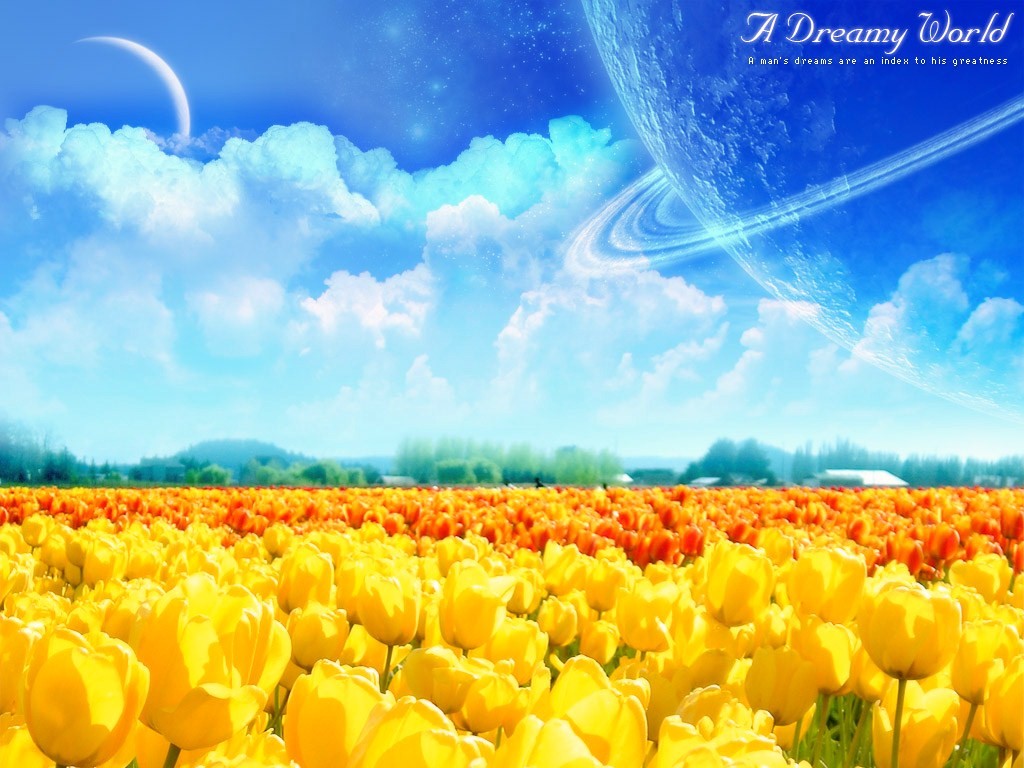 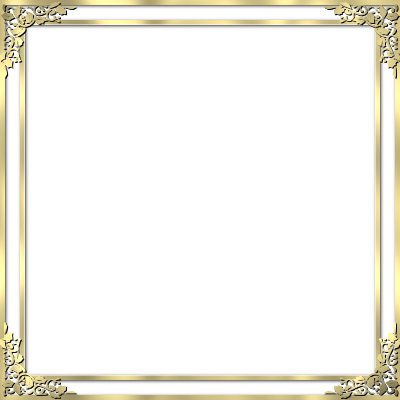 قلت وإني أرى أن تجعلها في الأقربين ) فقال أبو طلحة  : أفعل يا رسول الله فقسمهما أبو طلحة  في أقاربه وبني عمه .
بعد قراءتي للقطعة السابقة أستنبط أكبر قدر ممكن من الفوائد :
أن أفضل الصدقة ما كانت بأعز المال
1- .........................................................................
سرعة الصحابة رضوان الله عليهم في تطبيق ما يقرؤون من القرآن الكريم
2- .........................................................................
الصدقة على الأقارب أفضل من الصدقة على غيرهم
3- .........................................................................
الإنسان يؤجر بتقديم الصدقة على الأقارب أكثر من أجر الصدقة على غيرهم
4- .........................................................................
5- .........................................................................
6- .........................................................................
الأستاذ أبو يوسف منتدى التربية والتعليم بالمدينة المنورة
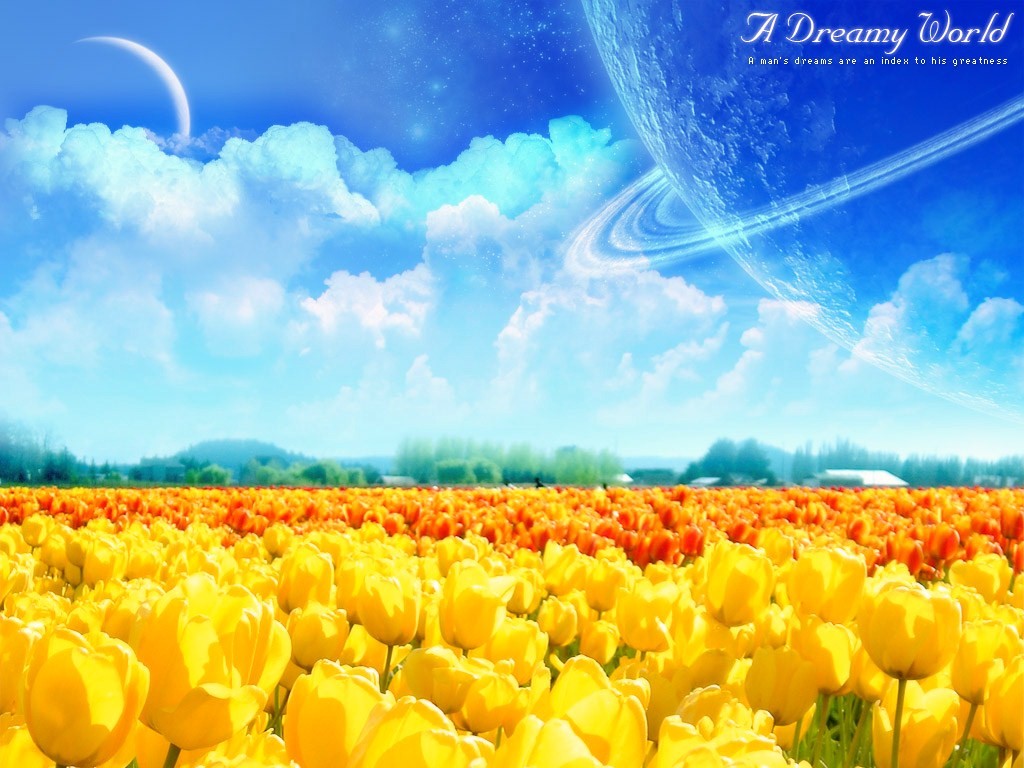 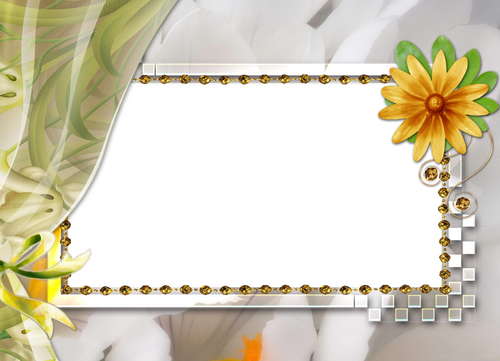 الوحدة الثالثة : النبي  مع جلسائه
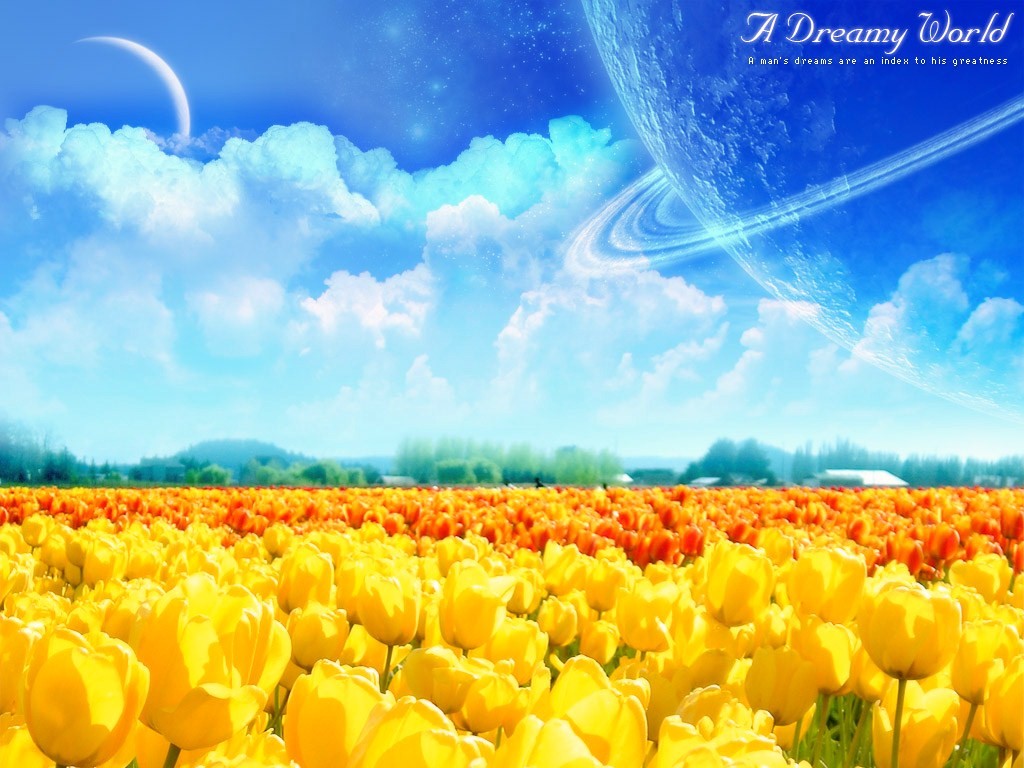 نشاط 1
أبين الأدب الذي ينبغي تطبيقه في الحالات الآتية :
الأدب
الحالات
م
أجلس حيث انتهى بي المجلس
1
دخلت المجلس وقد امتلأ بالحاضرين
المعلم يشرح الدرس وأحد زملائي يحاول الحديث معي
لا انتبه لزميلي وانتبه للمعلم
2
أنهاهم عن ذلك ولا أشاركهم المجلس
بدأ بعض الحاضرين يغتابون شخصا وأنا في المجلس
3
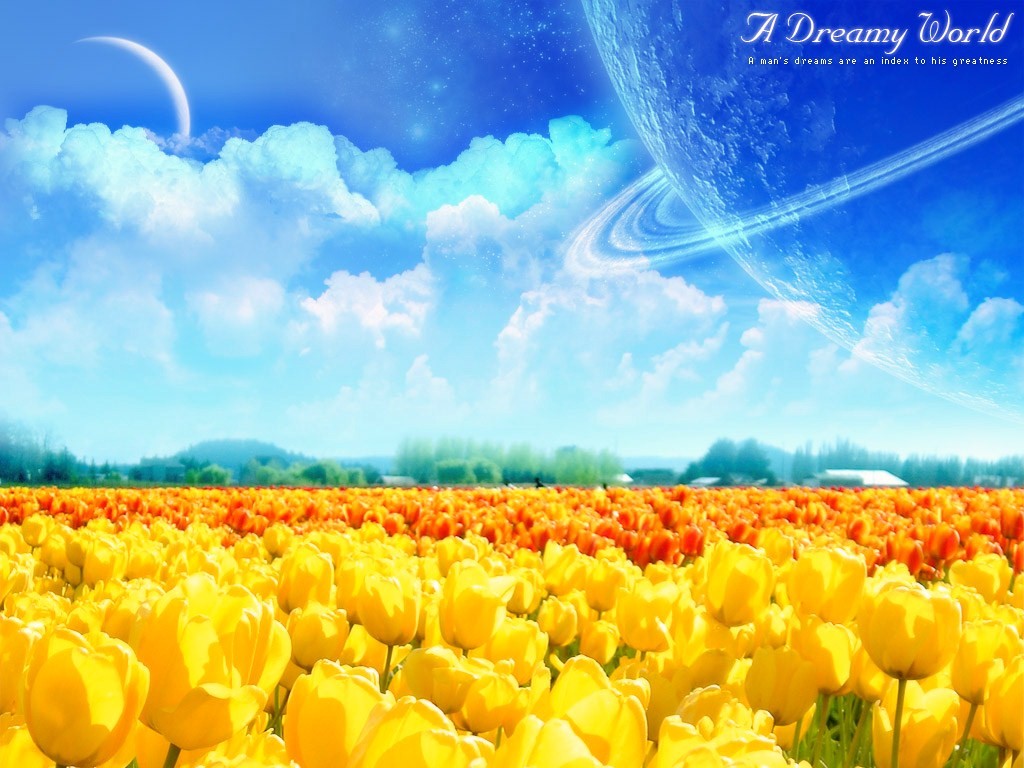 الأدب
الحالات
م
أبين له بعد انقضاء المجلس بلطف ولين أدب السلام عند دخول المجلس
دخل أحد الضيوف إلى المجلس ولم يسلم على الجالسين
4
لا أحرجه بالتعليق بل أحاول أن أشغله عن ذلك بمتابعة الحديث
أثناء حديث أحد الحاضرين تلعثم في الكلام وأخطأ
5
أقوم وأجلسه من باب الأدب وبعد ذلك أعلمه أنه لايصح ذلك
6
جلست في مكان فجاء أحد الحاضرين وقال هذا مكاني قمت منه لحاجة ثم عدت إليه
أثناء مصافحتي لبعض الحاضرين كان أحدهم منشغلا عني أثناء المصافحة بالحديث مع زميله الذي بجانبه
ألتمس له العذر لعدم انتباهه
7
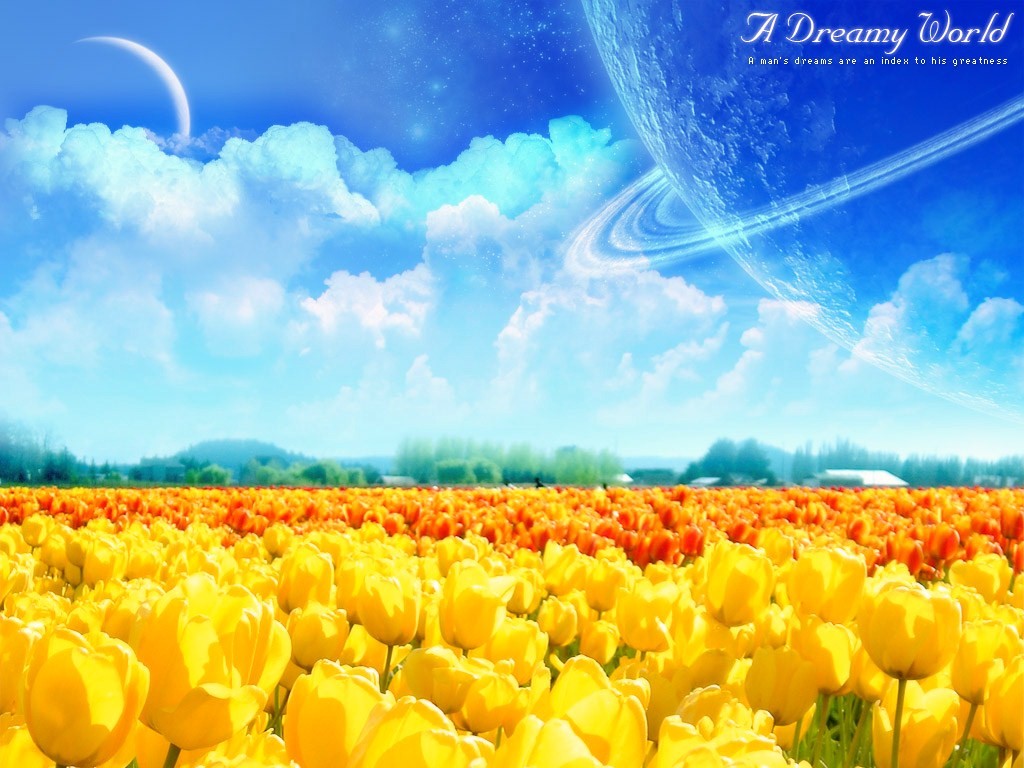 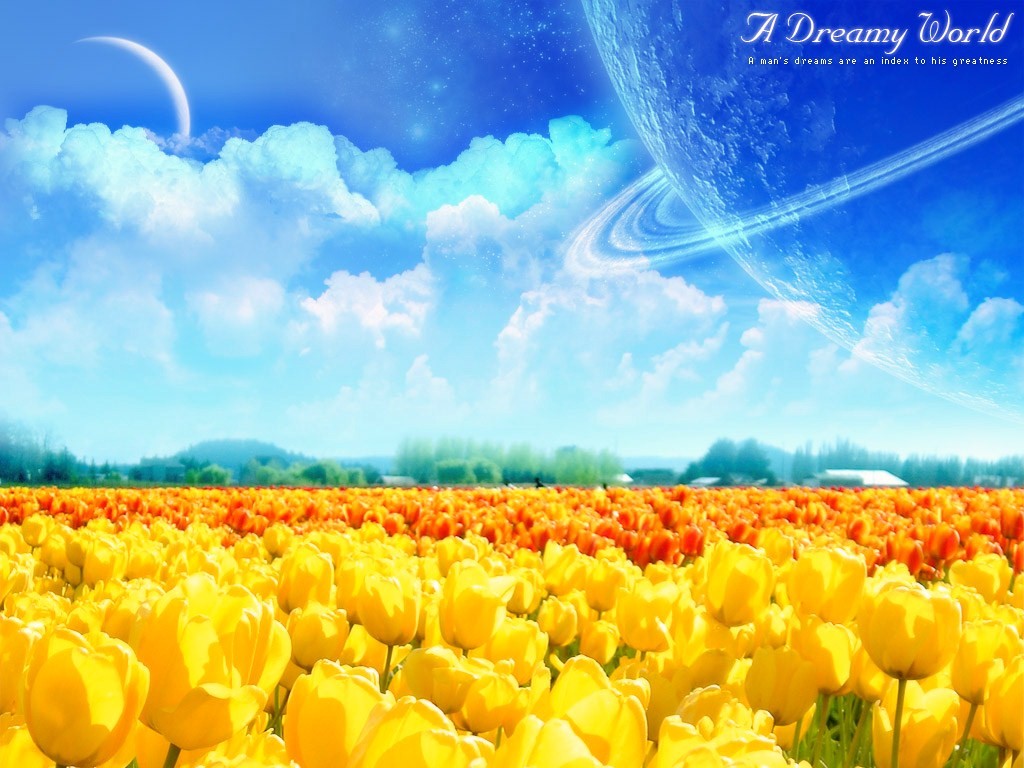 نشاط 2
عن عائشة رضي الله عنها قالت كان رسول الله  إذا قام من مجلس يكثر أن يقول ( سبحانك اللهم وبحمدك لا إله إلا أنت أستغفرك وأتوب إليك ) .
ما فضل قول هذا الدعاء ؟
هذا الدعاء يسمى كفارة المجلس
.......................................................................
أكتب هذا الدعاء على لوحة بخط جميل وأعلقها في أماكن جلوس الطلاب.
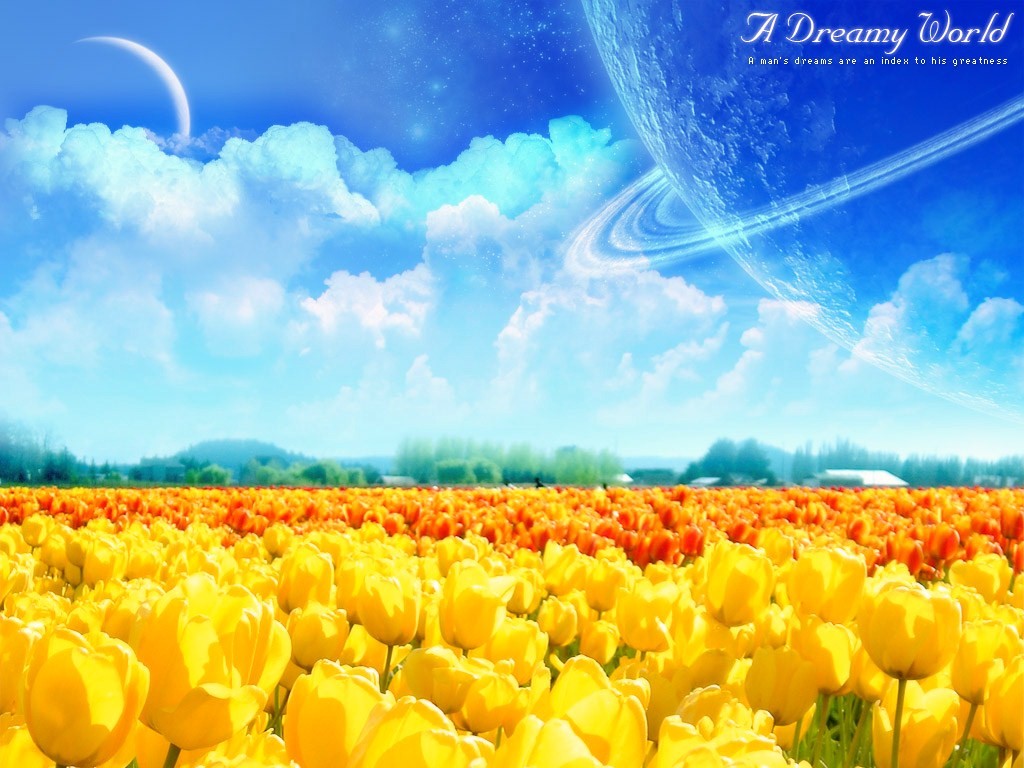 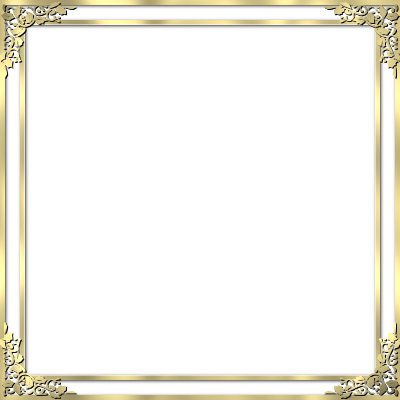 نشاط 3
أسجل الفوائد المستنبطة من الوحدة ، أحاول تصنيفها إلى : أحكام – آداب – مهارات ، كما في الجدول الآتي :
الأستاذ أبو يوسف منتدى التربية والتعليم بالمدينة المنورة
[Speaker Notes: الأستاذ أبو يوسف  منتدى التربية والتعليم بالمدينة المنورة لا تنسونا من صالح دعائكم]
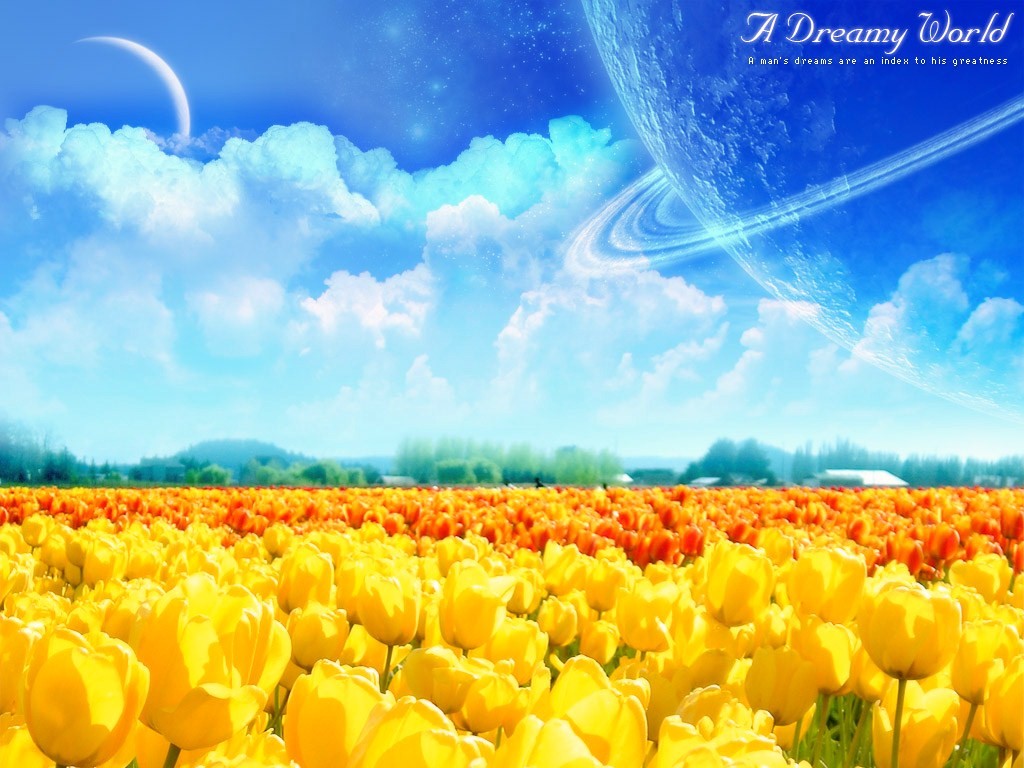 التصنيف
الفوائد المستنبطة
م
آداب
أحكام
مهارات
1
2
3
4
5
[Speaker Notes: الأستاذ أبو يوسف  منتدى التربية والتعليم بالمدينة المنورة لا تنسونا من صالح دعائكم]
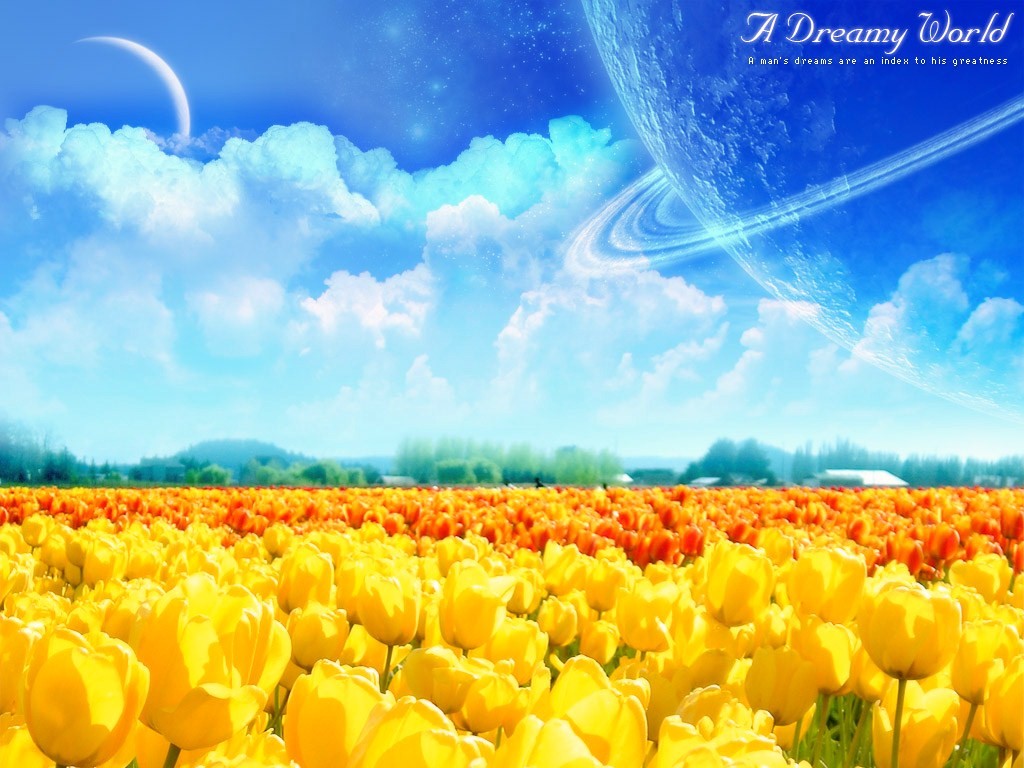 نشاط 4
عن أبي هريرة  قال : قال رسول الله  : ( ما من قوم يقومون من مجلس لا يذكرون الله فيه إلا قاموا عن مثل جيفة حمار وكان لهم حسرة .
أكتب مجموعة من الأفكار حتى تكون مجالسنا نافعة :
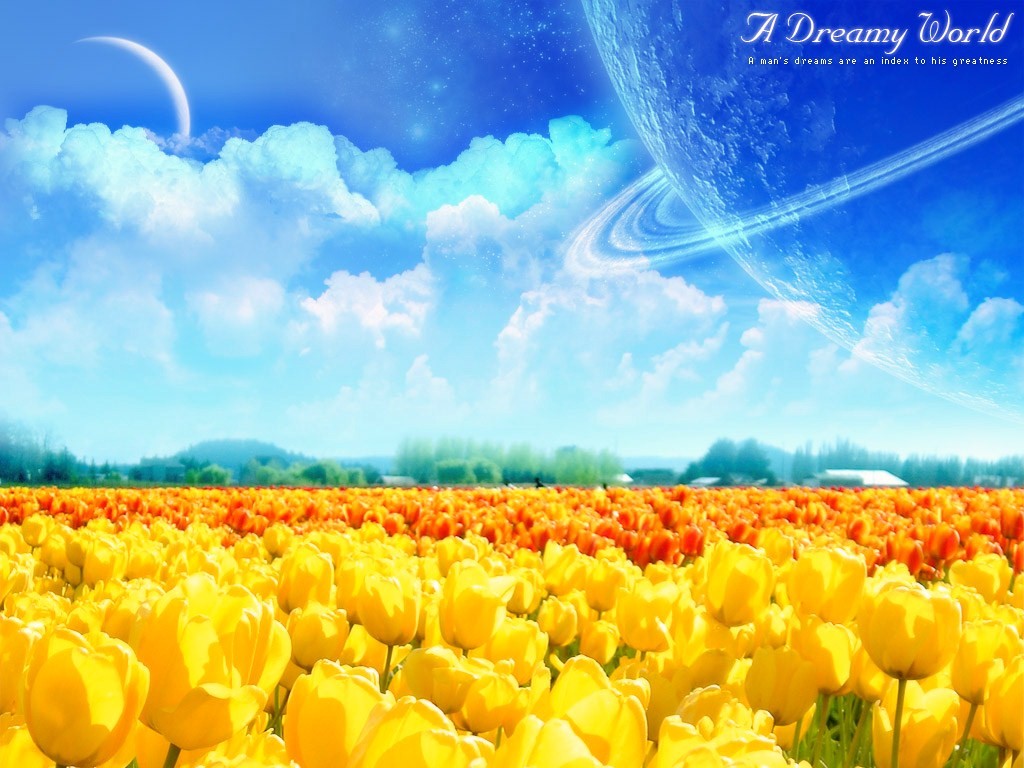 يجب ألا يخلو المجلس من ذكر الله تعالى
1- ..................................................................
2- ..................................................................
المسلم ينبغي أن يكون على ذكر دائم في كل حال
يجب على المسلم أن يحرص على الدعاء الذي يعرف بكفارة المجلس
3- ..................................................................
4- ..................................................................
يجب الابتعاد عن كل ما فيه غيبة ونميمة في المجلس
الالتزام بأداب المجلس من احترام وتوقير للكبير
5- ..................................................................
6- ..................................................................
7- ..................................................................
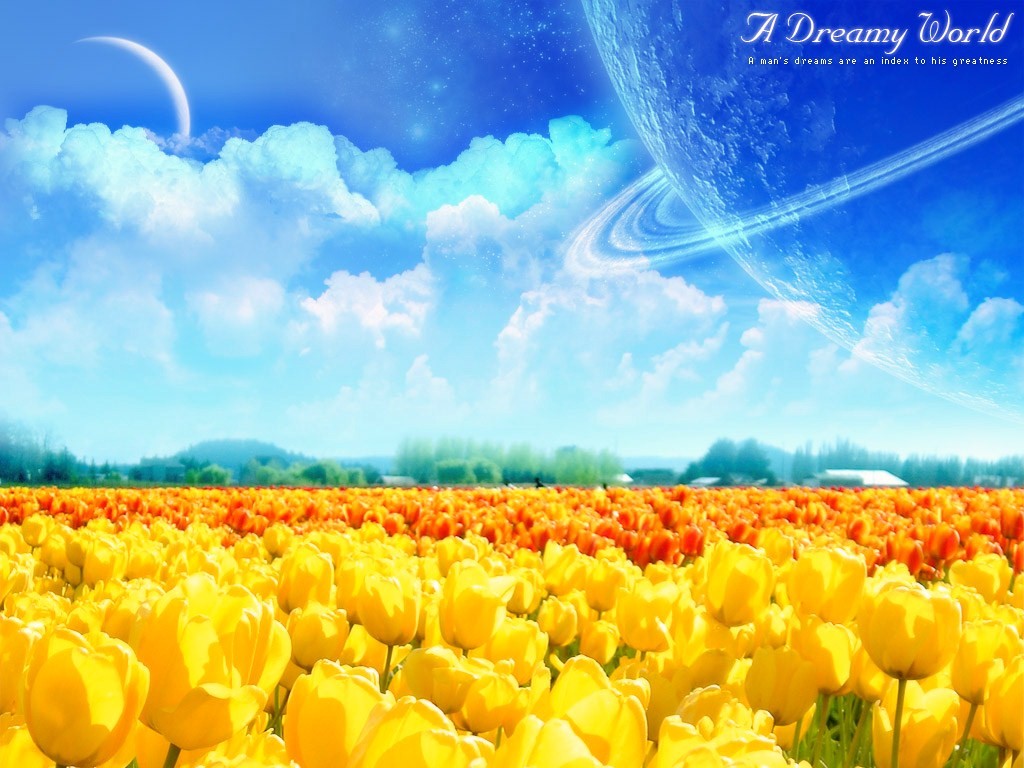 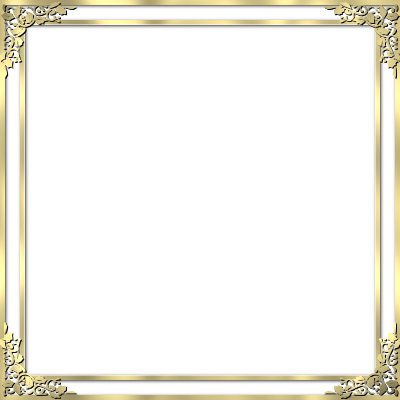 نشاط 5
بالاشتراك مع مجموعتي أجمع بعض الآداب والمخالفات المتعلقة بالمجلس وأخرجها في نشرة وأوزعها على طلاب المدرسة .
( بالإمكان الاستفادة من الإثرائية الموجودة في كتاب الطالب )
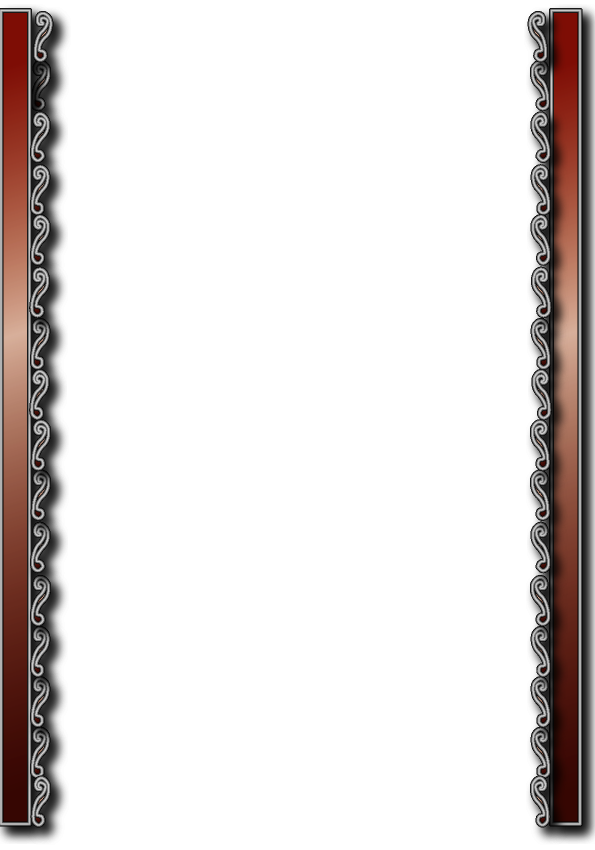 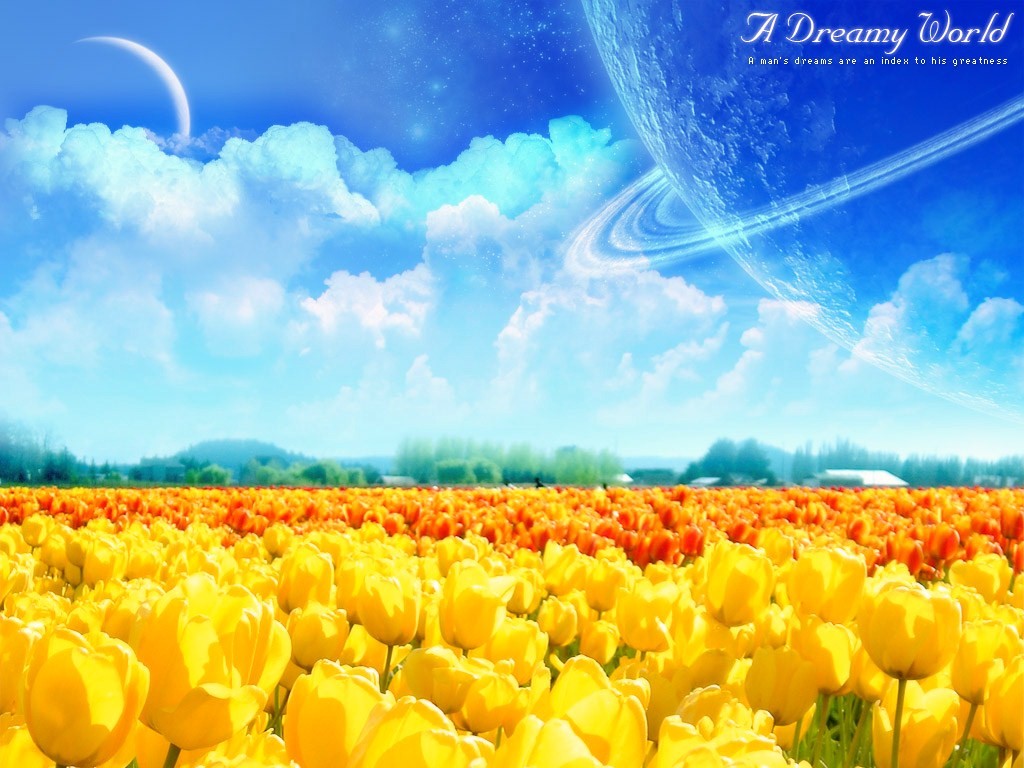 نشاط 6
يعد الفصل الدراسي مجلسا من مجالس العلم والتعلم وتبدر من بعض الطلاب بعض الأخطاء والمخالفات المتعلقة بذلك ..
بالاشتراك مع مجموعتي أكتب بعض الإيجابيات وبعض المخالفات ثم أختار ثلاثة منها وأبحث لها عن حل مناسب .
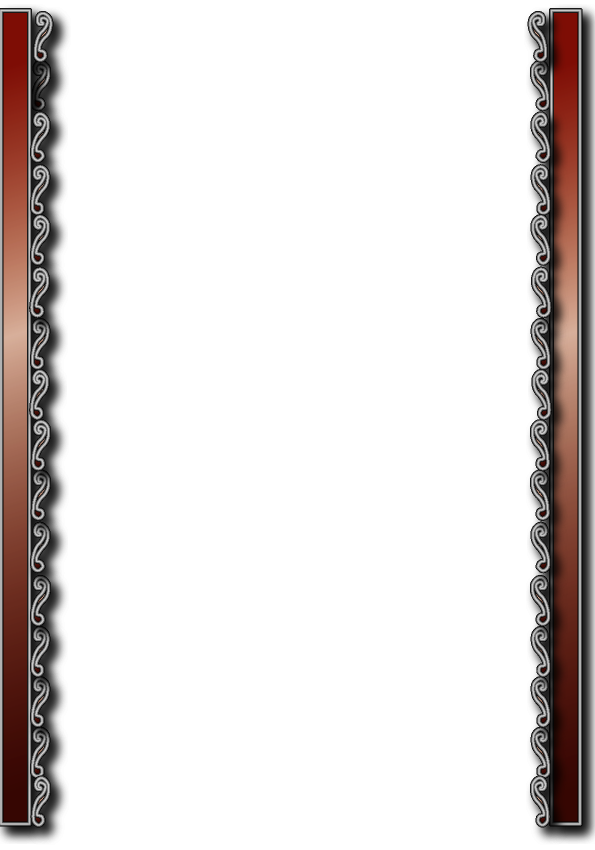 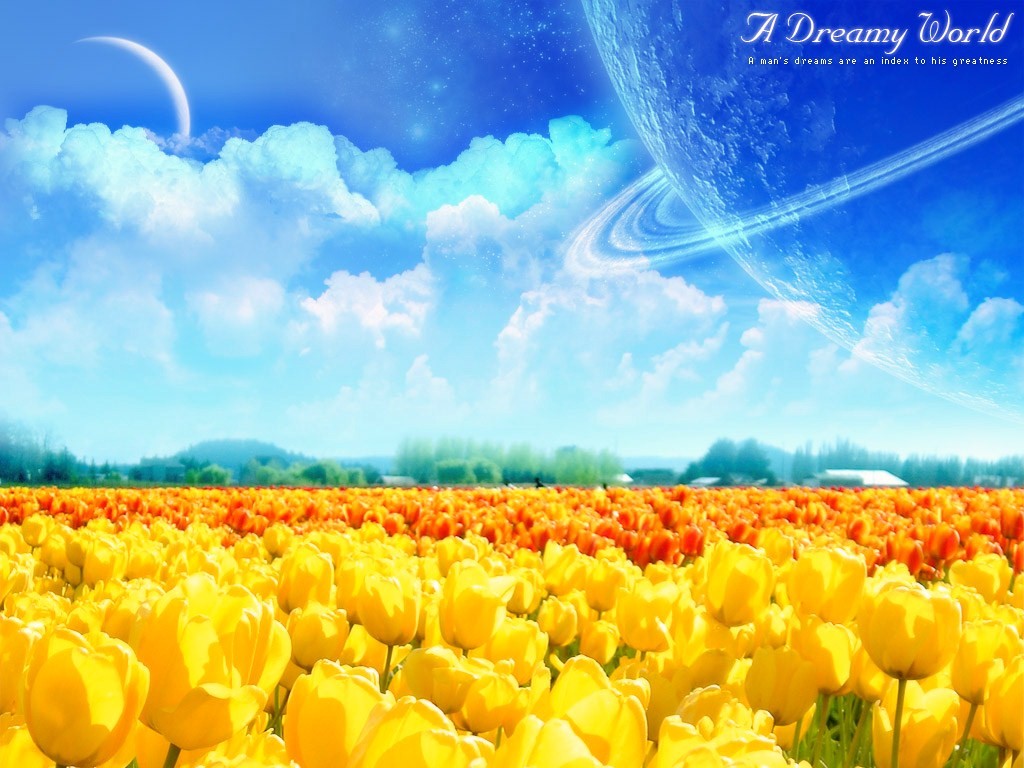 أبرز الأخطاء والمخالفات
أبرز الإيجابيات
......................................................................................................................................................................................................................................................................................................................................................
......................................................................................................................................................................................................................................................................................................................................................
1- الاسئتذان عند دخول الفصل من المعلم / المعلمة
1- دخول الفصل بدون استئذان من المعلم / المعلمة
2- الإصغاء للشرح وعدم العبث أو اللعب بالأغراض
2- الانشغال باللعب والعبث في الأغراض
3- احترام المعلم / المعلمة وتوقيره
3- الخروج على طاعة المعلم / المعلمة
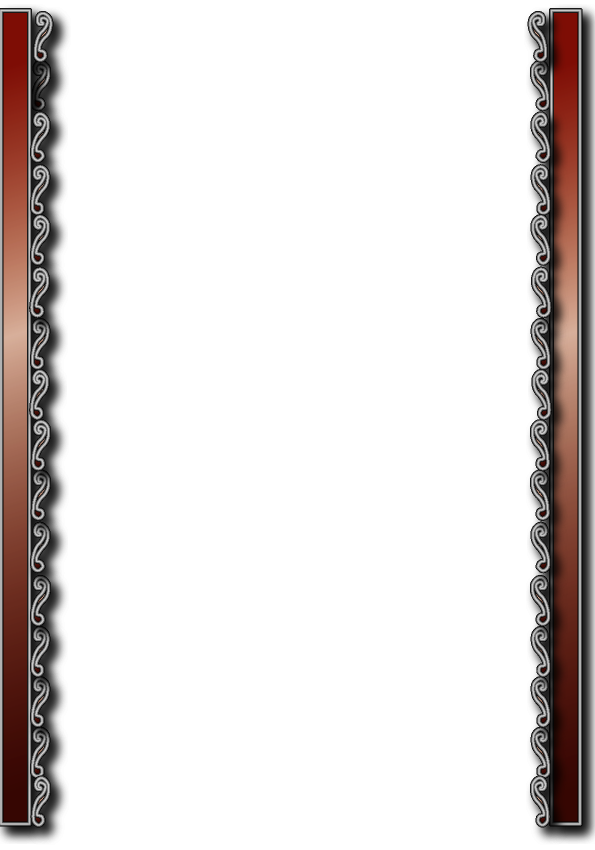 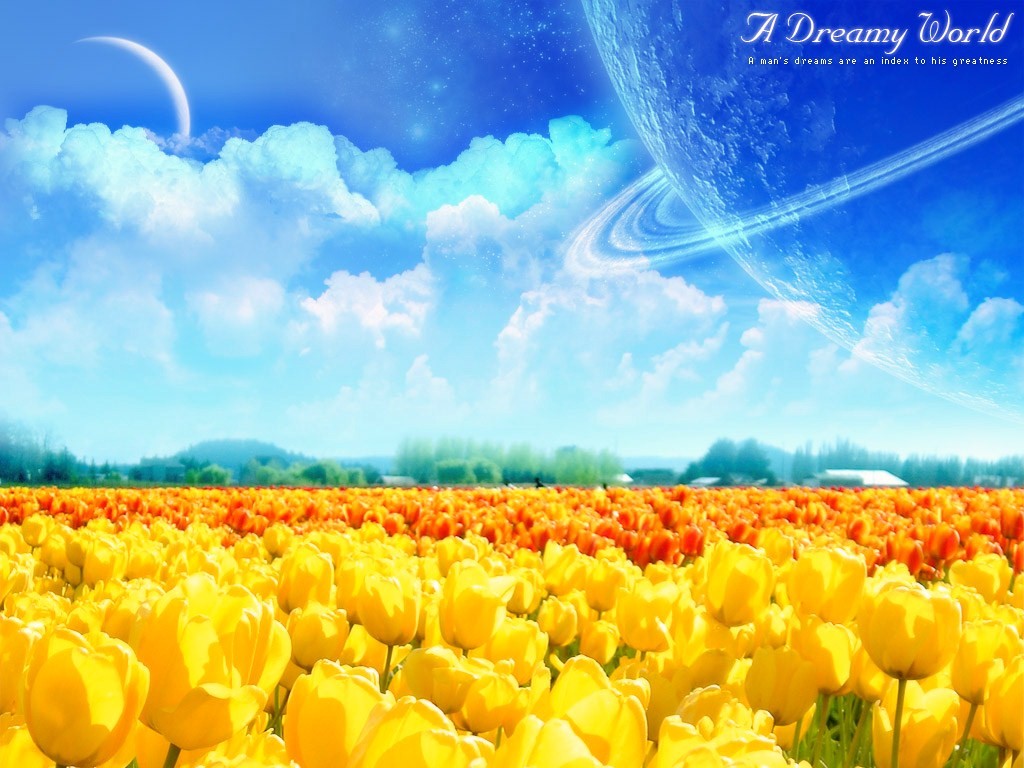 أبرز ثلاثة أخطاء
1- ................................................................................. الحل المناسب : ................................................................... ......................................................................................
2- ................................................................................. الحل المناسب : ................................................................... ......................................................................................
3- ................................................................................. الحل المناسب : ................................................................... ......................................................................................
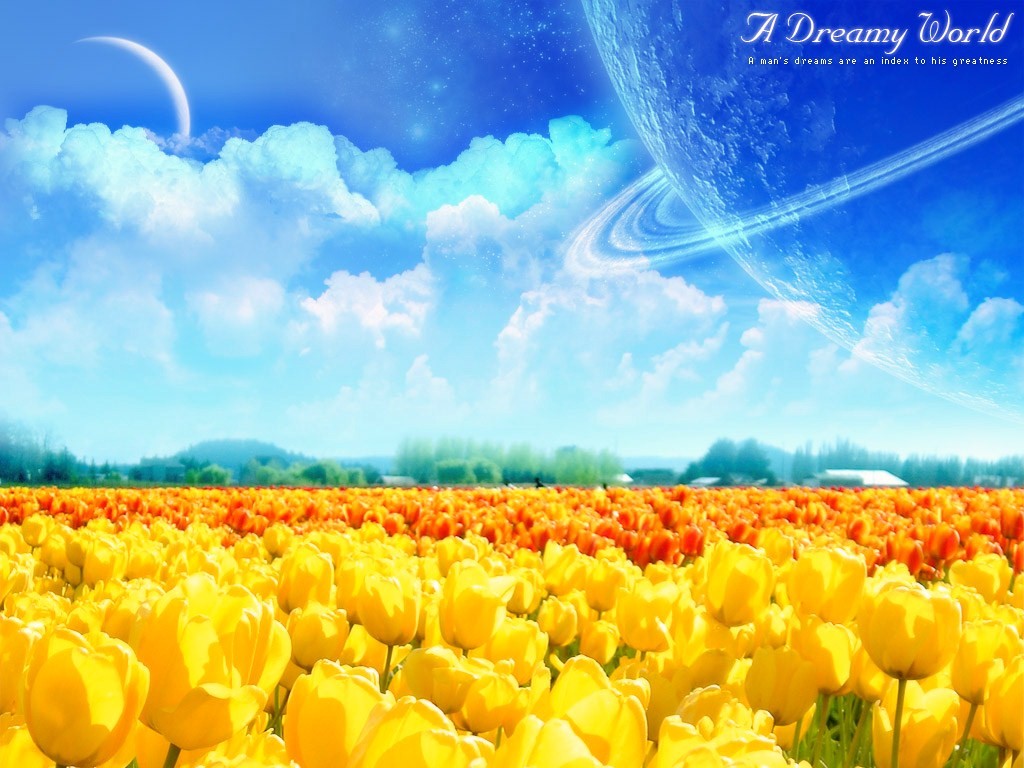 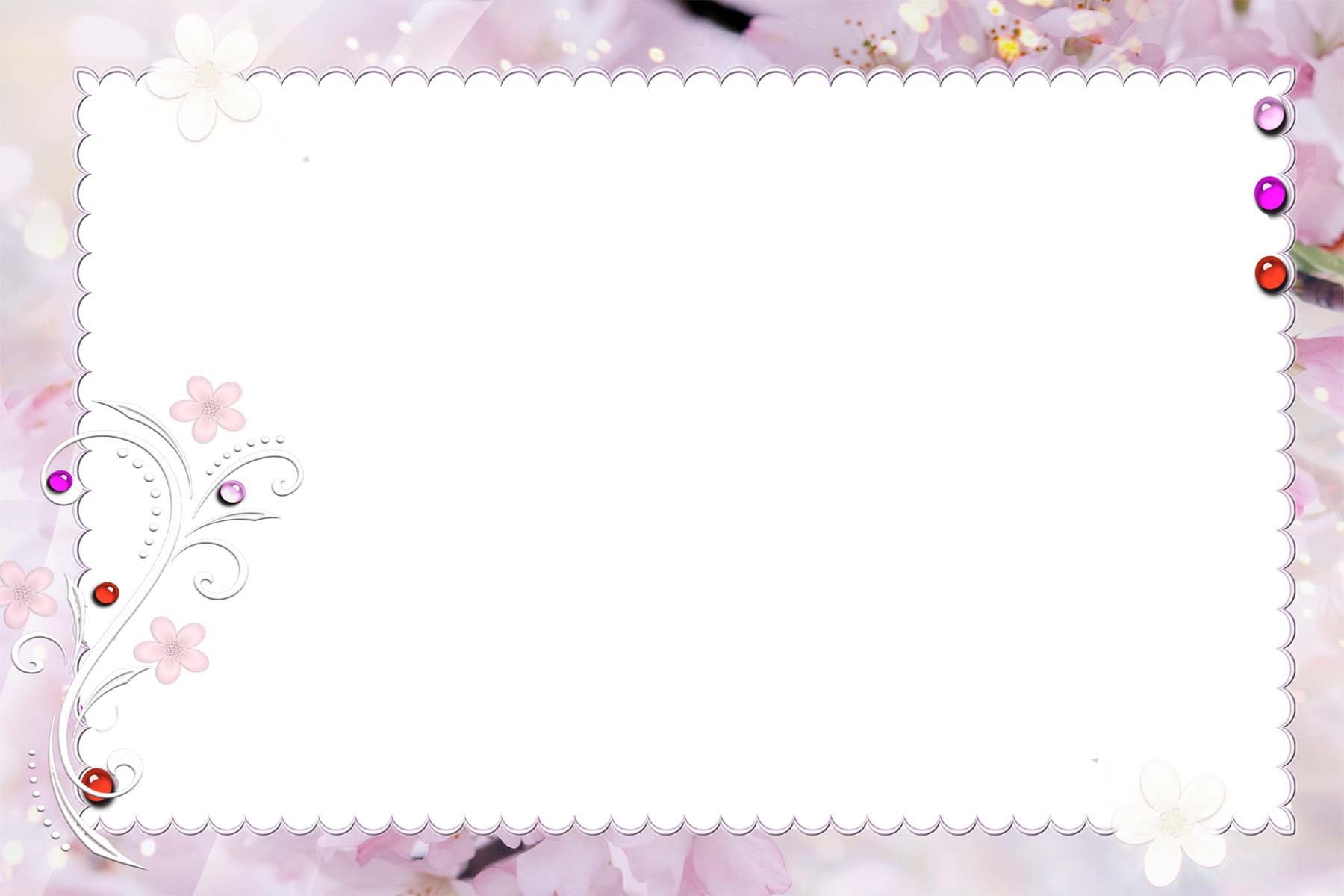 الوحدة الرابعة : النبي  مع جيرانه
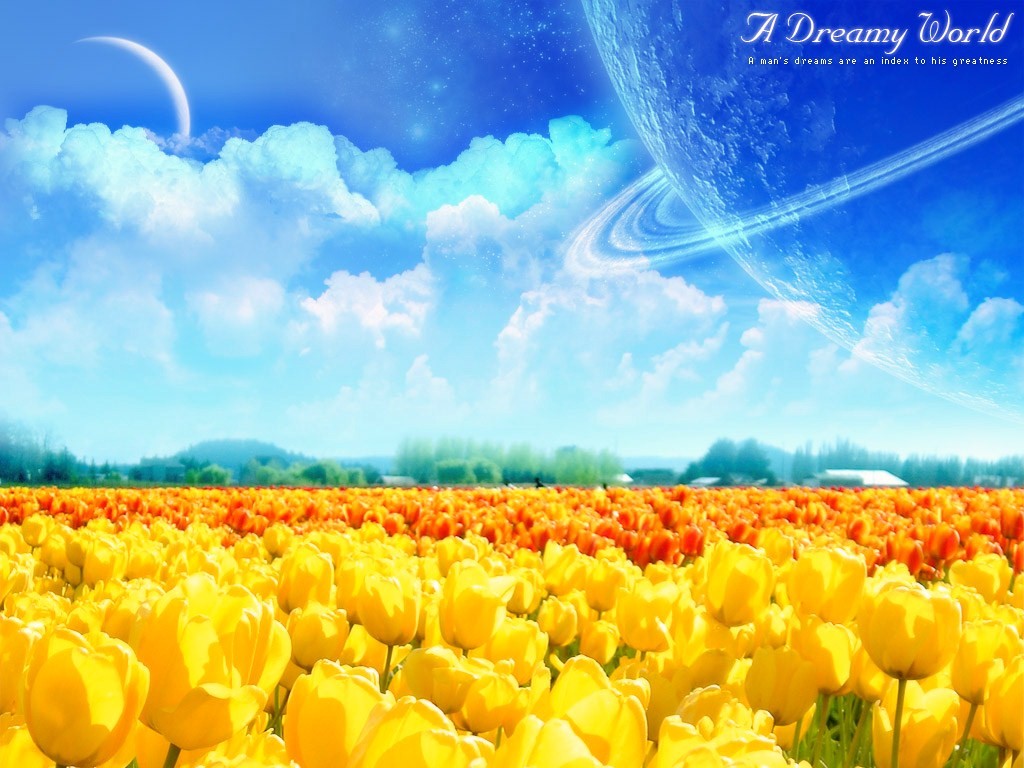 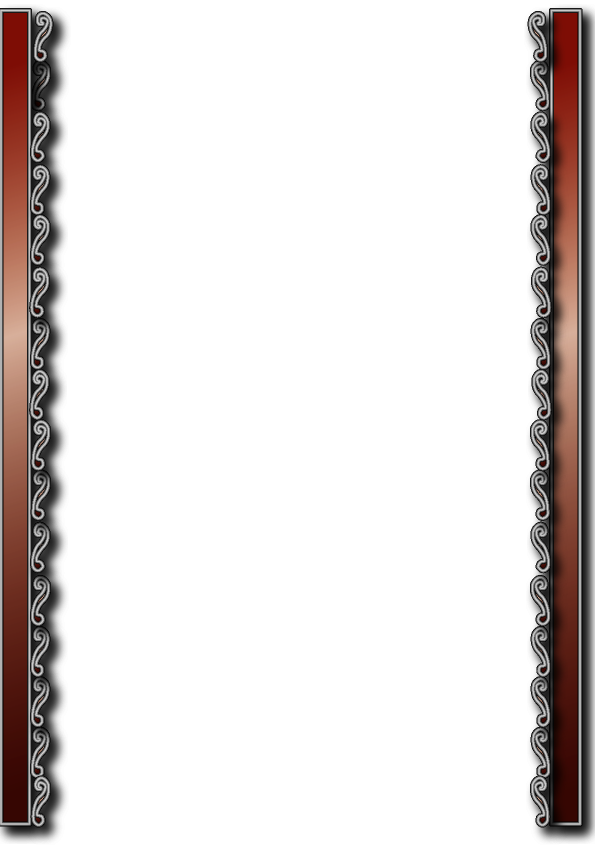 نشاط 1
عن أبي ذر  قال : إن خليلي  أوصاني : ( إذا طبخت مرقا فأكثر ماءه ثم انظر أهل بيت من جيرانك فأصبهم منها بمعروف )
بالاستفادة من هدي النبي في إهداء جيرانه أقترح على والدتي أن تصنع طعاما وأقدمه هدية لجيراني ثم اكتب انطباع  الجيران بهذه الهدية .
[Speaker Notes: الأستاذ أبو يوسف  منتدى التربية والتعليم بالمدينة المنورة لا تنسونا من صالح دعائكم]
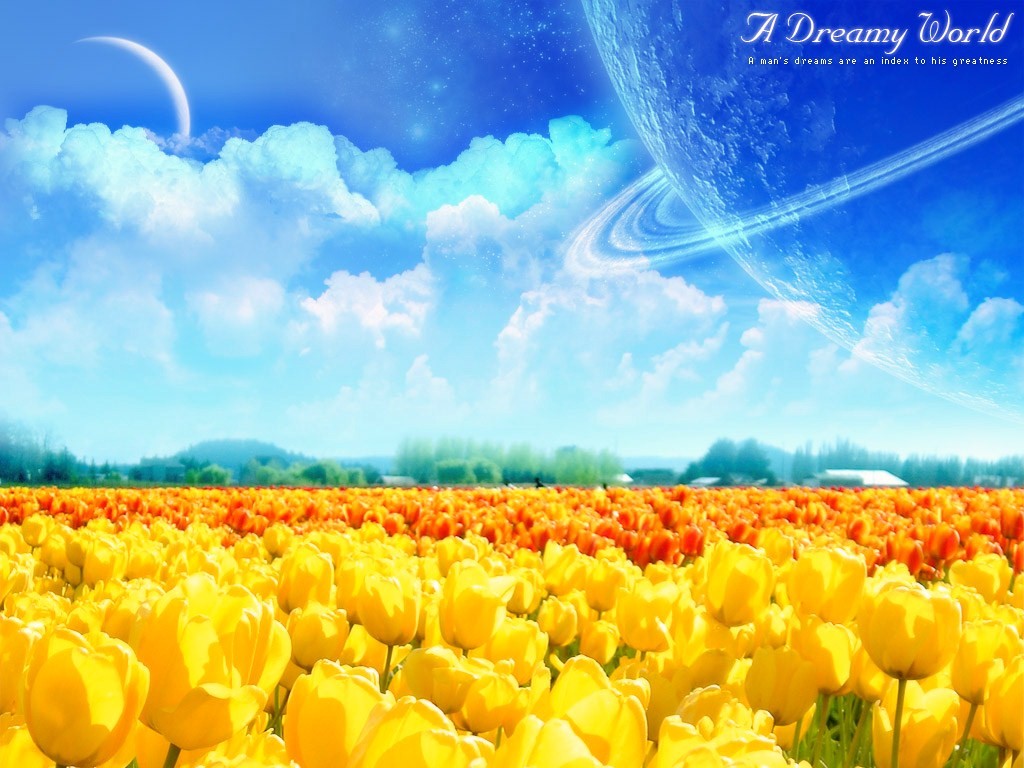 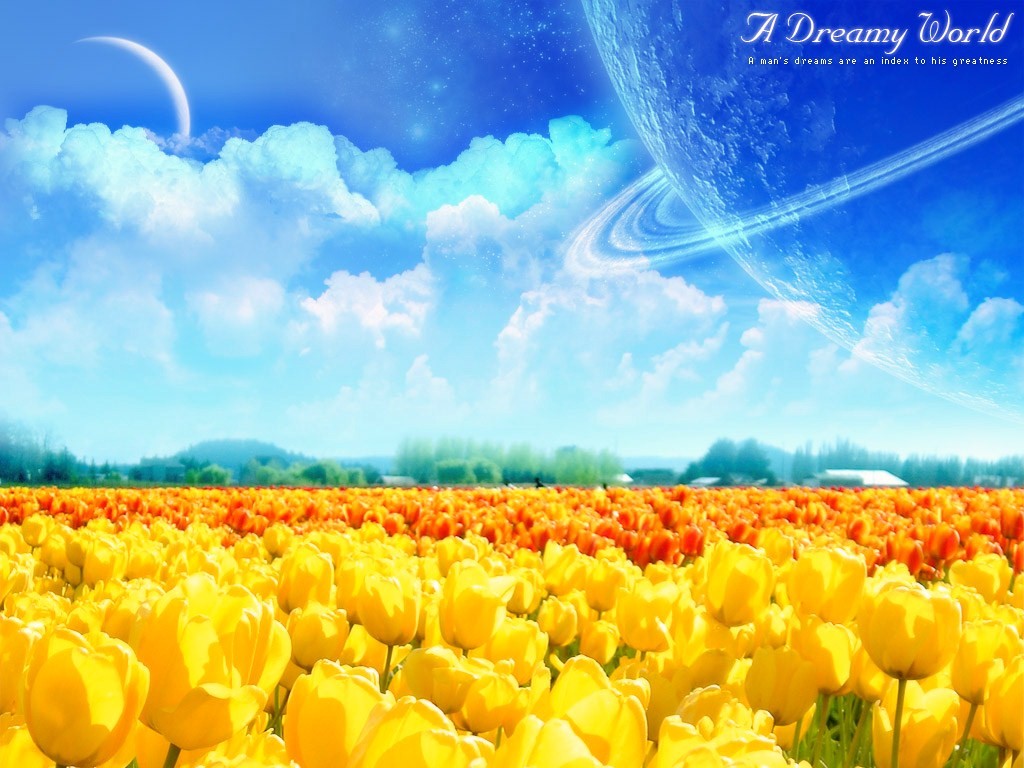 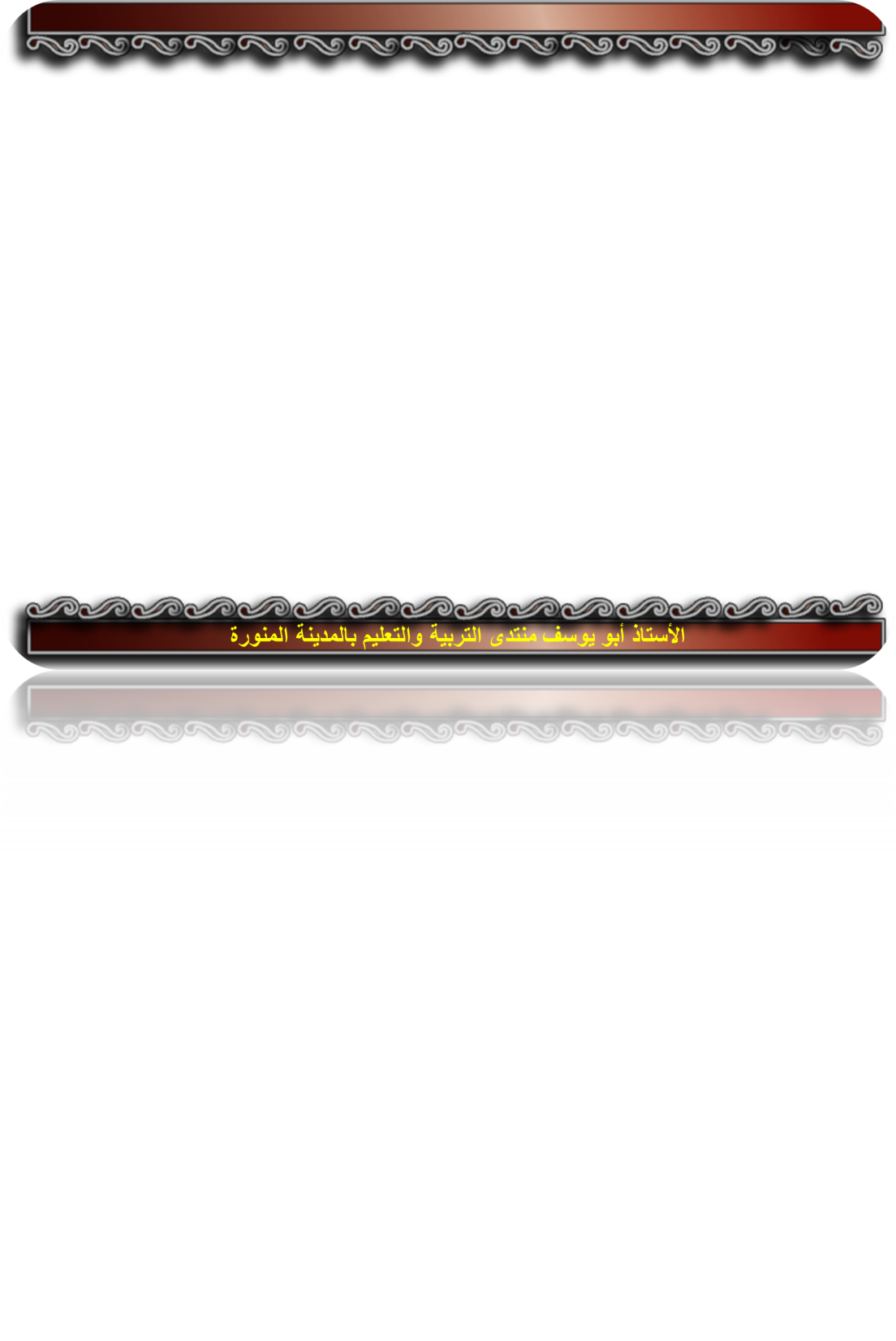 نشاط 2
أبين حق الجار على في الحالات الآتية :
- مرض جاري فأصبح طريح الفراش .
زيارته والاطمئنان على صحته وإن كان له حاجة أقضيها له
..................................................................................................................................................................................................................
[Speaker Notes: الأستاذ أبو يوسف  منتدى التربية والتعليم بالمدينة المنورة لا تنسونا من صالح دعائكم]
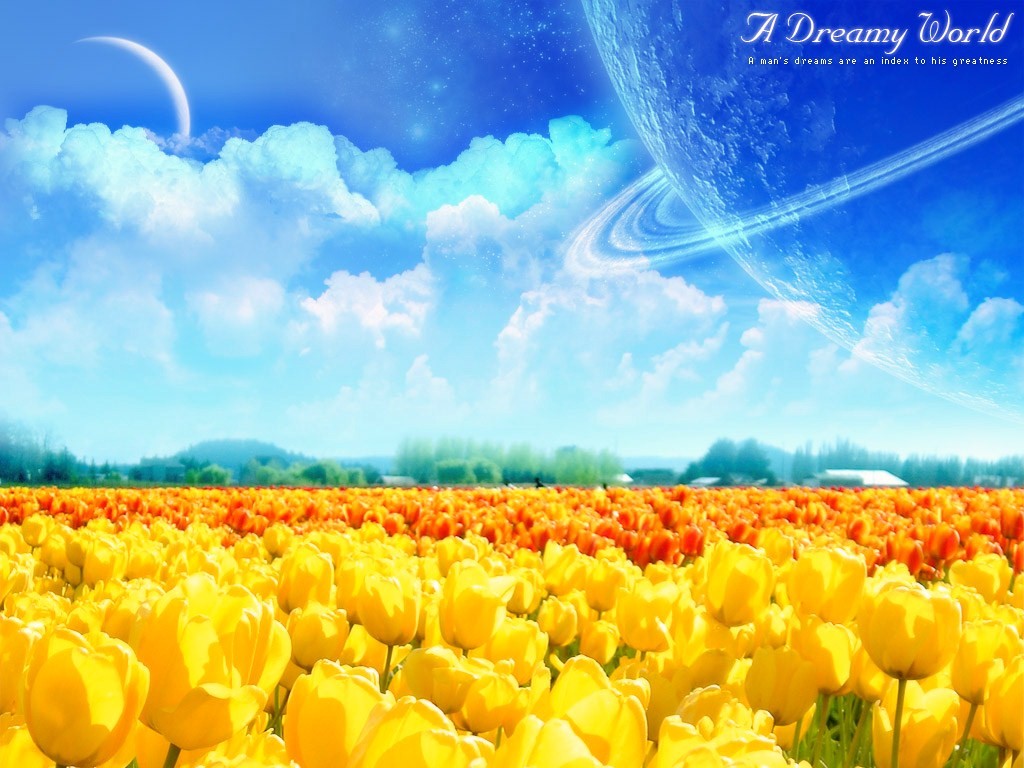 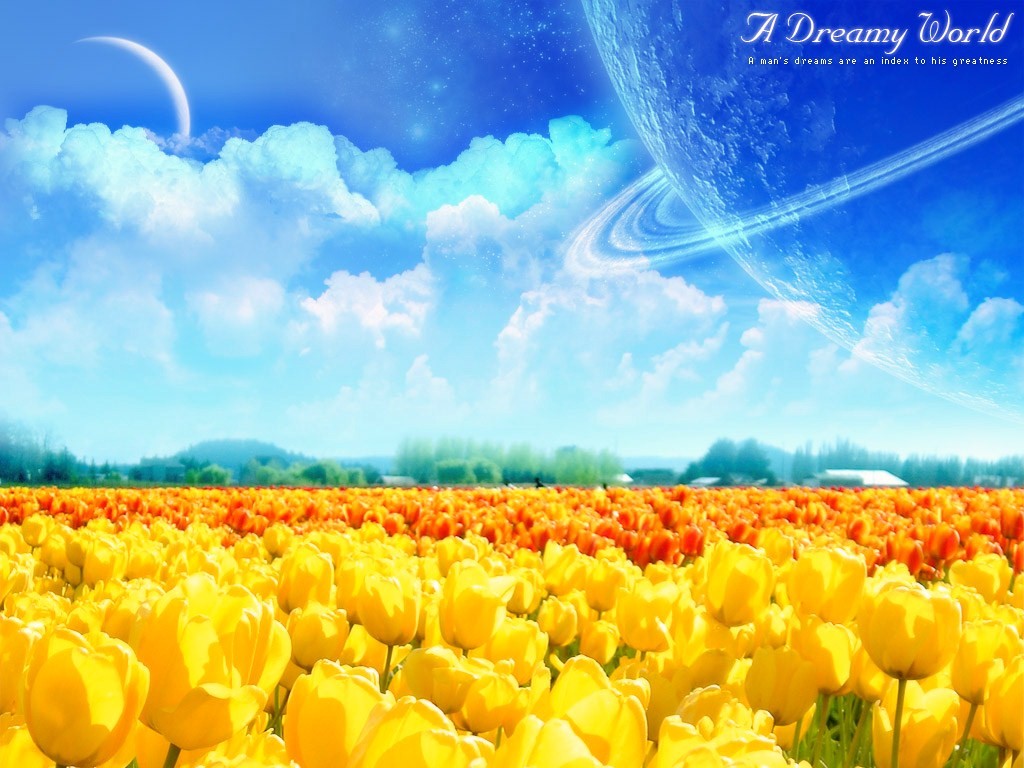 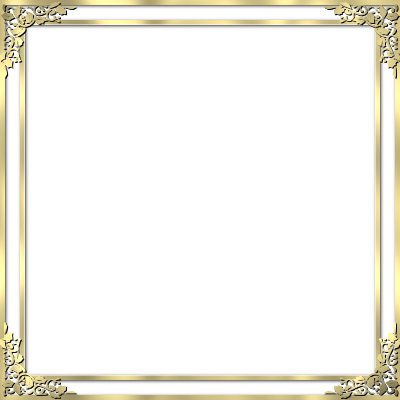 - ابن جيراننا يشاهد القنوات الهابطة .
أقدم له النصيحة بلطف ولين بأن يقلع عن ذلك حتى لا يتعرض لسخط الله عز وجل
..........................................................................................................................................................
- أقام والدي وليمة بمناسبة نجاحي .
أدعو جيراني للوليمة
........................................................................................................................................................
- توفى أحد أبناء جيراننا .
أشارك في تجهيزه والصلاة عليه واتباع جنازته ودفنه وصنع طعام لأهله
........................................................................................................................................................
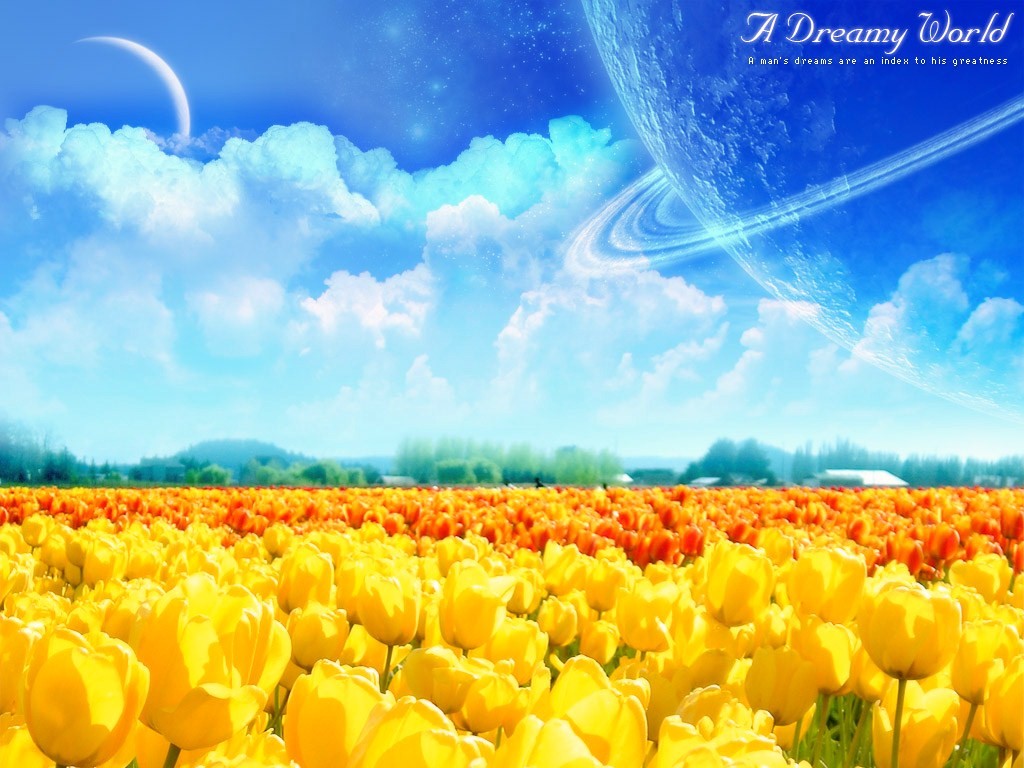 نشاط 3
أردد حديث عائشة رضي الله عنها حتى أحفظه ثم أسمعه زميلي
نشاط 4
أقرأ النصوص في الجدول التالي ثم أضع أمام كل نص ما يناسبه من العناوين الآتية :
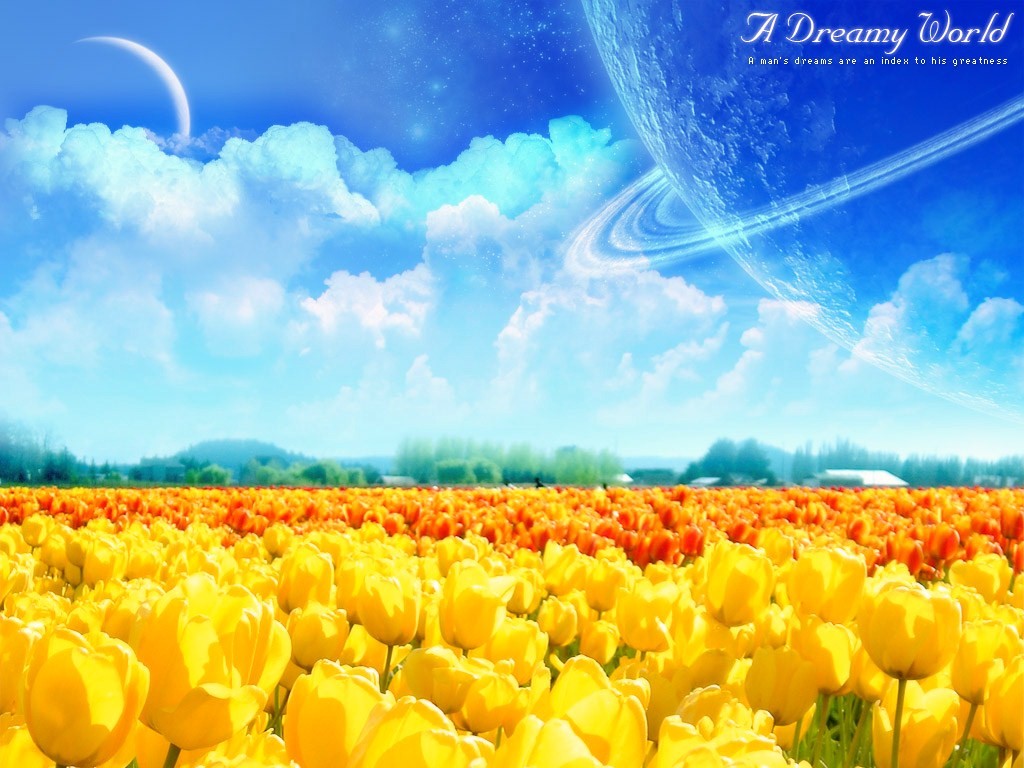 أفضل الجيران
الإحسان إلى الجار
من أسباب دخول الجنة
إهداء الجيران
النهي عن احتقار الجار
فضل صنع الطعام
الاستهزاء بالجار
خير الجيران
الهدية بين الجيران
النهي عن إيذاء الجار
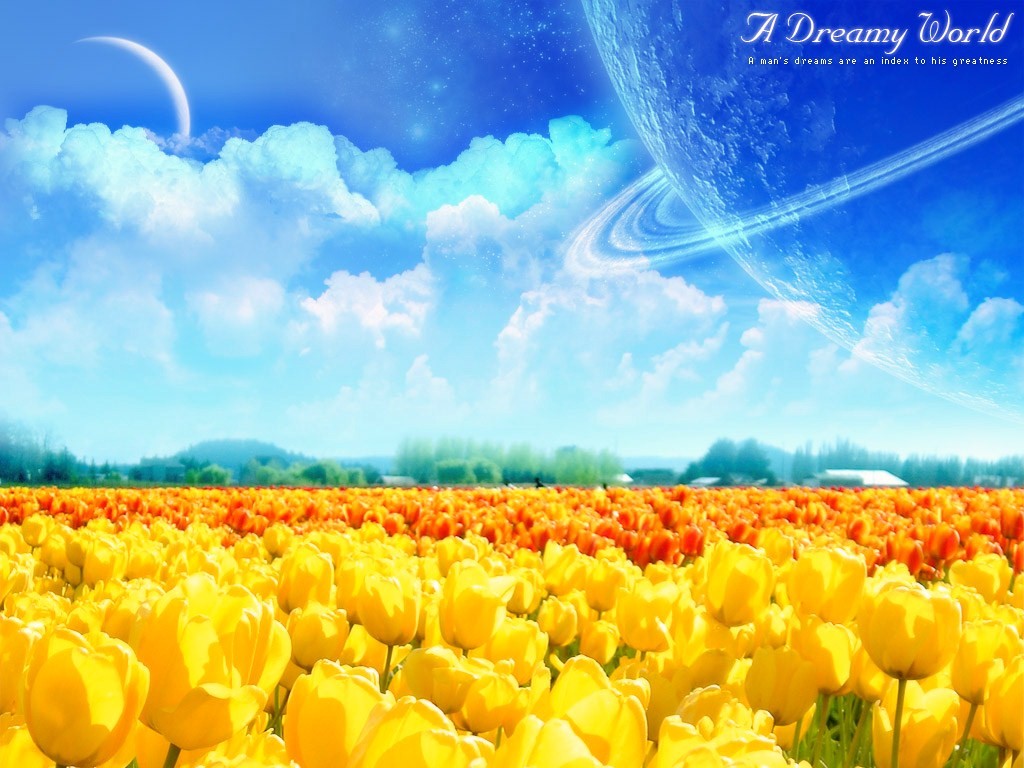 م
العنوان
النص
قال  ( خير الجيران عند الله خيرهم لجاره )
خير الجيران
1
قال  ( لا يدخل الجنة من لا يأمن جاره بوائقه)
2
النهي عن إيذاء الجار
قال  ( من كان يؤمن بالله واليوم الآخر فليحسن إلى جاره)
الإحسان إلى الجار
3
قال  ( يا نساء المسلمات لا تحقرن جارة لجارتها ولو فرسن شاة)
4
النهي عن احتقار الجار
الهدية بين الجيران
وعن أبي ذر  قال  يا أبا ذر إذا طبخت مرقة فأكثر ماءها وتعاهد جيرانك )
5
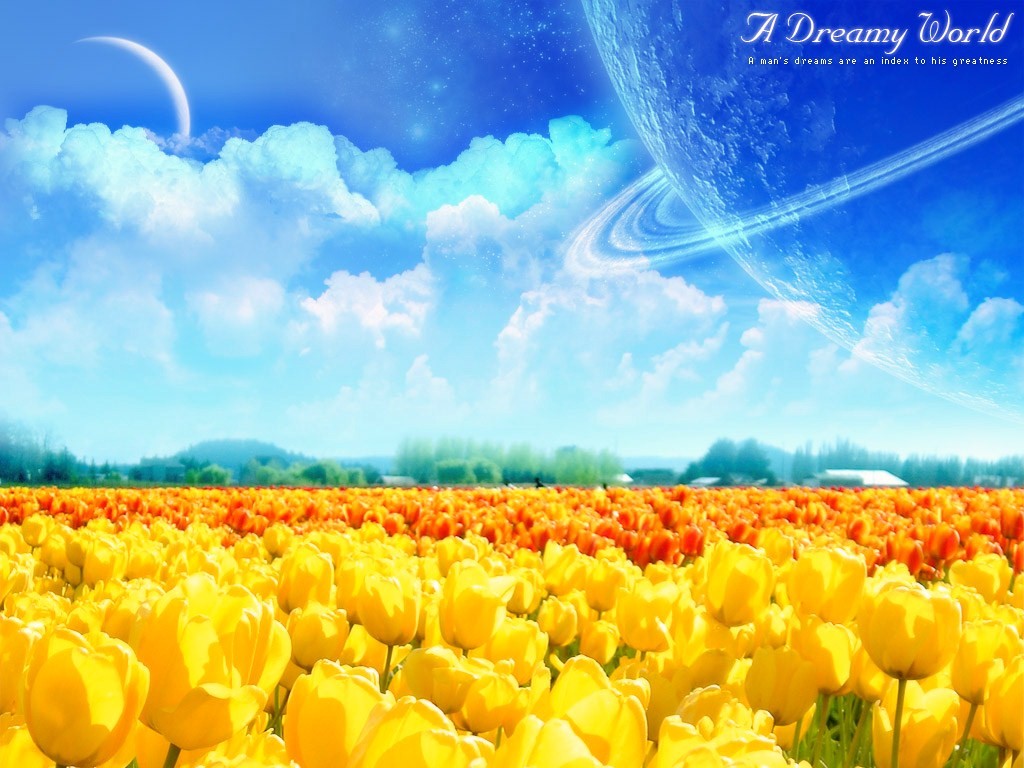 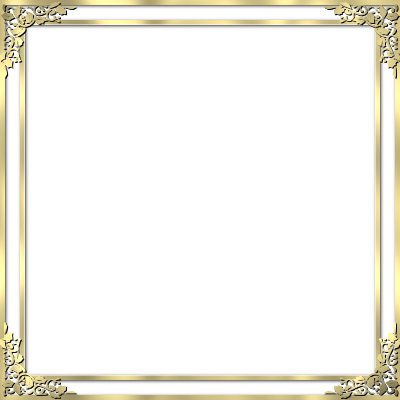 نشاط 5
ظاهرة الإساءة  للجار من الظواهر السلبية أتناقش مع مجموعتي حول هذه الظاهرة  من حيث الأسباب  والعلاج .
أسباب هذه الظاهرة
............................................................................................................................................................................................................................................................................................................................................................................................
ترجع أسباب هذه الظاهرة للجهل بفضل الجار وأهمية الإحسان إليه والعلاج في ذلك هو زيادة الوعي بأهمية الإحسان إلى الجار
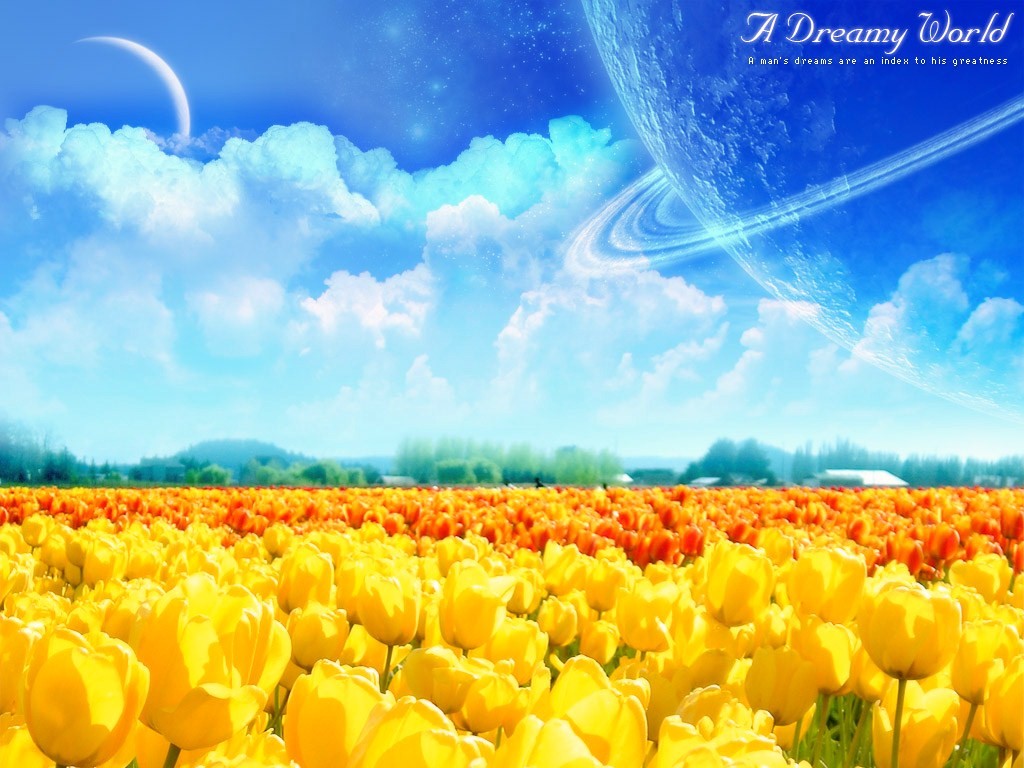 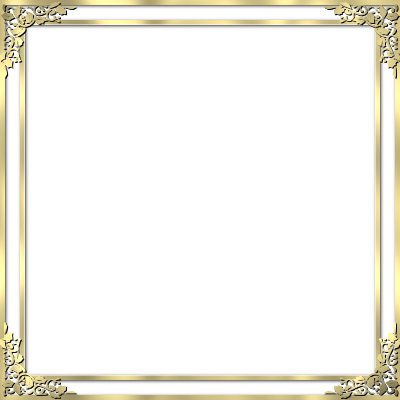 الحلول المناسبة لهذه الظاهرة
............................................................................................................................................................................................................................................................................................................................................................................................
ترجع أسباب هذه الظاهرة للجهل بفضل الجار وأهمية الإحسان إليه والعلاج في ذلك هو زيادة الوعي بأهمية الإحسان إلى الجار
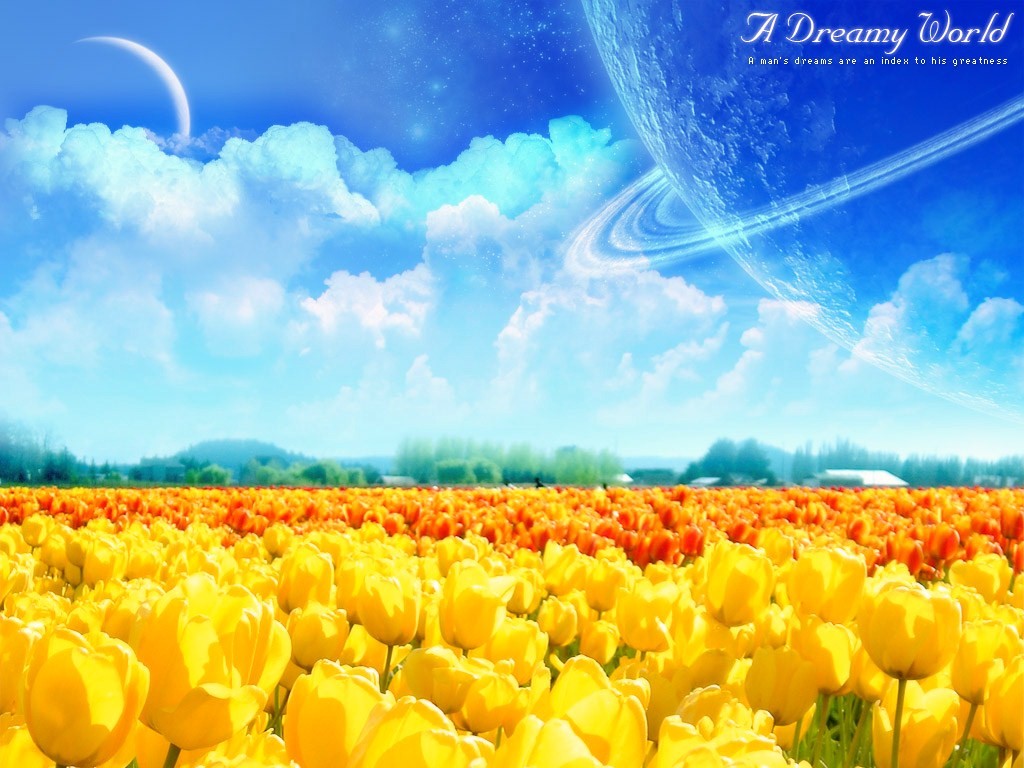 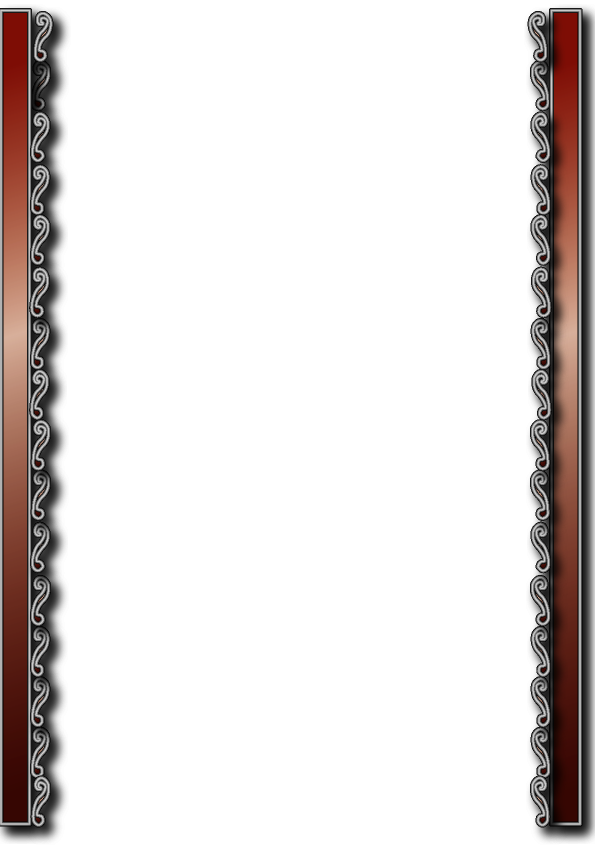 نشاط 6
تغير  سلوك أحد أبناء الجيران وبدأ يسلك طريق الانحراف ما الدور الذي أستطيع أن أقوم به لتوجيهه ؟
الهدف الذي أريد أن أصل إليه
تقويم سلوك الجار حتى يعود للحال الحسنة التي كان عليها
..................................................................................................................................................................................................................
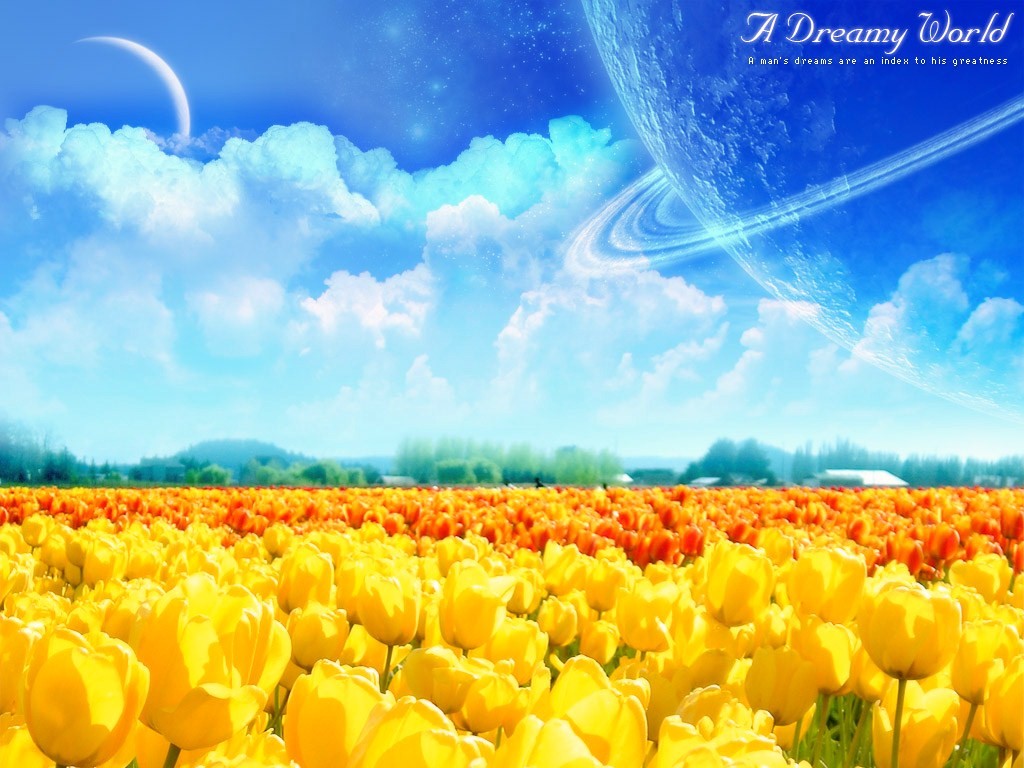 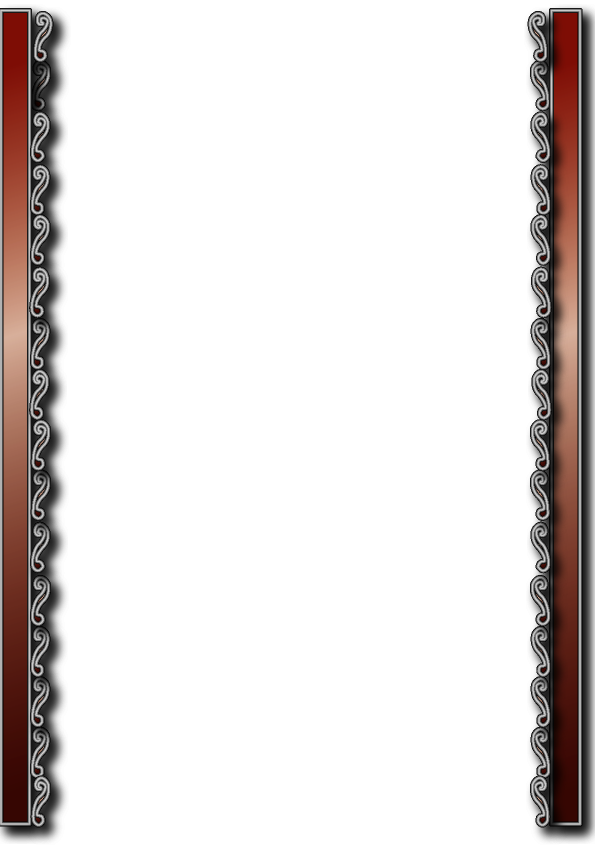 أشخاص يمكن الاستفادة منهم في التوجيه
المعلم – إمام المسجد – الأخ الأكبر – الوالد
..............................................................................................................................................
الأفكار المقترحة للتوجيه
.......................................................................................................................................... .......................................................................................................................................... .....................................................................
التعامل معه بلطف ومودة ويمكن أن يكون ذلك عن من خلال طلب المشورة منه في أمر ما حتى يأنس إلي ثم بعد ذلك أنصحه بلطف ولين للإقلاع عن السلوكيات المنحرفة
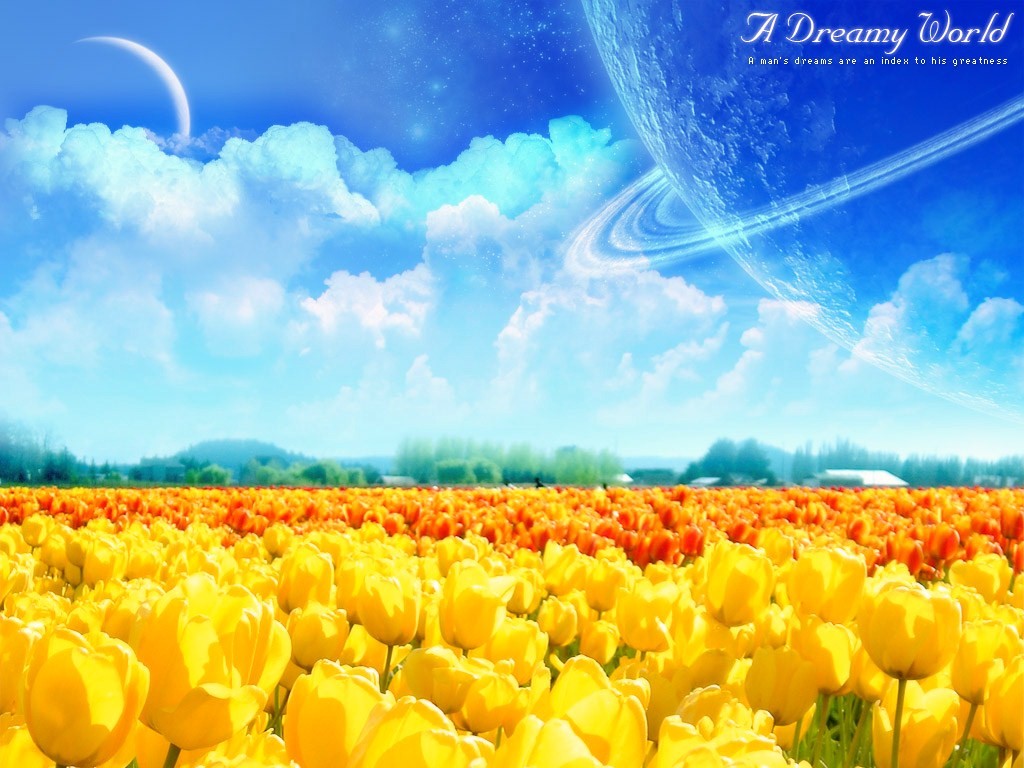 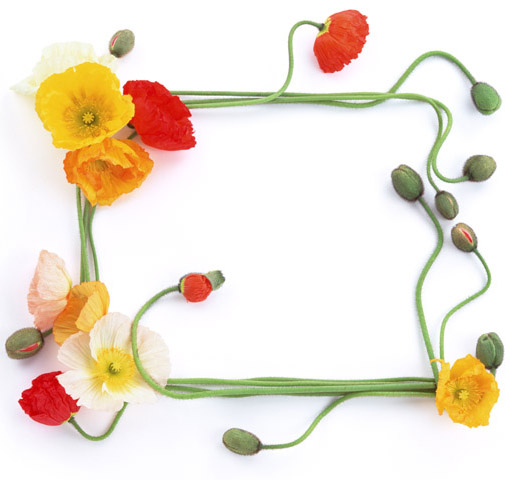 الوحدة الخامسة : تعامل النبي  مع الخدم والعمال
[Speaker Notes: الأستاذ أبو يوسف  منتدى التربية والتعليم بالمدينة المنورة لا تنسونا من صالح دعائكم]
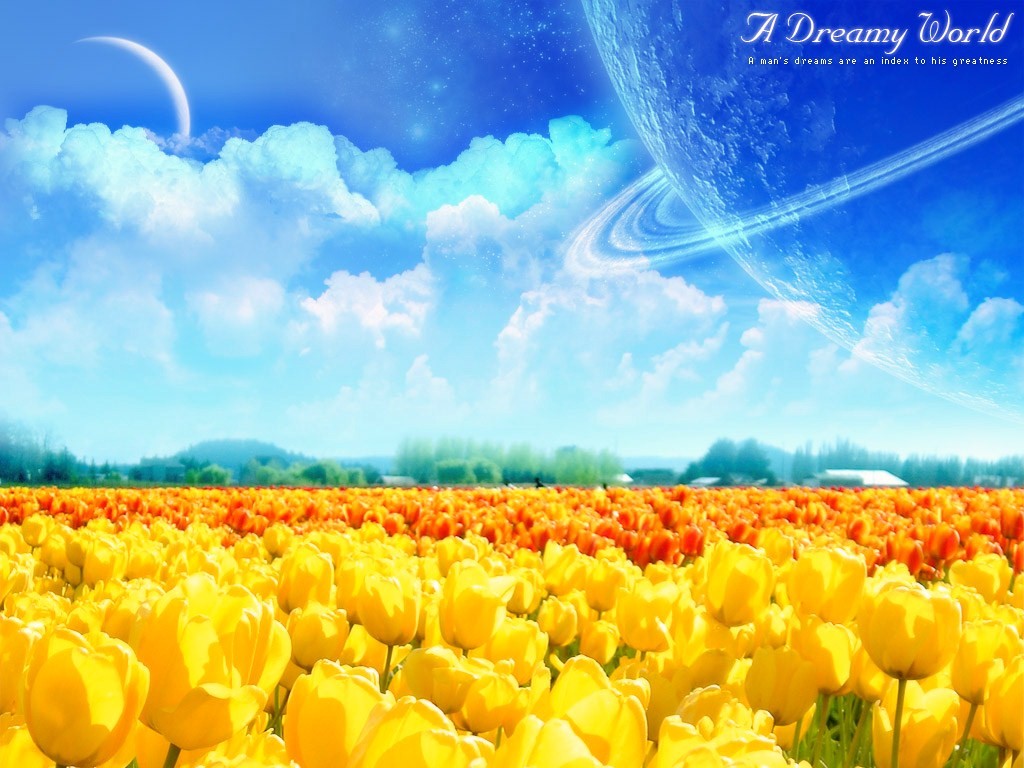 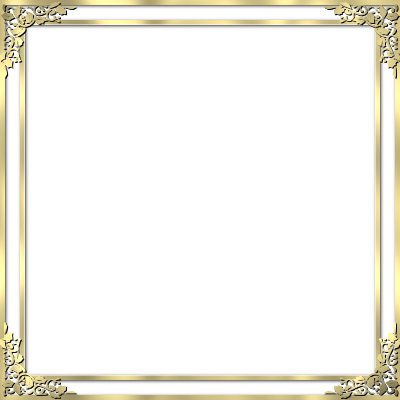 نشاط 1
أحدد المواقف الخطأ وأوضح كيف يمكن تصحيحه :
سقط الكأس من يد الخادمة فأخذت صاحبة المنزل تصرخ عليها وتشتمها                           (    )
×
........................................................................................................................................................
تعاملها بلطف وتطلب منها الانتباه في المرات القادمة
√
مرض  سائق البيت فذهب به والدي إلى الطبيب         (    )
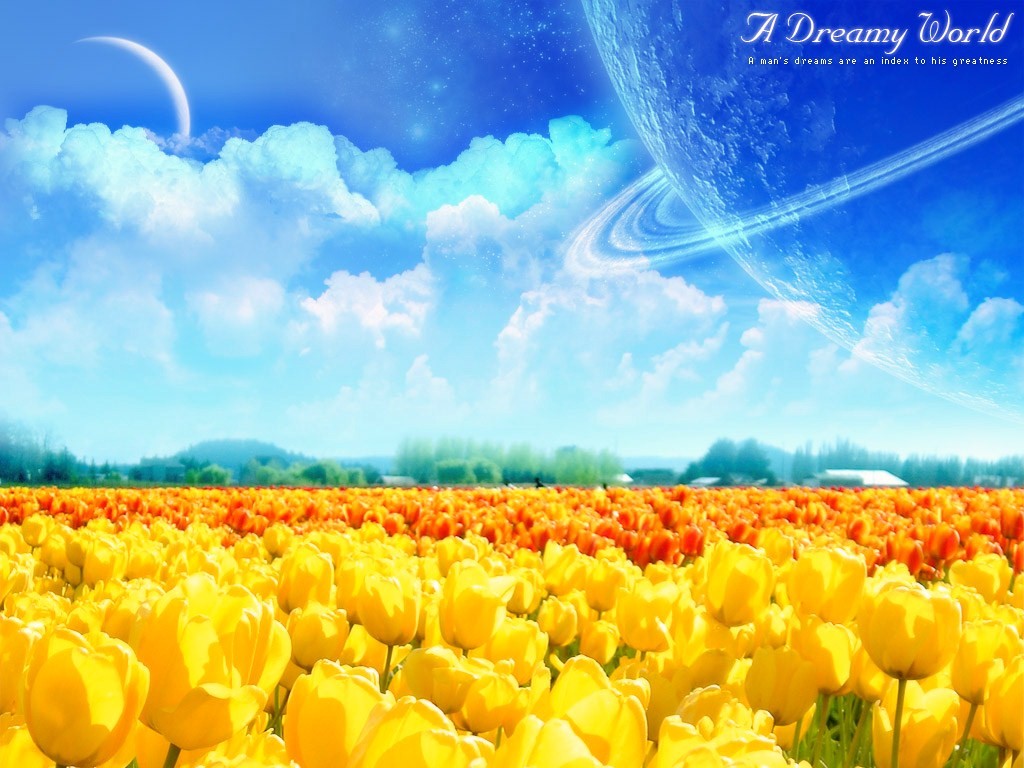 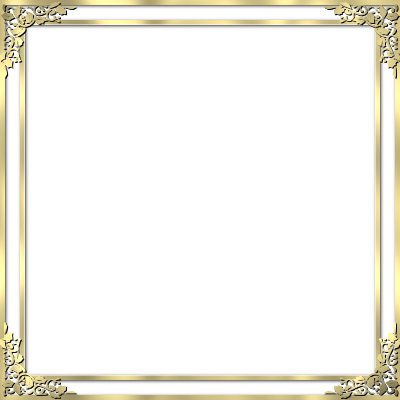 بعد الفراغ من الوليمة التي كانت في البيت تكاتف أهل البيت جميعا لمساعدة الخادمة                               (    )
√
×
ضرب الأب سائقه الخاص بسبب اصطدامه بسيارة أخرى    (    )
ينظر في أسباب الحادث هل ناتجة عن إهمال منه أم لا وإن كان الحادث لإهمال فإما أن يسامحه أو يحسم عليه بعض الأجر
........................................................................................................................................................
√
عند قدوم العيد اشترت والدتي للخادمة لباسا جديدا لتلبسه في العيد    (    )
[Speaker Notes: الأستاذ أبو يوسف  منتدى التربية والتعليم بالمدينة المنورة لا تنسونا من صالح دعائكم]
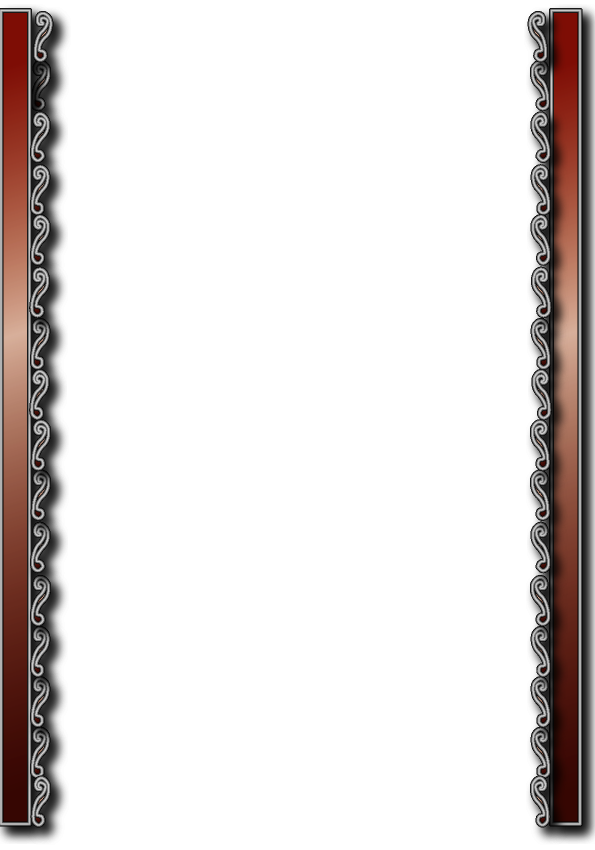 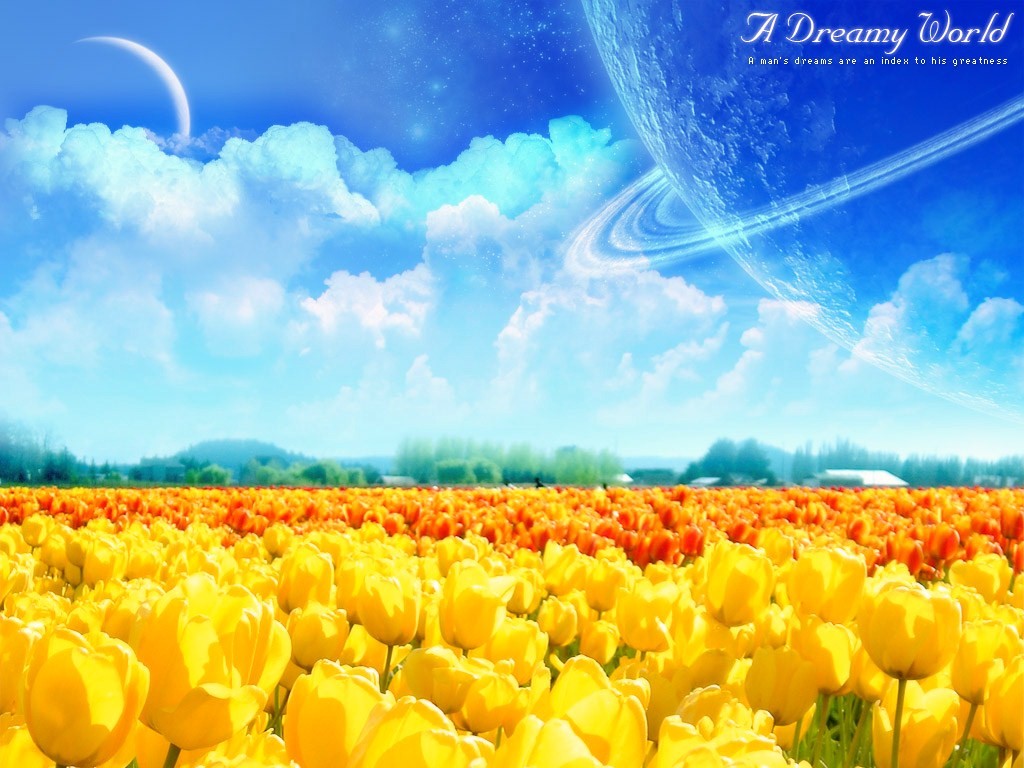 نشاط 2
من خلال تأملي لأحوال بعض الناس مع الخدم والسائقين أكتب أبرز صور التعامل الحسن التي يلقونها وأبرز صور التعامل السيئ :
أبرز صور التعامل الحسن
أبرز صور التعامل السيئ
...................................................................................................................................................................................................
تحميلهم من العمل ما لا يطيقون
...................................................................................................................................................................................................
1-عدم تحميلهم من العمل ما لا يطيقون
2- عدم مساعدتهم عند المرض
2- الشفقة بهم ومساعدتهم عند المرض
3- تأخير إعطائهم أجرهم
3- إعطائهم أجرهم في المعاد المحدد
[Speaker Notes: الأستاذ أبو يوسف  منتدى التربية والتعليم بالمدينة المنورة لا تنسونا من صالح دعائكم]
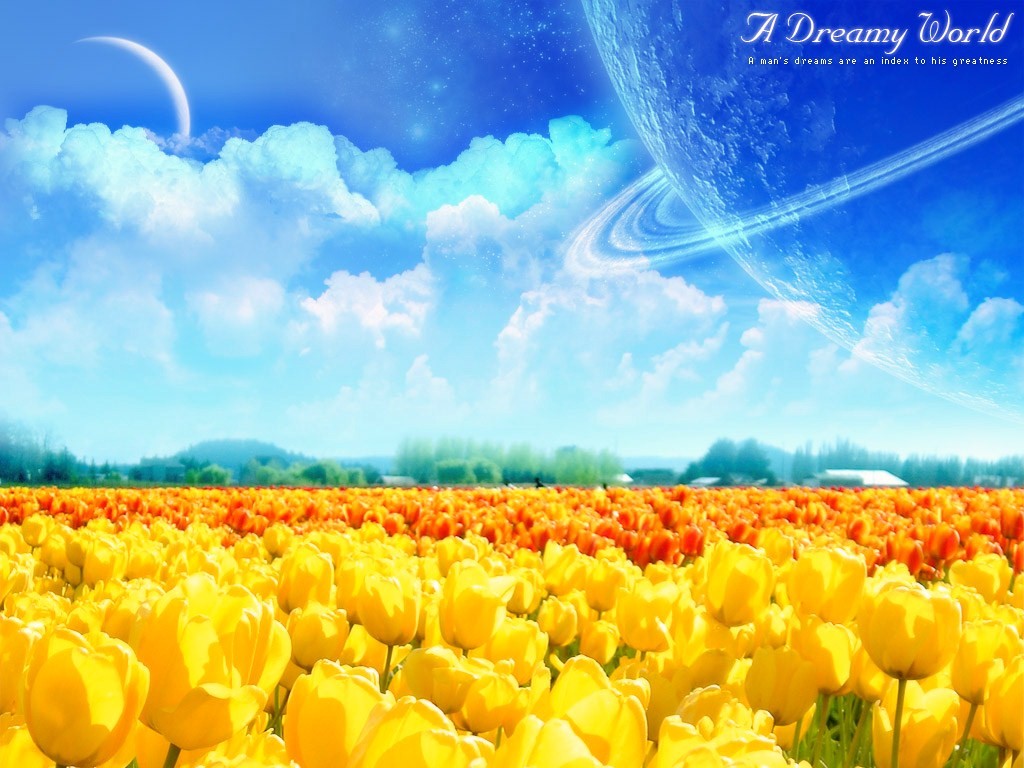 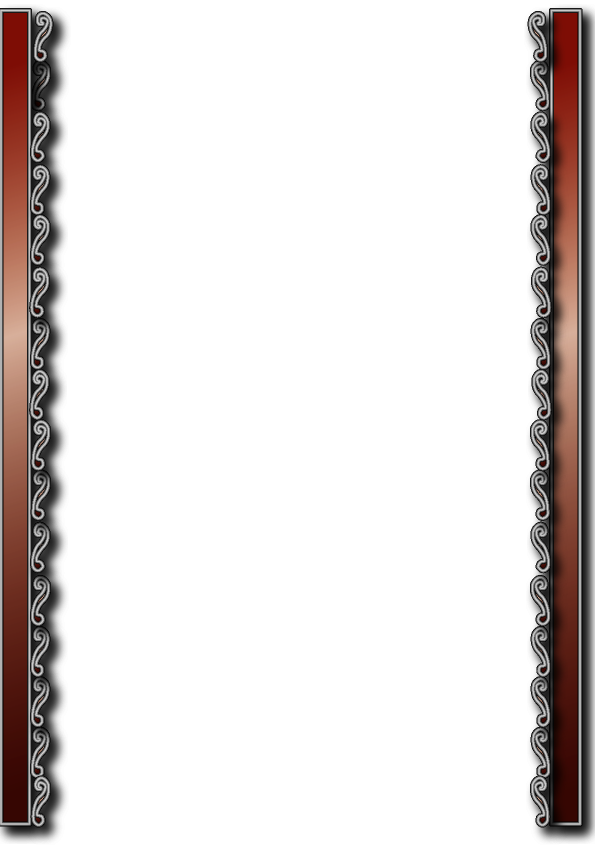 نشاط 3
يعاني كثير من  الخدم من تأخر صرف راتبه الشهري أقترح حلولا لهذه المشكلة .
........................................................................................................................................................................................................................................................................................................................................................................................................................................................................................................................................................................
أقترح وجود شركات تكون مسؤولة عن هذه العمالة بحيث يصرف العامل راتبه من هذه الشركات وليس من الأفراد ويكون العامل تابع لهذه الشركات
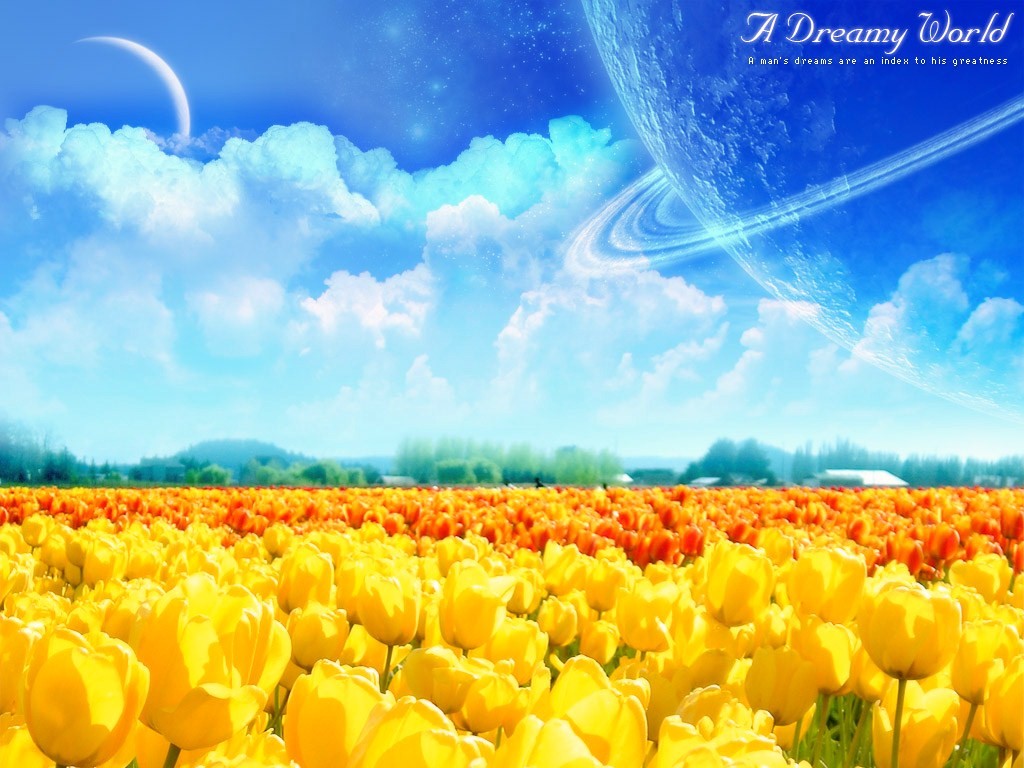 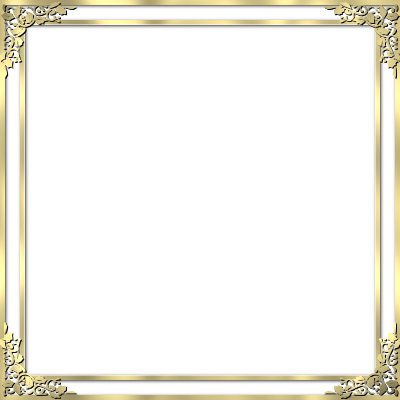 نشاط 4
أكتب رسالة إلى شخص يسيء إلى الخدم ويظلمهم عند التعامل معهم
...................................................................................................................................................................................................................................................................................................................................................................................................................................................................................................
أذكره بقوله صلى الله عليه وسلم (قال الله : ثلاثة أنا خصمهم يوم القيامة  رجل أعطى بي ثم غدر ورجل باع حرا فأكل ثمنه ورجل استأجر أجيرا استوفى منه ولم يعط أجره )
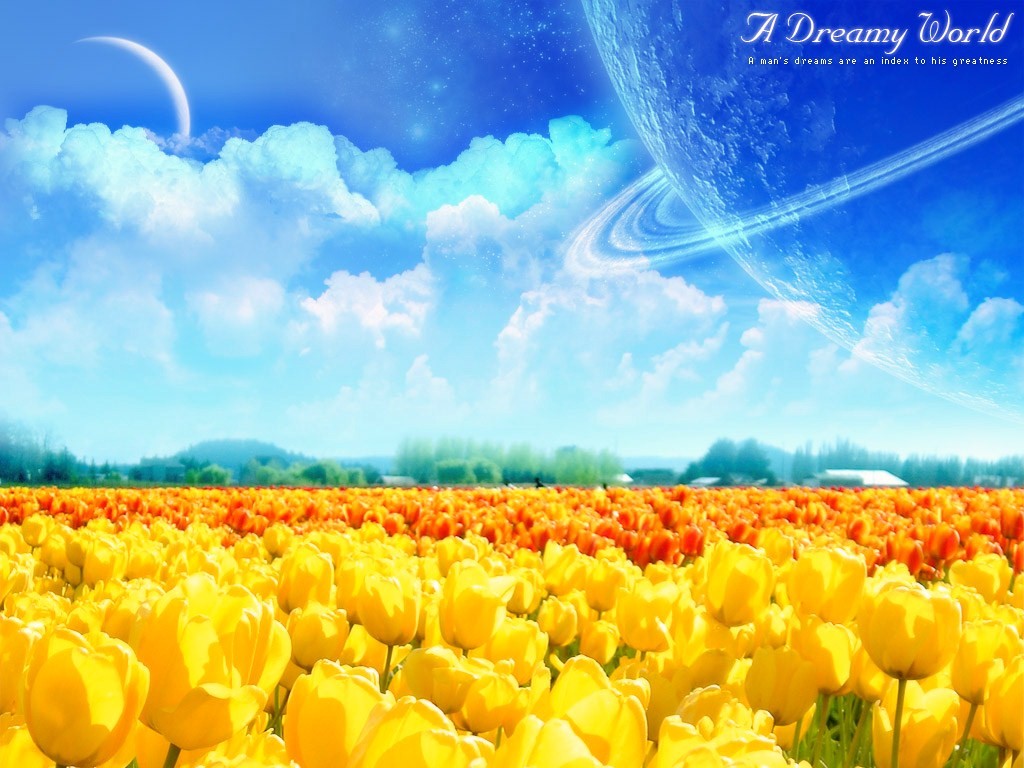 نشاط 5
من الحقوق الواجبة للخدم دعوة الكافر منهم للإسلام وتعليم الجاهل منهم أحكام الدين بزيارة الموقع الالكتروني لأحد مكاتب الدعوة وتوعية الجاليات أو إحدى المكتبات العامة التي تعني بكتب الجاليات ....
أكتب عناوين بعض الكتب والأشرطة النافعة في ذلك ثم أخرجها في نشرة  وأوزعها على زملائي في المدرسة وأقربائي .
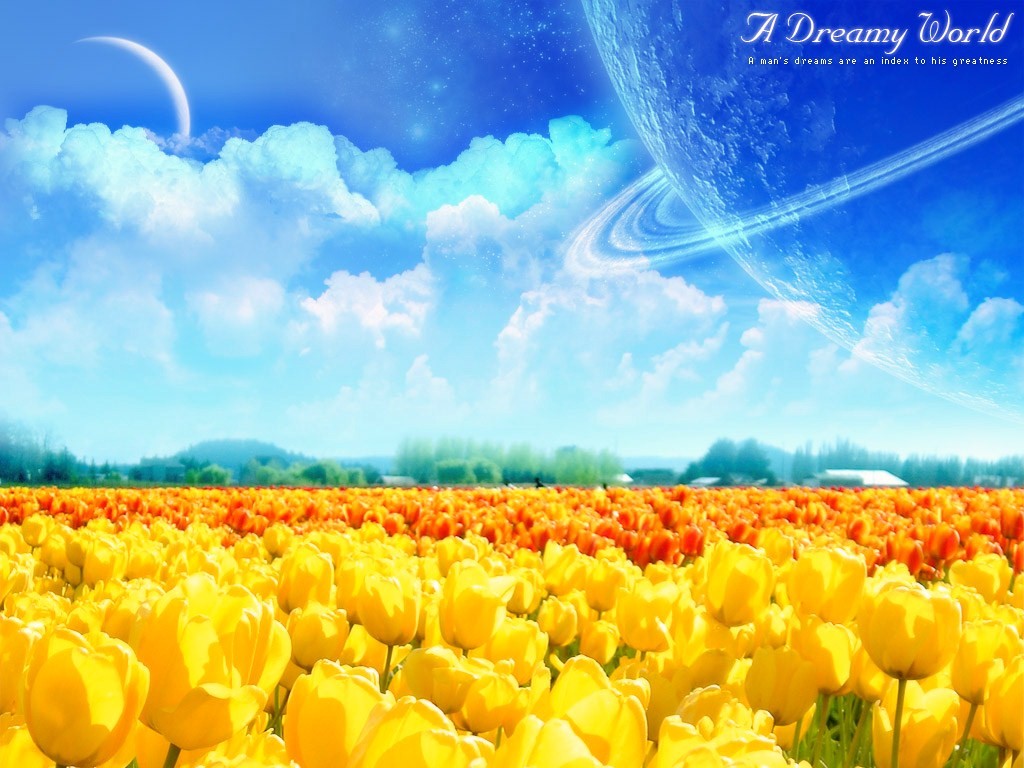 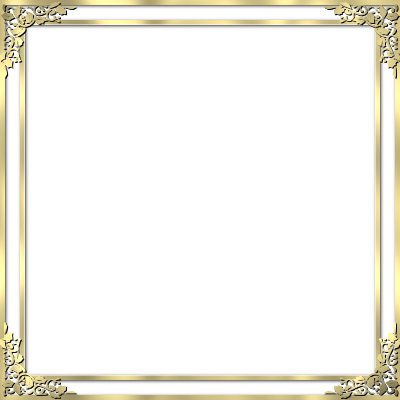 نشاط 6
استقدمت جارتنا خادمة لها ولكنها على غير دين الإسلام ما الخطوات التي يمكن تقديمها لها للدخول في دين الإسلام .
الخطوات المقترحة
1- المعاملة الحسنة التي تجعلها تدرك مدى سماحة الإسلام
.............................................................................
.............................................................................
2- تقدم الهدايا والعطايا لها حتى يألف قلبها للإسلام
.............................................................................
3- عرض الإسلام عليها
.............................................................................
4- تعليمها أمور الإسلام ومعاملتها معاملة المؤلفة قلوبهم
الأستاذ أبو يوسف منتدى التربية والتعليم بالمدينة المنورة
[Speaker Notes: الأستاذ أبو يوسف  منتدى التربية والتعليم بالمدينة المنورة لا تنسونا من صالح دعائكم]
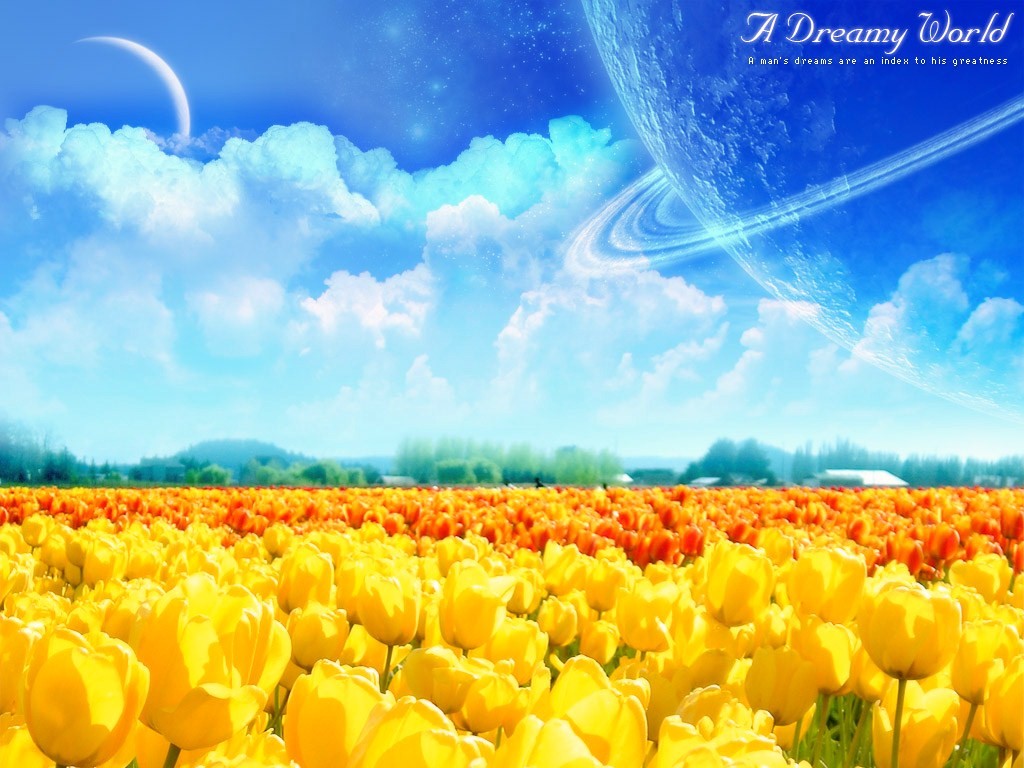 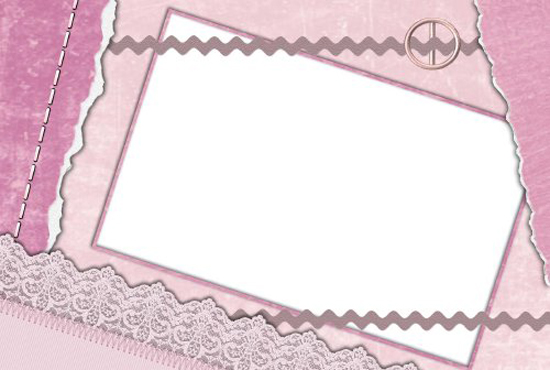 الوحدة السادسة : تعامل النبي  مع الوفود والضيوف
[Speaker Notes: الأستاذ أبو يوسف  منتدى التربية والتعليم بالمدينة المنورة لا تنسونا من صالح دعائكم]
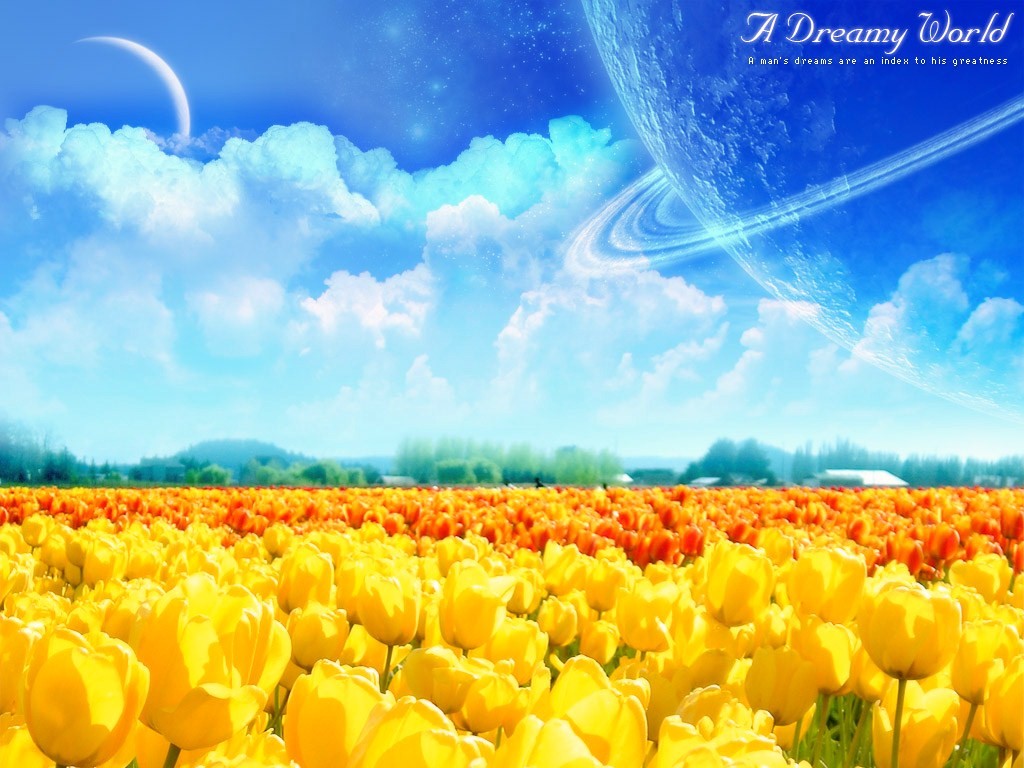 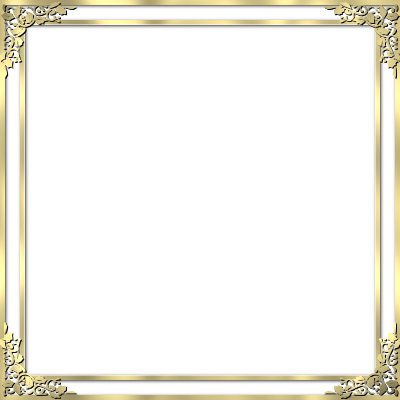 نشاط 5
أكتب خمس عبارات تدل على الترحيب بالضيف .
..........................................................................................................................................................
مرحبا بك
..........................................................................................................................................................
نعم الضيف أنت
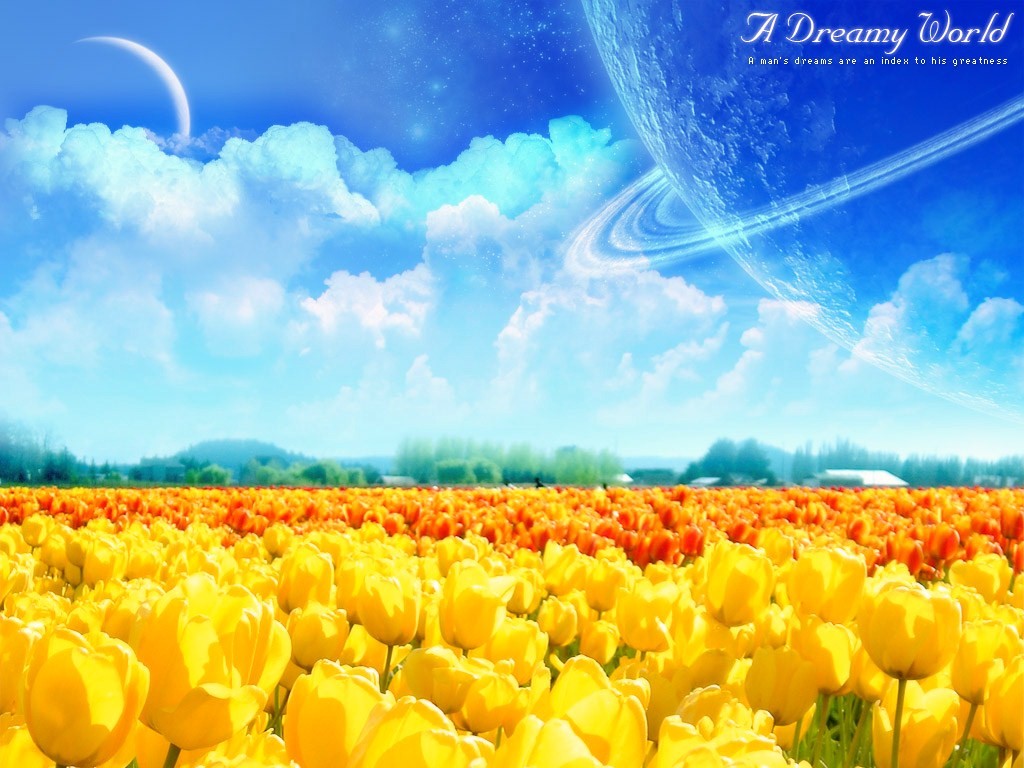 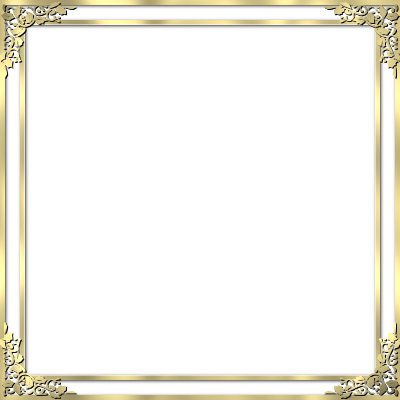 ..........................................................................................................................................................
نعم الضيف أنت
..........................................................................................................................................................
سعدنا بقدومك
..........................................................................................................................................................
فرحنا بزيارتك
[Speaker Notes: الأستاذ أبو يوسف  منتدى التربية والتعليم بالمدينة المنورة لا تنسونا من صالح دعائكم]
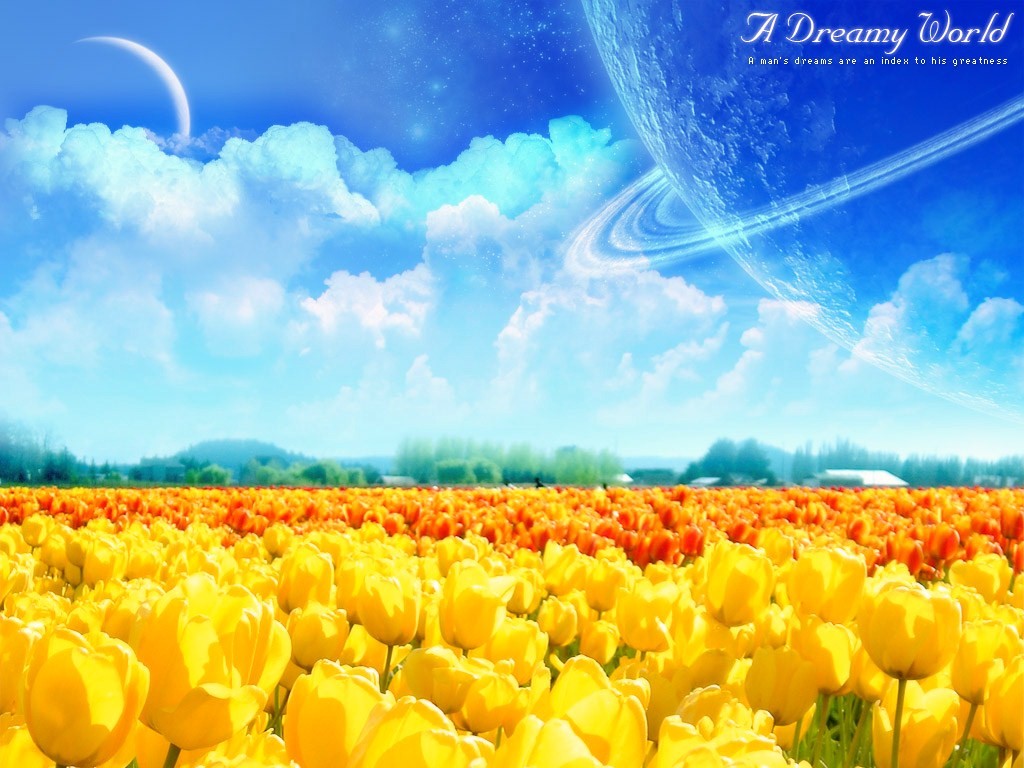 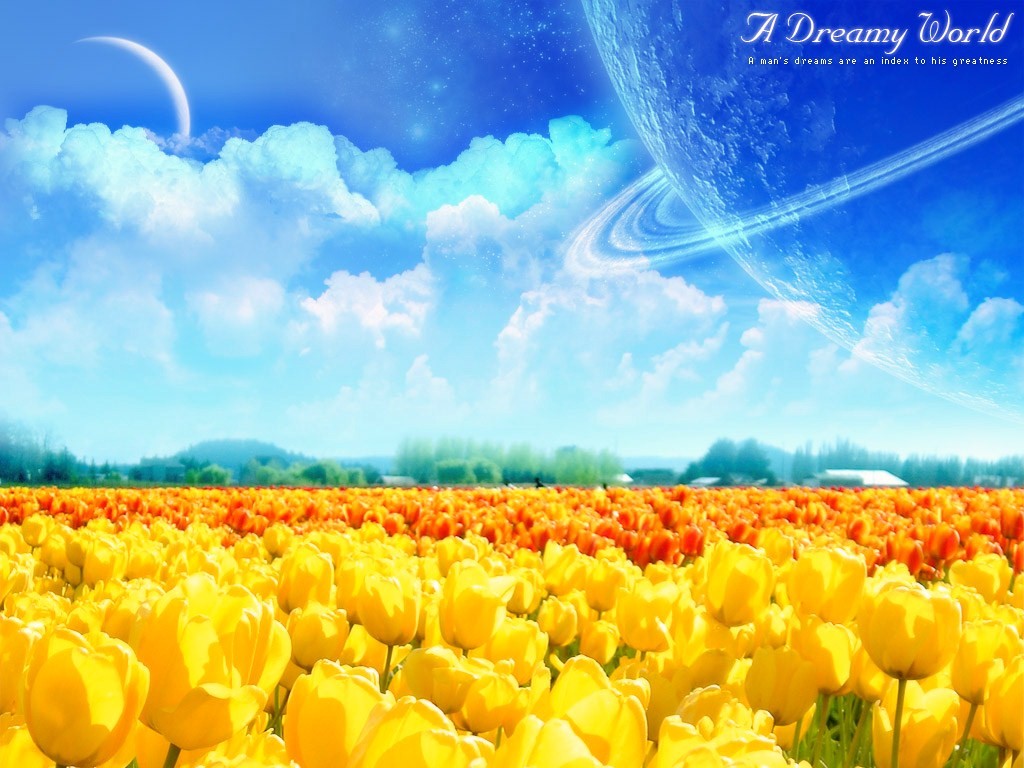 نشاط 2
أبين كيف يكون الكرم في الحالات التالية :
1- شخص لديه قطيع من الأغنام وحل به ضيف .
........................................................................................................................................................................................................................................................................................
يذبح له ذبيحة إكراما له
[Speaker Notes: الأستاذ أبو يوسف  منتدى التربية والتعليم بالمدينة المنورة لا تنسونا من صالح دعائكم]
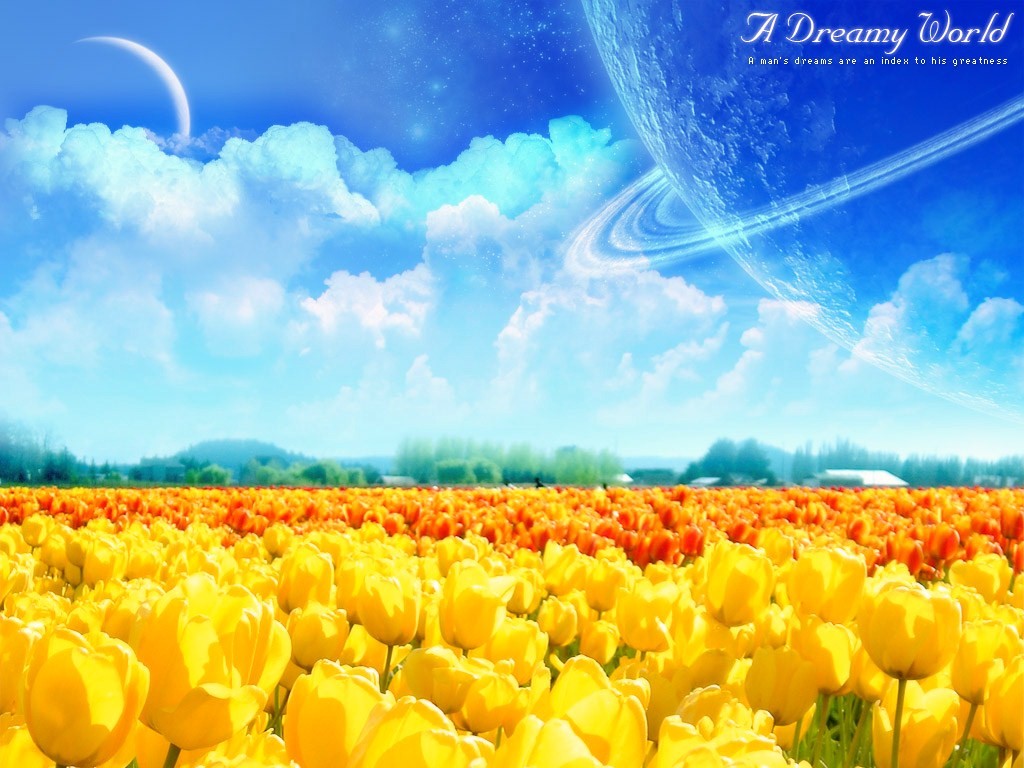 2- زارني زميل من زملاء المدرسة لم أره منذ مدة طويلة .
..............................................................................................................................................................................................................................................................................................................................................................................................................................
أرحب به وأقدم له واجب الضيافة من طعام وشراب
[Speaker Notes: الأستاذ أبو يوسف  منتدى التربية والتعليم بالمدينة المنورة لا تنسونا من صالح دعائكم]
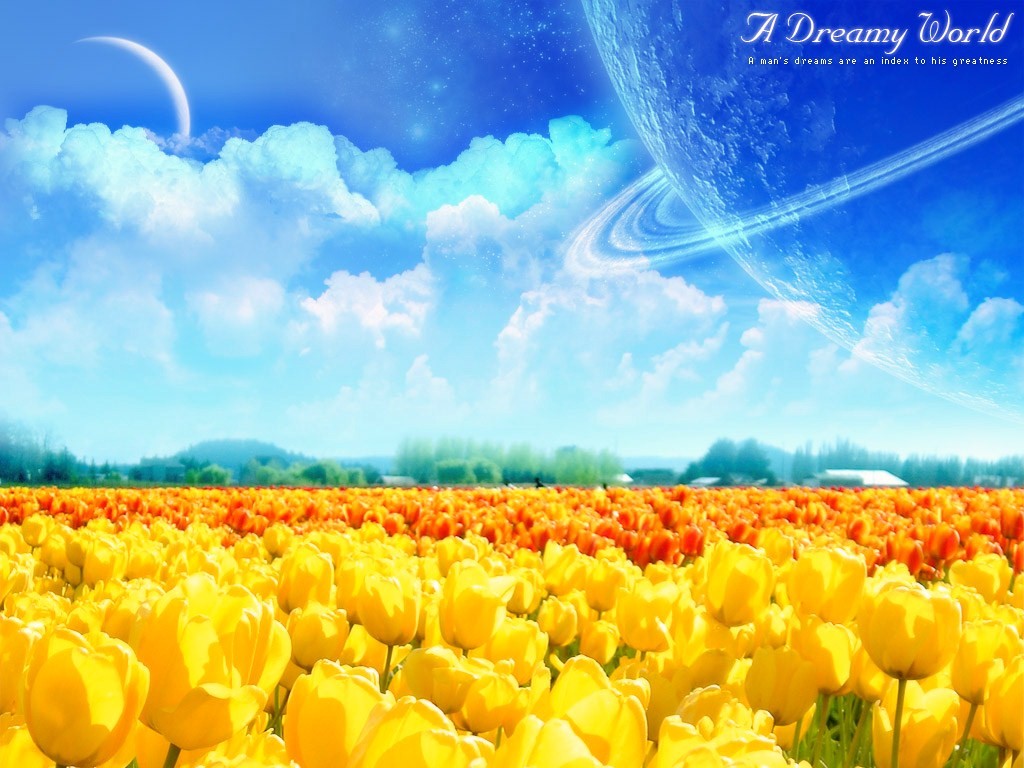 نشاط 3
قال تعالى : ( هَلْ أَتَاكَ حَدِيثُ ضَيْفِ إِبْرَاهِيمَ الْمُكْرَمِينَ {24} إِذْ دَخَلُوا عَلَيْهِ فَقَالُوا سَلَامًا قَالَ سَلَامٌ قَوْمٌ مُّنكَرُونَ {25} فَرَاغَ إِلَى أَهْلِهِ فَجَاء بِعِجْلٍ سَمِينٍ {26} فَقَرَّبَهُ إِلَيْهِمْ قَالَ أَلَا تَأْكُلُونَ )
أستنبط من الآيات المذكورة أربع فوائد تدل على كرم الضيافة .
[Speaker Notes: الأستاذ أبو يوسف  منتدى التربية والتعليم بالمدينة المنورة لا تنسونا من صالح دعائكم]
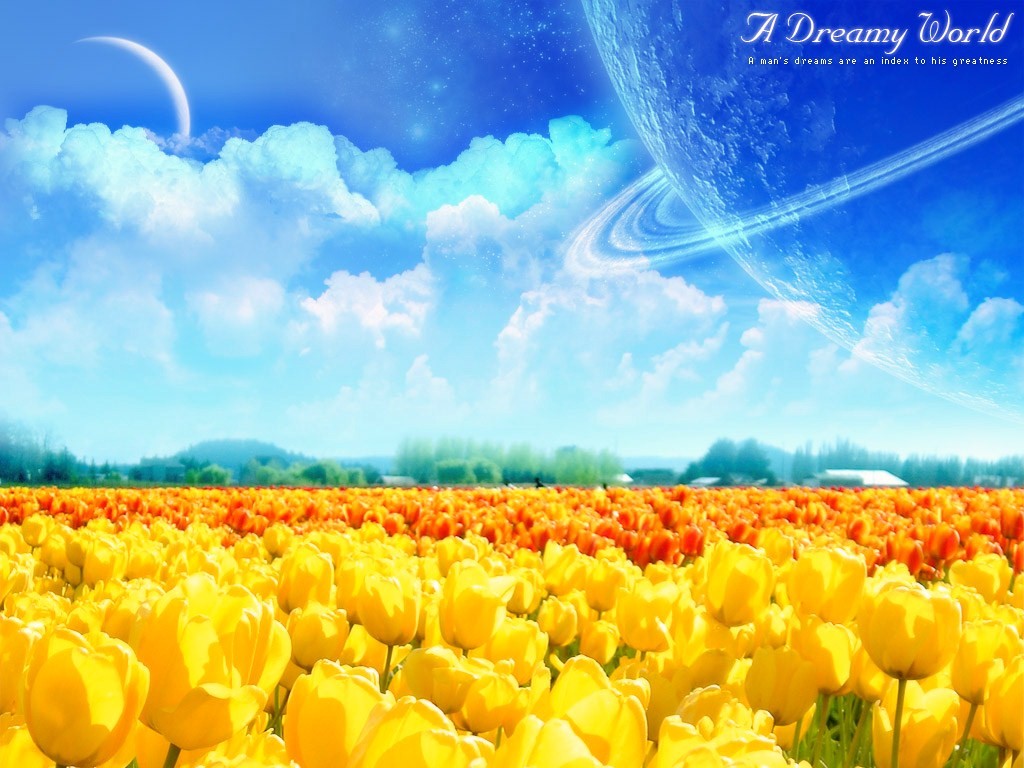 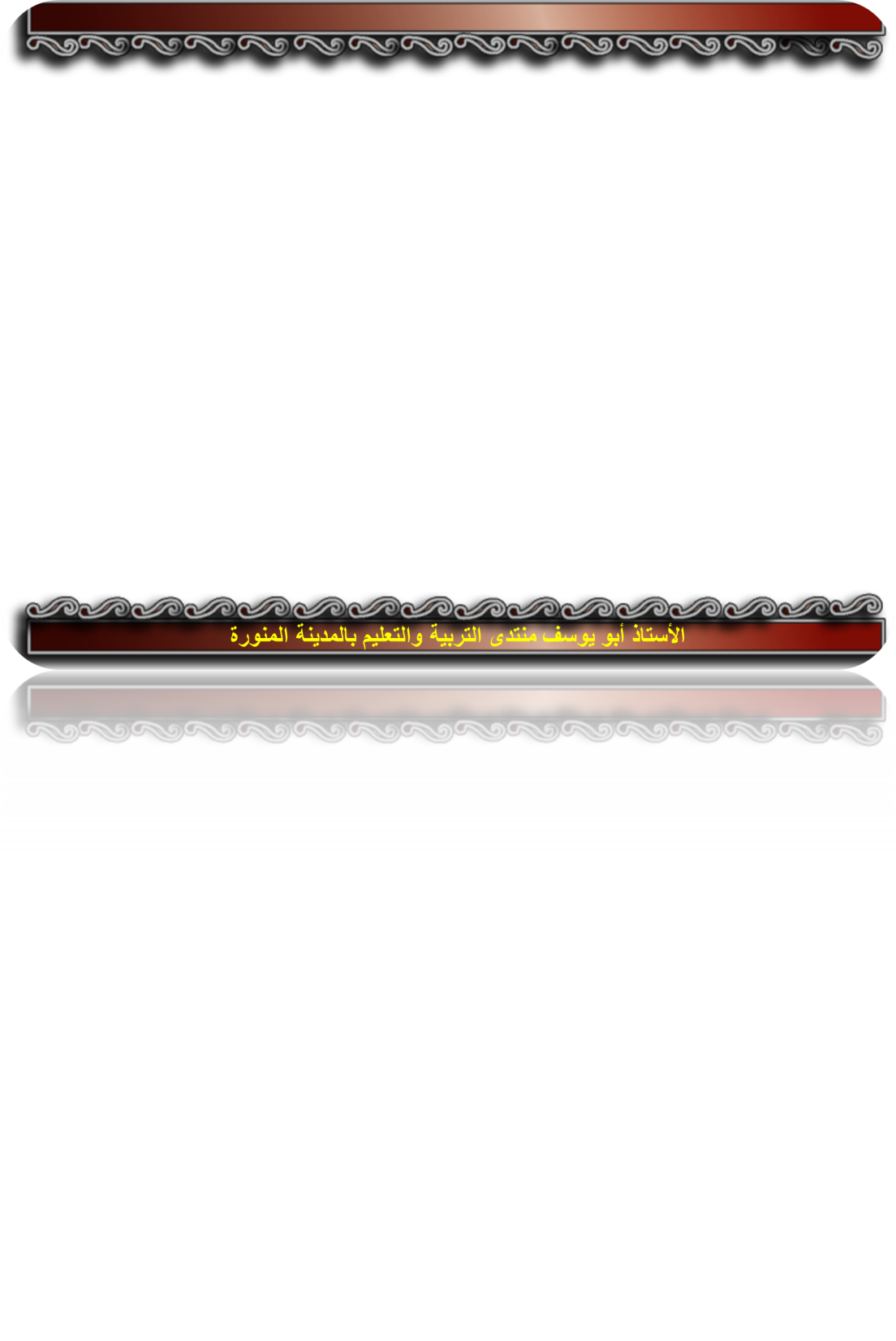 الفوائد
رد التحية بتحية أفضل منها والترحيب به
1- ..................................................................
تقديم أفضل ما يمكن من الطعام والشراب
2- ..................................................................
العمل على إكرامه بدعوته للطعام والحرص على تناوله الطعام
3- ..................................................................
الحرص على تقديم أفضل الشراب له
4- ..................................................................
[Speaker Notes: الأستاذ أبو يوسف  منتدى التربية والتعليم بالمدينة المنورة لا تنسونا من صالح دعائكم]
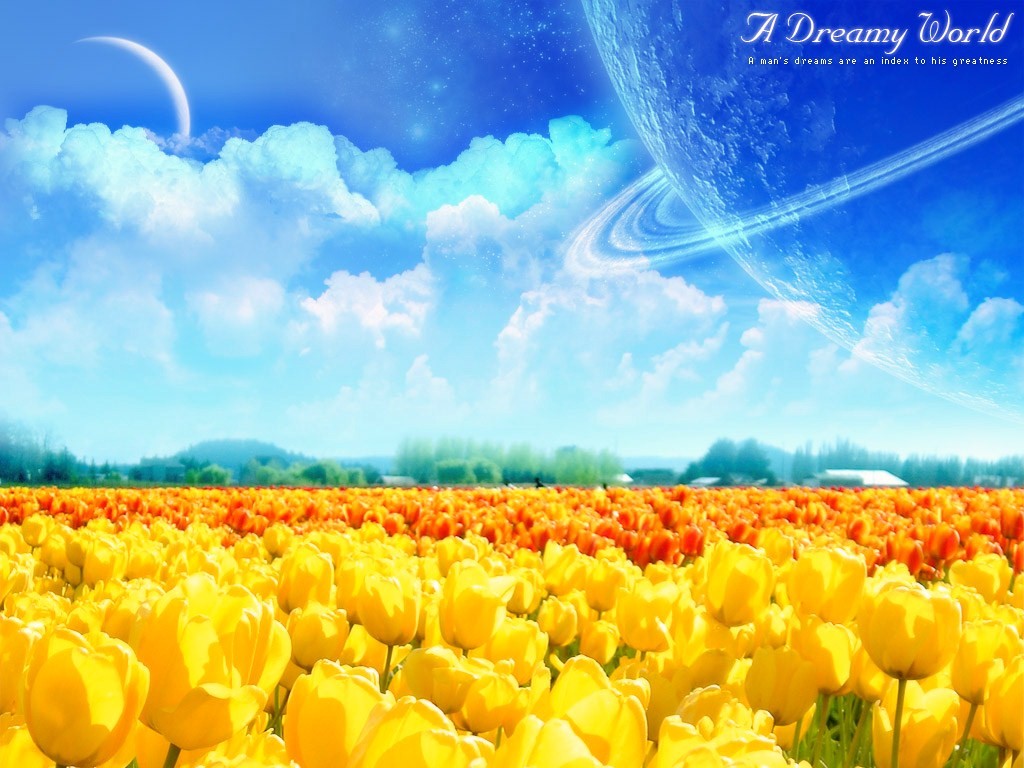 نشاط 4
إكرام الضيف من الأخلاق التي حث عليها الإسلام إلا أن بعض الناس يقع في بعض الأخطاء التي تخل بهذا الجانب ....
بالاشتراك مع مجموعتي أحصر أبرز الأخطاء التي يقع فيها كل من الضيف والمضيف .
[Speaker Notes: الأستاذ أبو يوسف  منتدى التربية والتعليم بالمدينة المنورة لا تنسونا من صالح دعائكم]
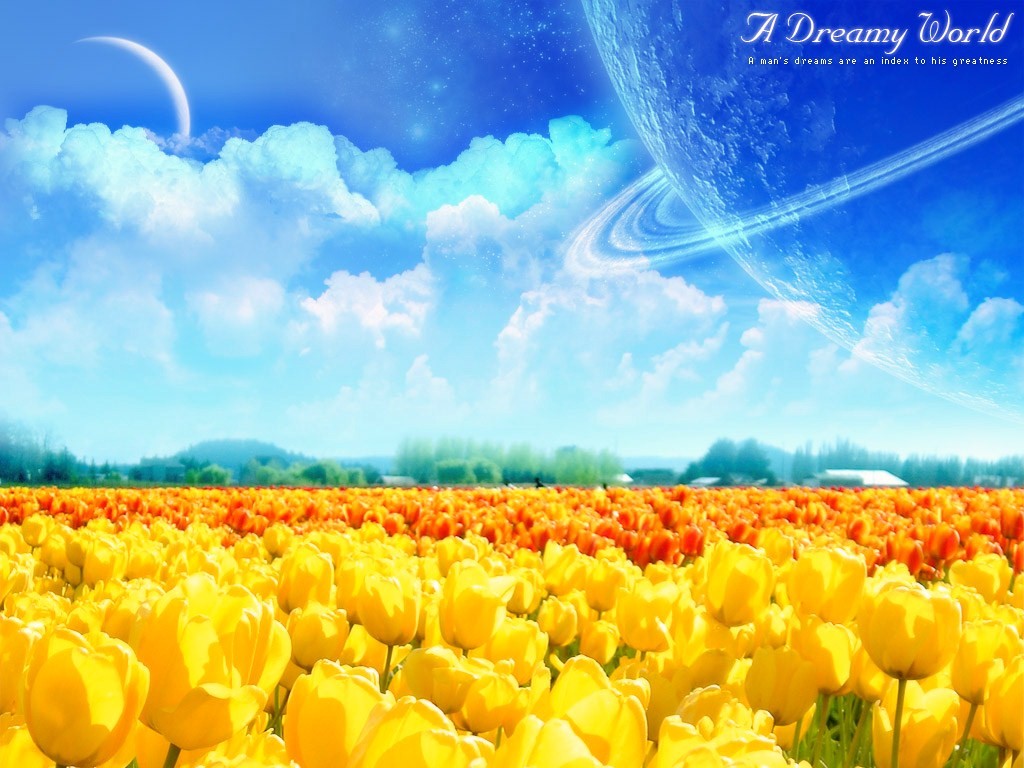 الأخطاء التي يقع فيها المضيف
الأخطاء التي يقع فيها الضيف
الجلوس في بعض الأماكن الخاصة بصاحب المنزل
عدم الترحيب بالضيف بما يجعله يشعر بأنه غير مرحب به
عدم تخصيص مكان له لكي يأخذ راحته
التصرف في بعض الأشياء الموجودة بالنقل أو الاستخدام دون إذن
طول المكث عن الحد الواجب والمستحب في الضيافة
تركه يجلس منفردا طوال الوقت
[Speaker Notes: الأستاذ أبو يوسف  منتدى التربية والتعليم بالمدينة المنورة لا تنسونا من صالح دعائكم]
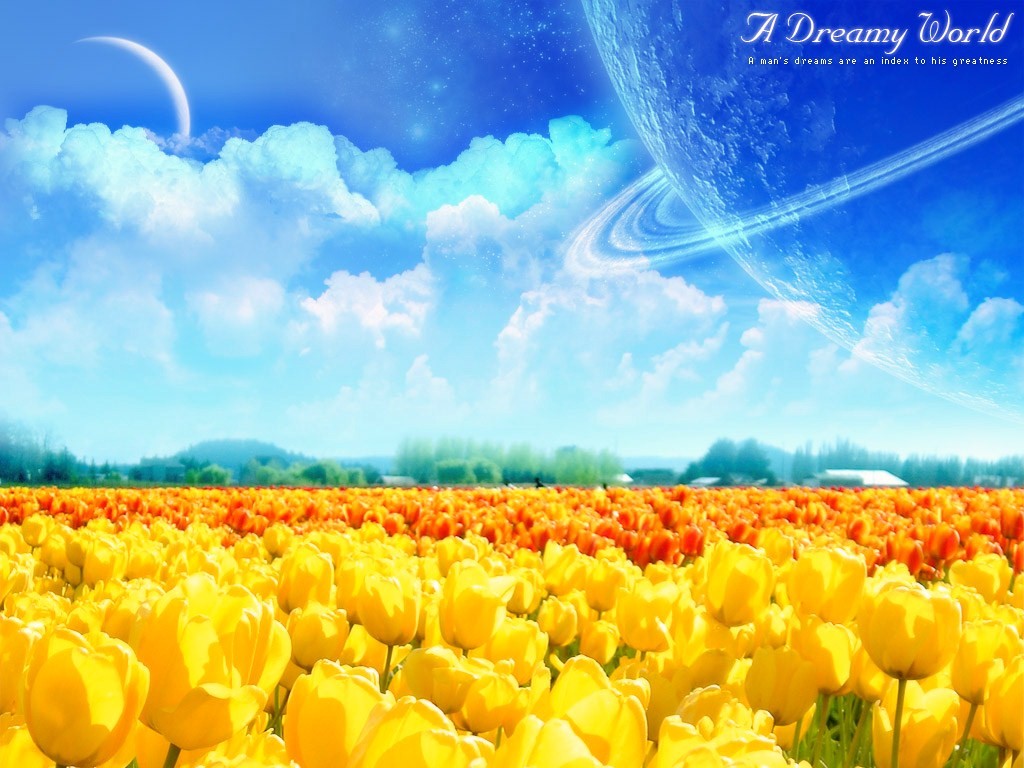 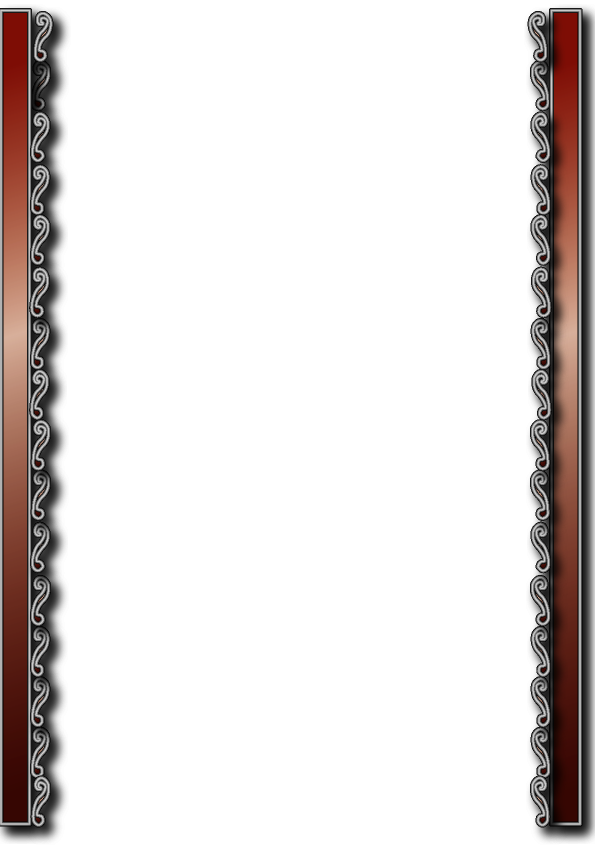 نشاط 5
قدم علينا زائر ووالدي خارج المنزل ولا يوجد في البيت إلا أنا أكتب الخطوات التي سأقوم بها .
........................................................................................................................................................................................................................................................................................................................................................................................................................................................................................................................................................................
-أرحب به وأدخله المجلس المنفصل عن باقي المنزل 
- اتصل على والدي وأعلمه بقدوم الضيف 
-أقدم له واجب الضيافة من طعام وشراب
- أرحب به بألفاظ الترحيب التي تعلمتها
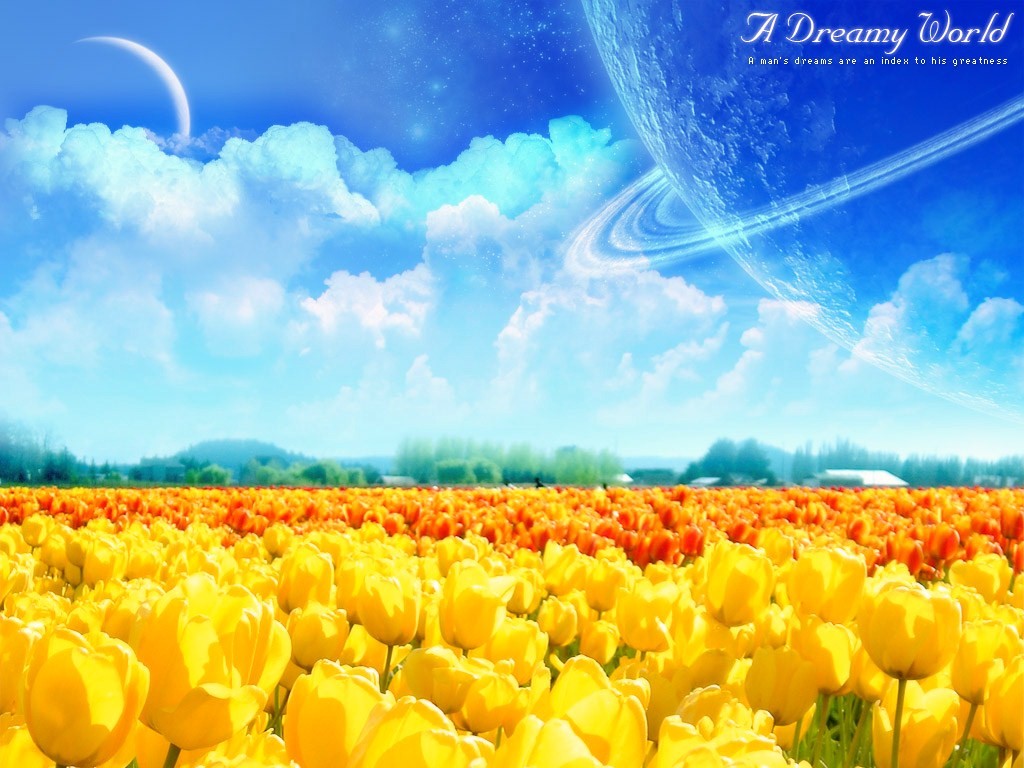 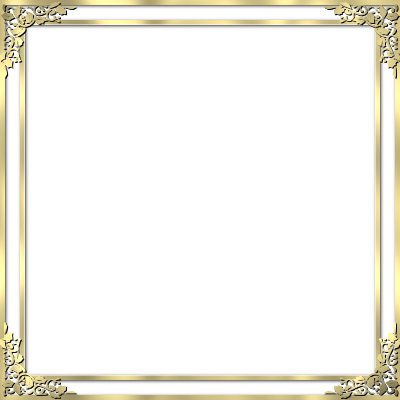 نشاط 6
أقترح نشيدا ترحيبيا بالضيوف أشارك به مع مجموعتي في الحفل الختامي لأنشطة المدرسة أو حفل الأولياء .
الأستاذ أبو يوسف منتدى التربية والتعليم بالمدينة المنورة
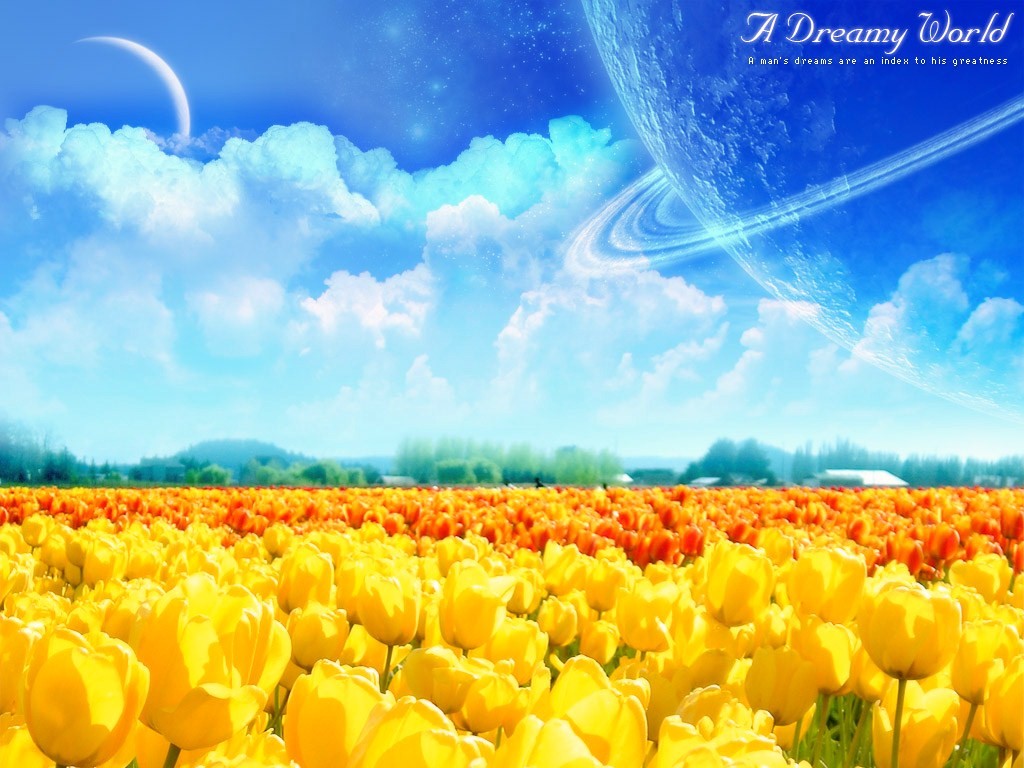 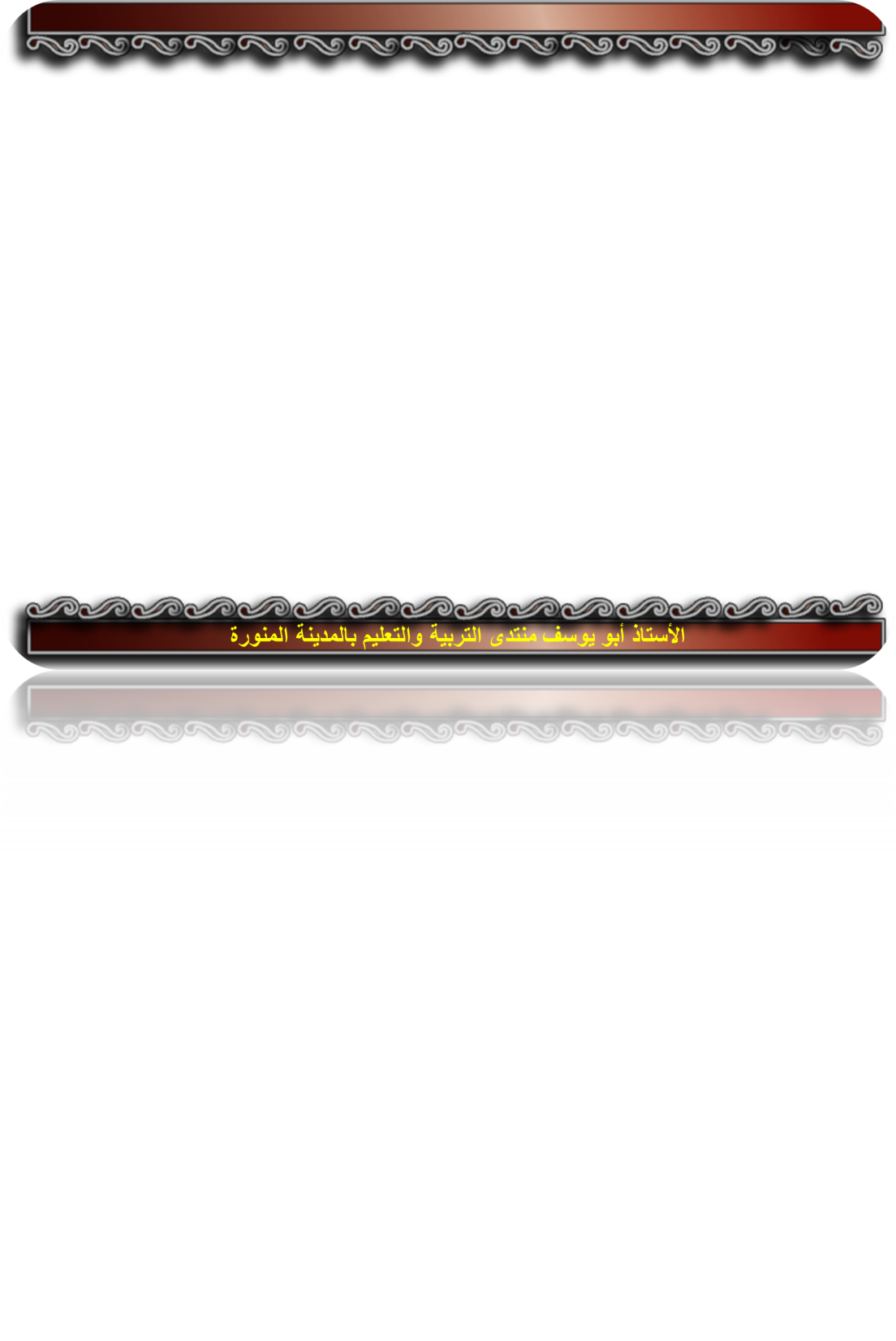 نشاط 7
اردد حديث أبي شريح الخزاعي حتى أحفظه ثم أسمعه زميلي .
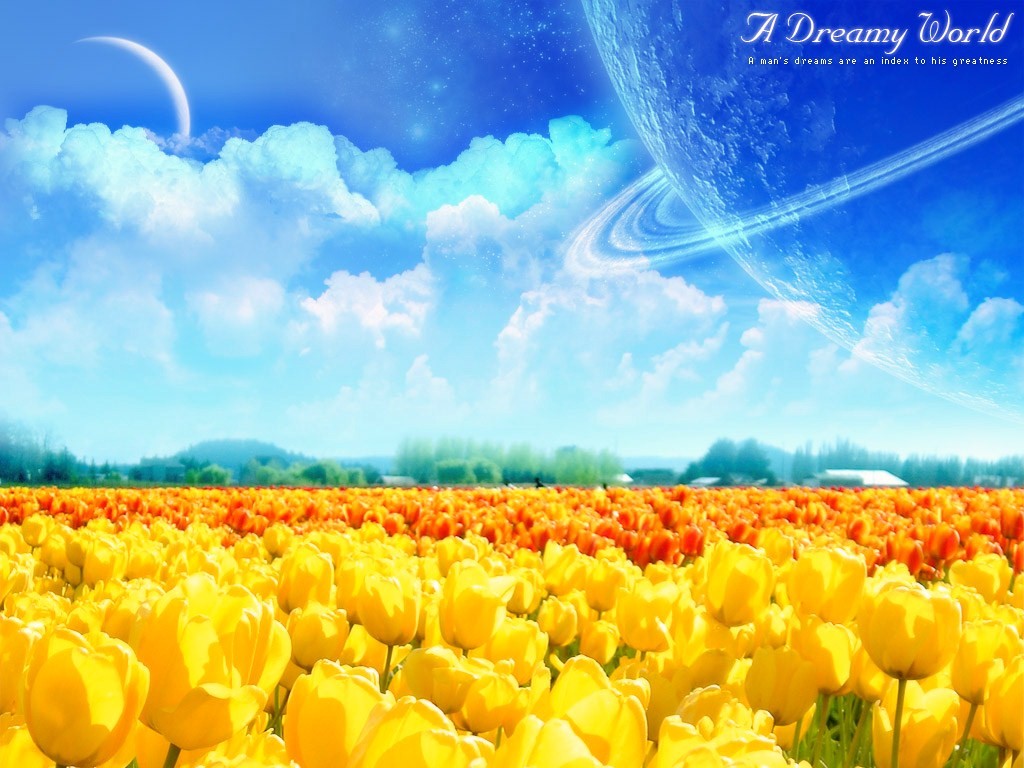 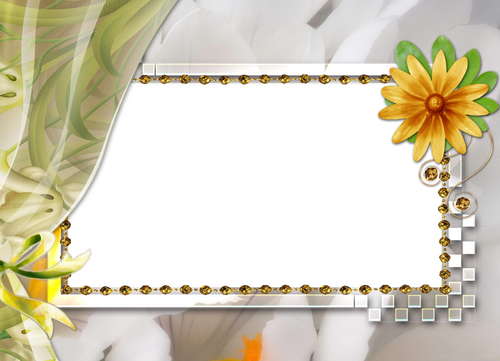 الوحدة السابعة : علاقة النبي  مع غير المسلمين
الأستاذ أبو يوسف منتدى التربية والتعليم بالمدينة المنورة
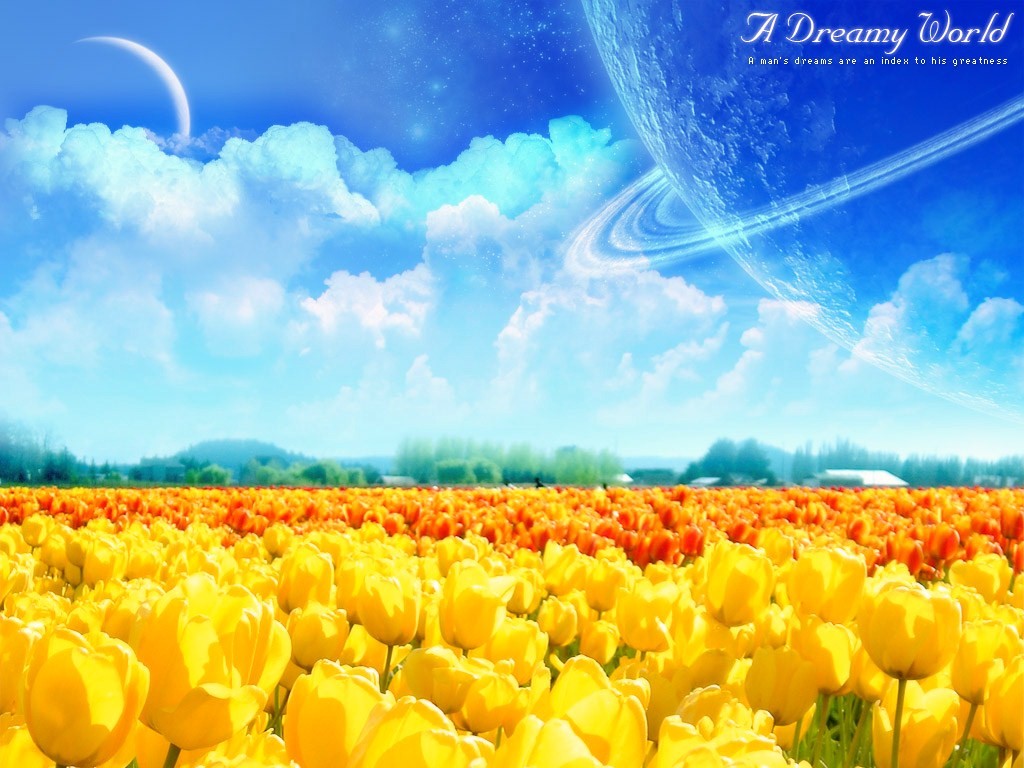 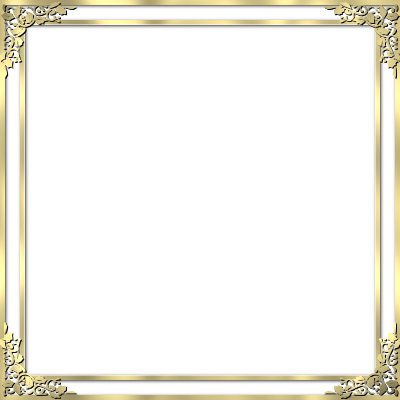 نشاط 1
كان من هدي النبي  مراسلة الكفار لدعوتهم إلى الإسلام أكتب رسالة إلى شخص كافر أدعوه فيها إلى الإسلام .
..........................................................................................................................................................................................................................................................................................................................................................................................................................................
من .............إلى فلان ..........أحييك بتحية الإسلام السلام عليكم ورحمة الله وبركاته أدعوك للنجاة من النار والفوز بالجنة أدعوك للدخول في دين الإسلام ..
الأستاذ أبو يوسف منتدى التربية والتعليم بالمدينة المنورة
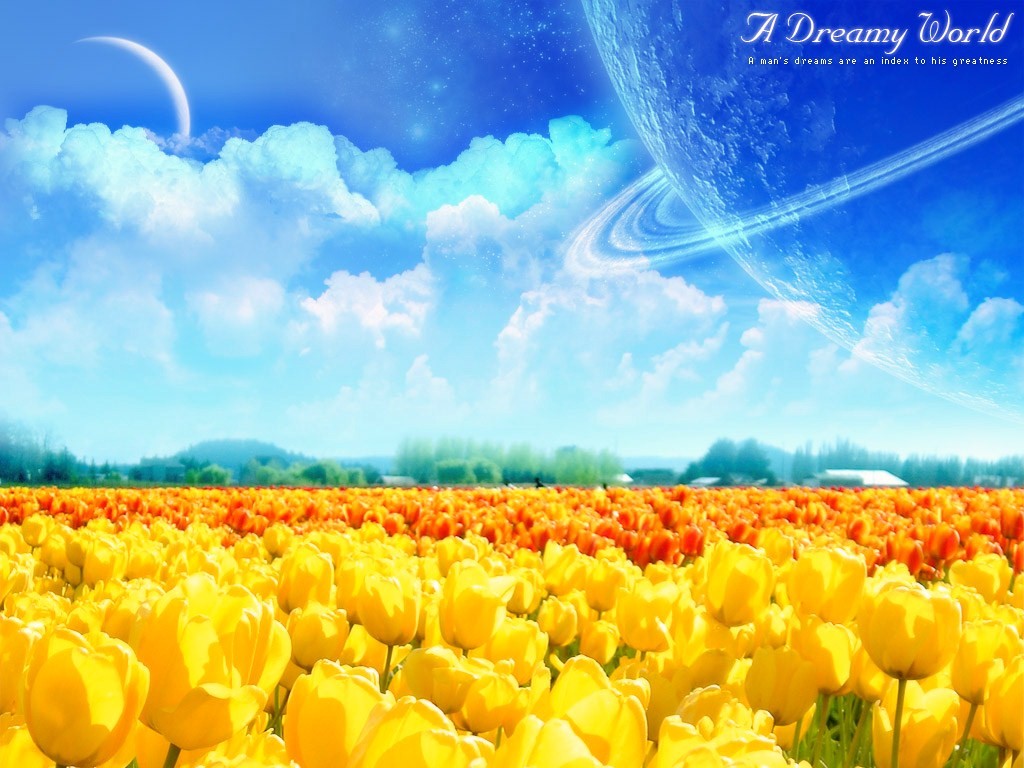 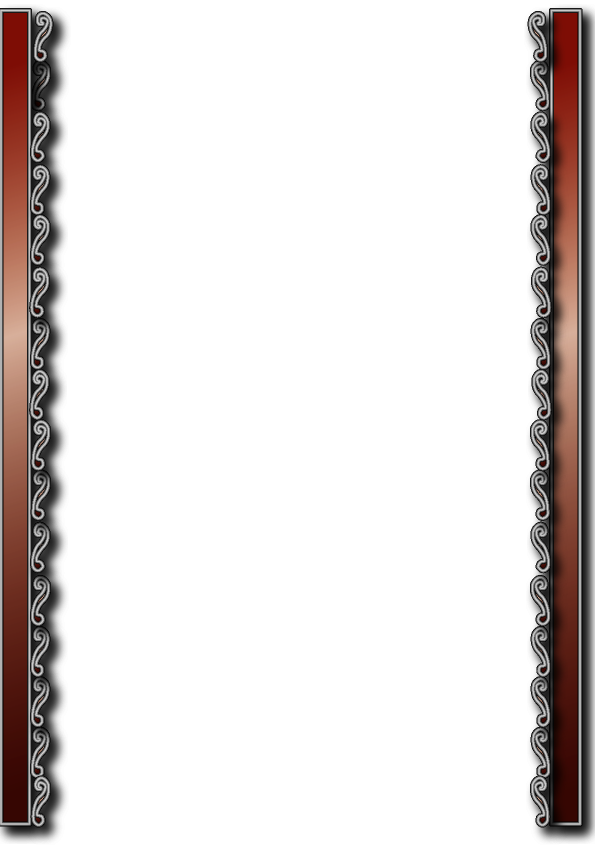 نشاط 2
بعث النبي  لإخراج الناس من الكفر إلى الإسلام وقد كان حريصا على هدايتهم وقد استخدم  أساليب متعددة لذلك .....
أجمع أكبر قدر ممكن من الوسائل الحديثة التي أقترح استخدامها لدعوة غير المسلمين .
..............................................................................................................................................................................................................................................................................................................................................................................................................................
-البريد الالكتروني 
– الفيس بوك 
– التويتر
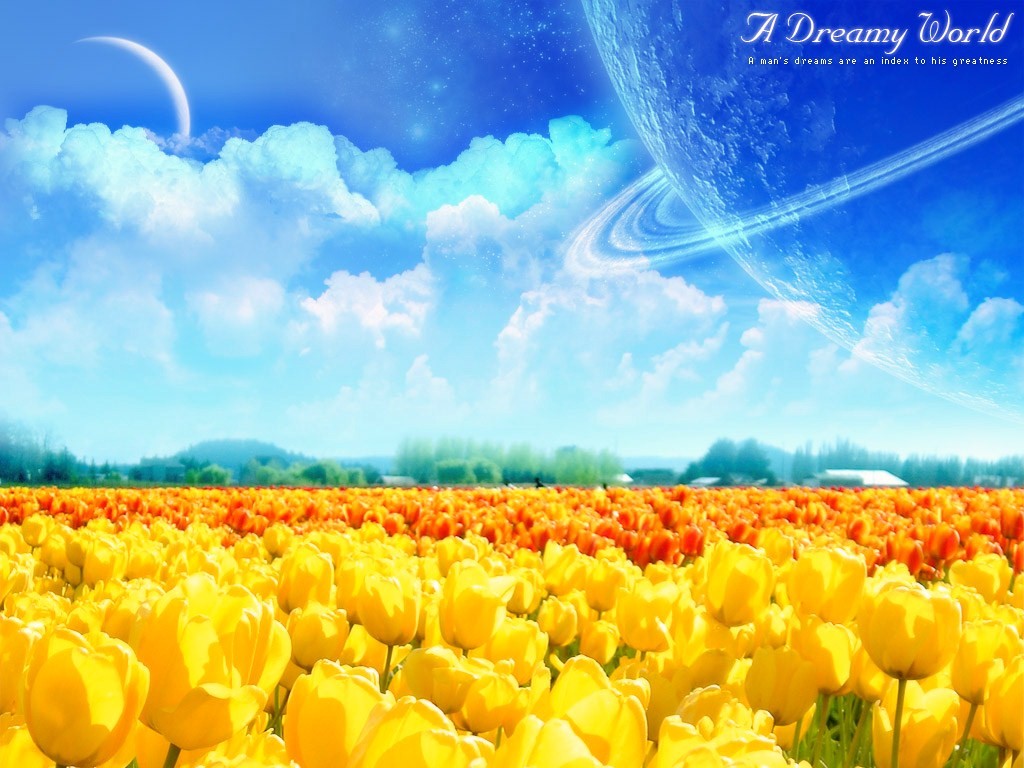 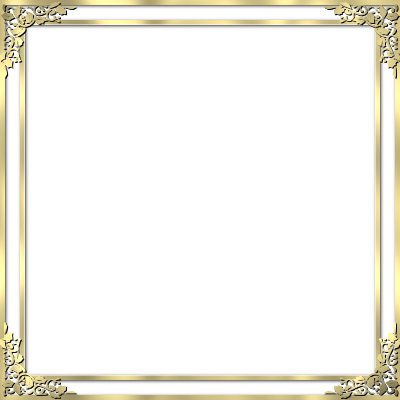 نشاط 3
من هديه  في تعامله مع غير المسلمين العفو عند المقدرة بالرجوع إلى أحد كتب السيرة ......
أذكر موقف النبي  مع كفار قريش عند فتح مكة .
............................................................................................................................................................................................................................................................................................................................................................................................
قال لهم ماذا تظنون أني فاعل بكم قالوا : أخ كريم وابن أخ كريم قال : اذهبوا فأنتم الطلقاء
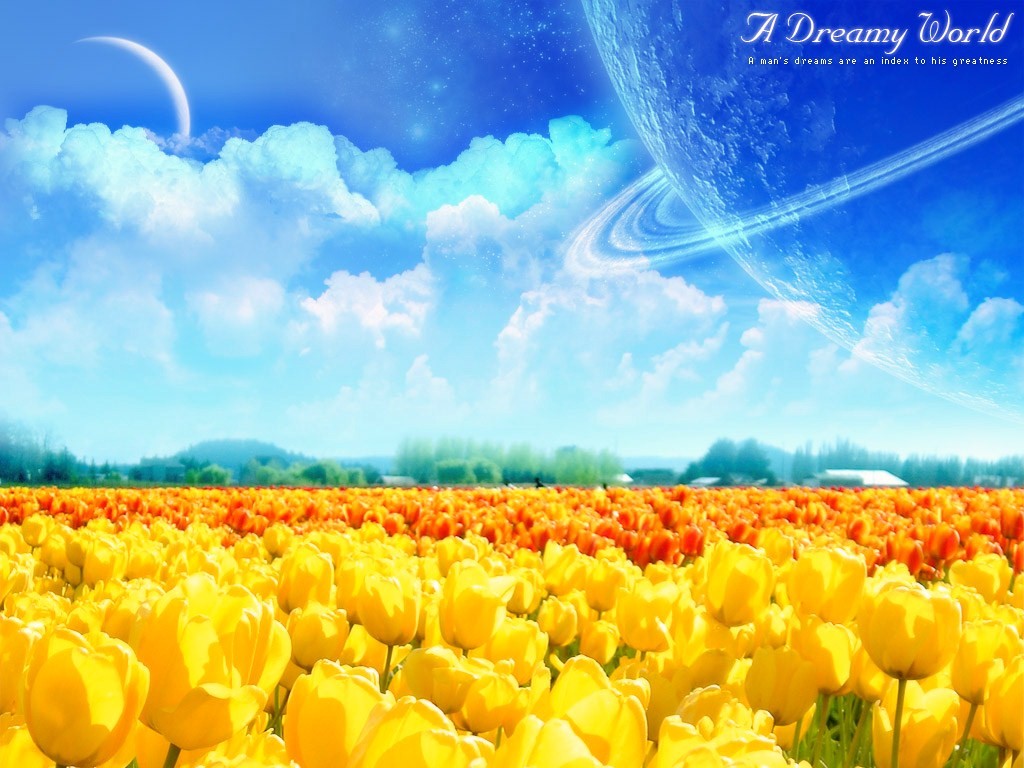 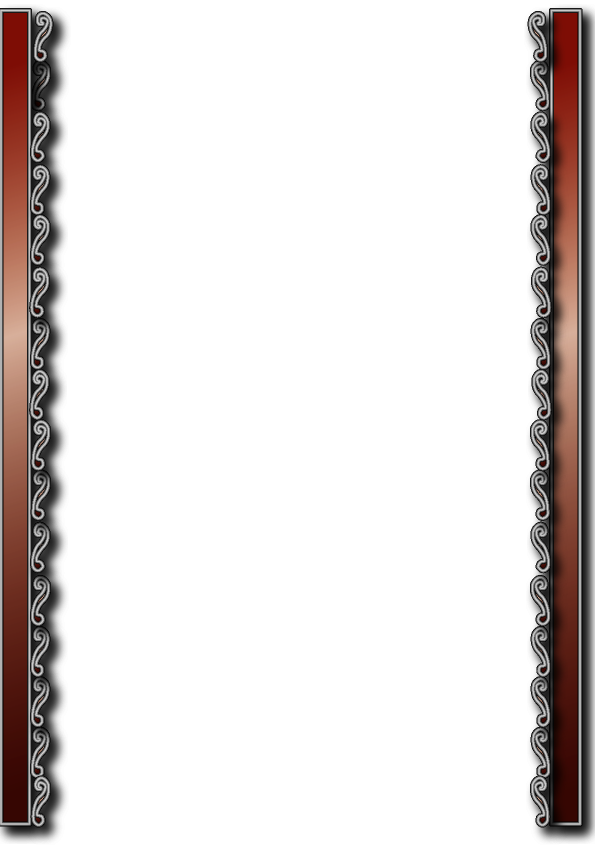 نشاط 4
أقوم بزيارة الموقع الالكتروني لأحد مكاتب الدعوة وتوعية الجاليات وأتعرف على قصة أحد الذين دخلوا في دين الإسلام وأكتبها في المكان المخصص مع بيان سبب إسلامه .
[Speaker Notes: الأستاذ أبو يوسف  منتدى التربية والتعليم بالمدينة المنورة لا تنسونا من صالح دعائكم]
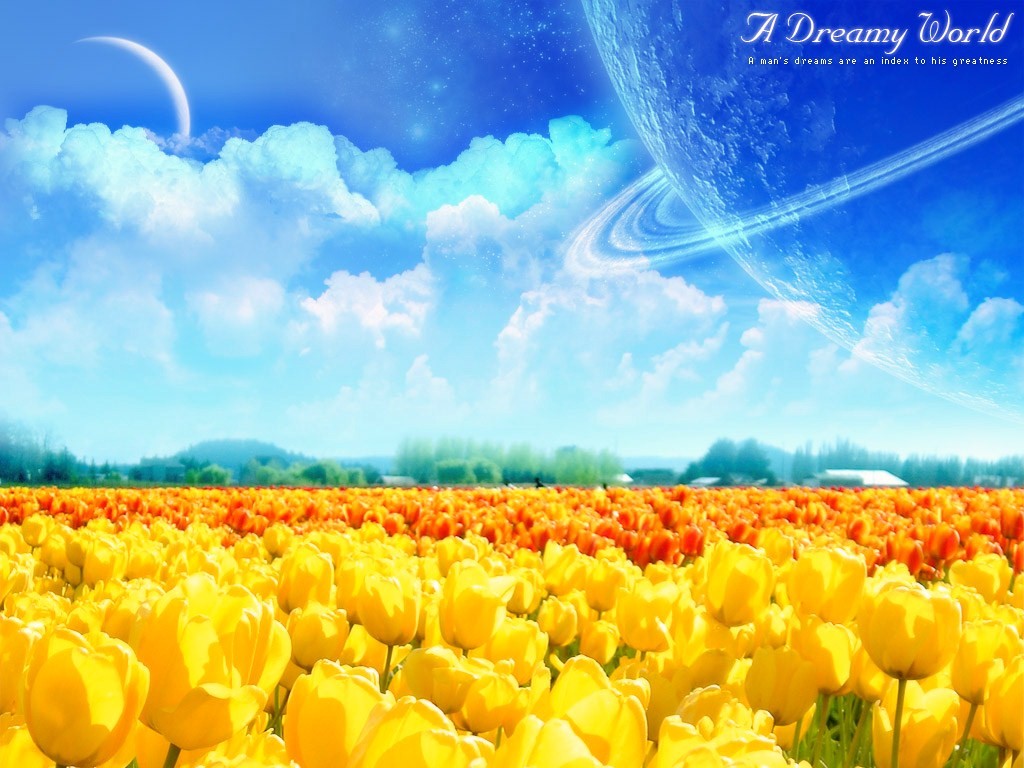 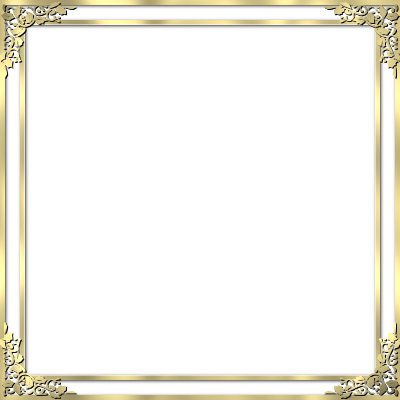 نشاط 6
كان لنبي الله إبراهيم  موقف مع أبيه بالرجوع لسورة مريم أكتب أحداث القصة مع بيان هدي إبراهيم  في تعامله مع أبيه .
كان والد إبراهيم يعبد الأصنام فقال له ابنه إبراهيم  يا أبتي لم تعبد ما لا يسمع ولا يبصر ولا يغني من الله شيئا وطلب منه عبادة الله وحده وأخبره أنه يخاف عليه من العذاب
..................................................................................................................................................................................................................................................................................................................................................................................................................................................................
[Speaker Notes: الأستاذ أبو يوسف  منتدى التربية والتعليم بالمدينة المنورة لا تنسونا من صالح دعائكم]
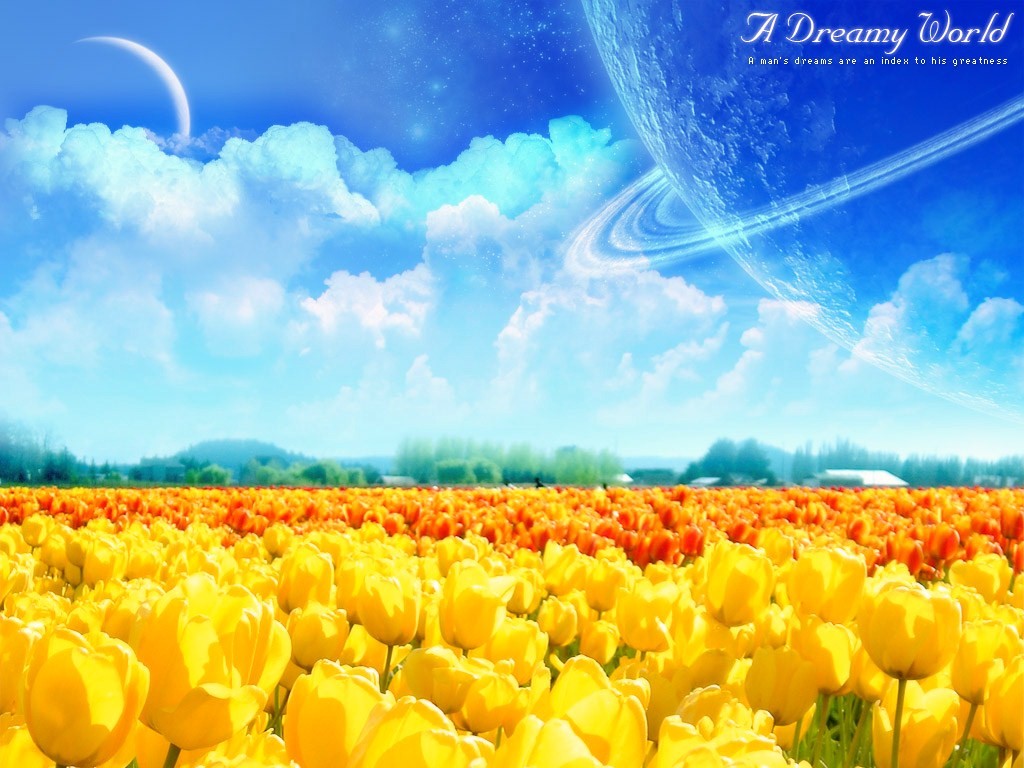 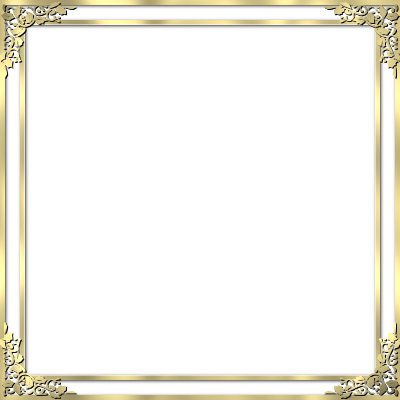 نشاط 7
عن عائشة رضي الله عنها زوج النبي  أنها قالت للنبي  : ( هل أتى عليك يوم كان أشد من يوم أحد ؟ قال : لقد لقيت من قومك ما لقيت وكان أشد ما لقيت منهم يوم العقبة إذا عرضت نفسي على ابن عبد يا ليل بن عيد كلال فلم يجبني إلى ما أردت فانطلقت وأنا مهموم على وجهي فلم أستفق إلا وأنا بقرن الثعالب فرفعت رأسي فإذا بسحابة قد أظلتني فنظرت فإذا هو جبريل فناداني فقال إن الله قد سمع قول قومك لك وما ردوا عليك وقد بعث الله إليك ملك الجبال لتأمره بما شئت فيهم فناداني ملك الجبال فسلم علي ثم قال يا محمد فقال ذلك فيما شئت إن شئت أن أطبق عليهم الأخشبين فقال النبي  بل أرجو أن يخرج الله من أصلابهم من يعبد الله وحده لا يشرك به شيئا ) .
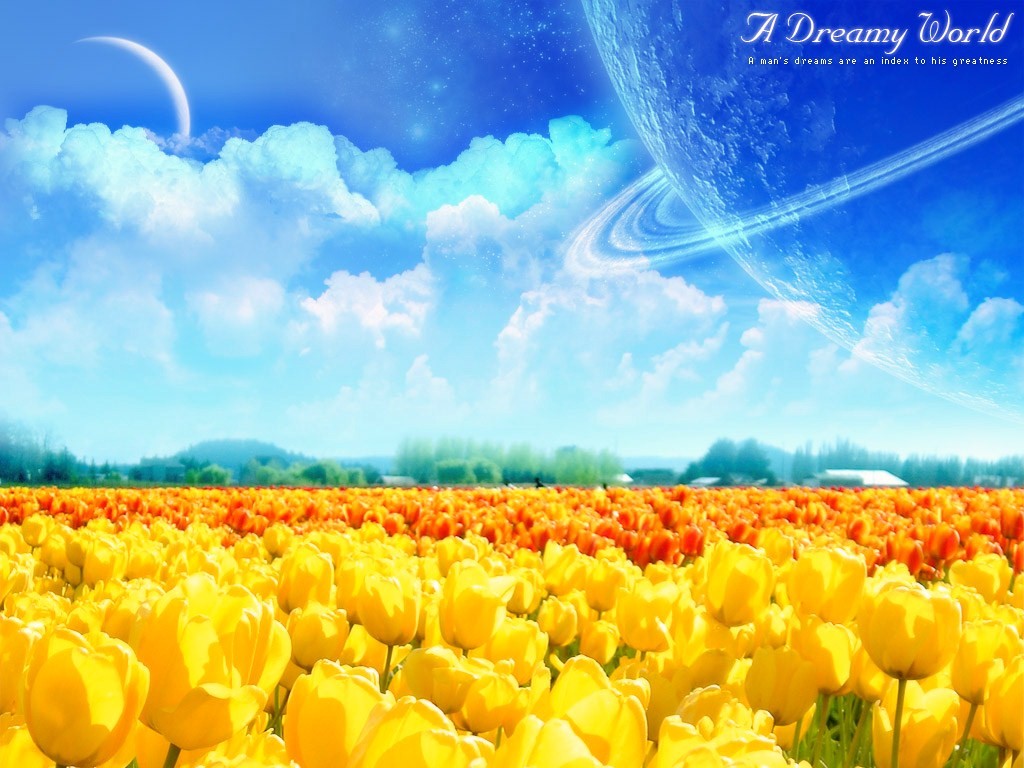 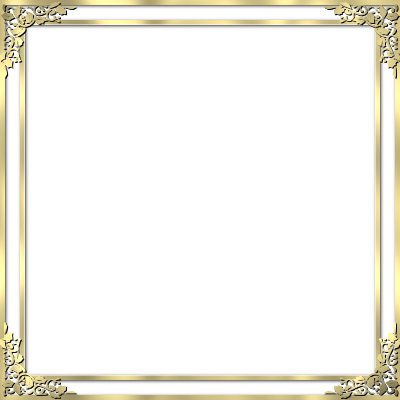 بعد قراءتي للقصة السابقة أستنبط ما يدل على هدي النبي  في تعالمه مع الكفار .
..........................................................................................................................................................................................................................................................................................................................................................................................................................................................................................................................................................................................................................................................................................
لم يكن النبي صلى الله عليه وسلم حريصا على قتال الكفار حرصه على هدايتهم بل كان يدعوهم للإسلام ويتمنى لهم الهداية قبل قتالهم
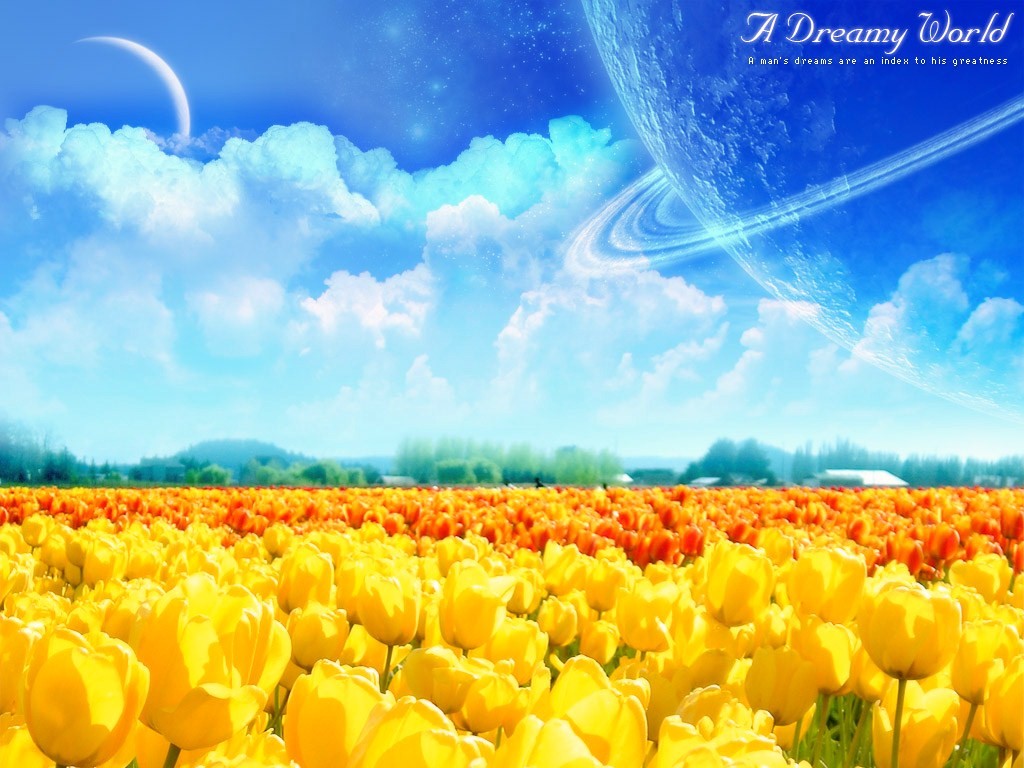 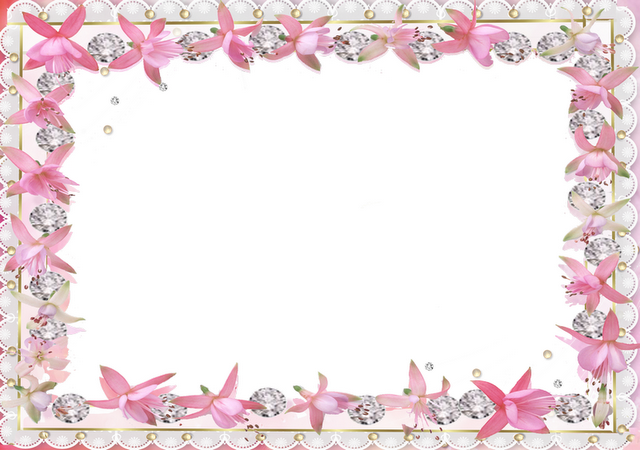 الوحدة الثامنة : رفق النبي  بالبهائم
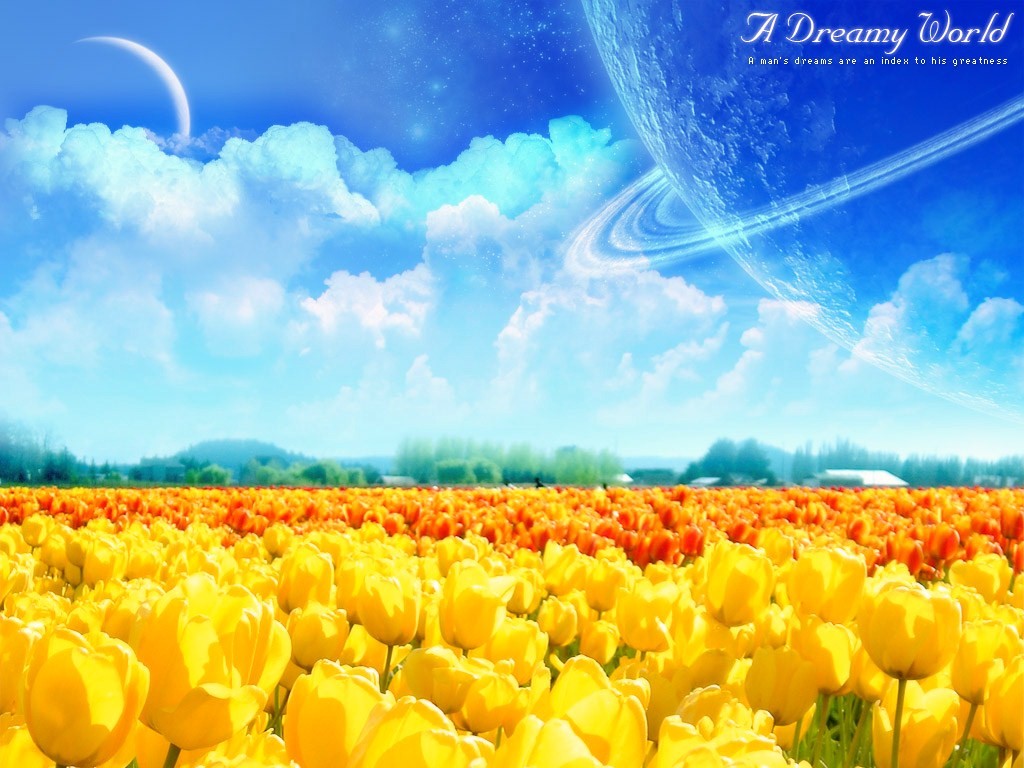 نشاط 1
أضع علامة ( √ ) أمام المواقف التي تدل على الرفق بالبهائم وعلامة ( x ) أمام المخالفة :
تستخدم بعض الدول غير المسلمة طريقة الصعق الكهربائي عند ذبح بعض الحيوانات                                   (    )
×
رأيت أحد الرعاة يقف بجانب تلك البهيمة الصغيرة يقد لها الطعام                                       (    )
√
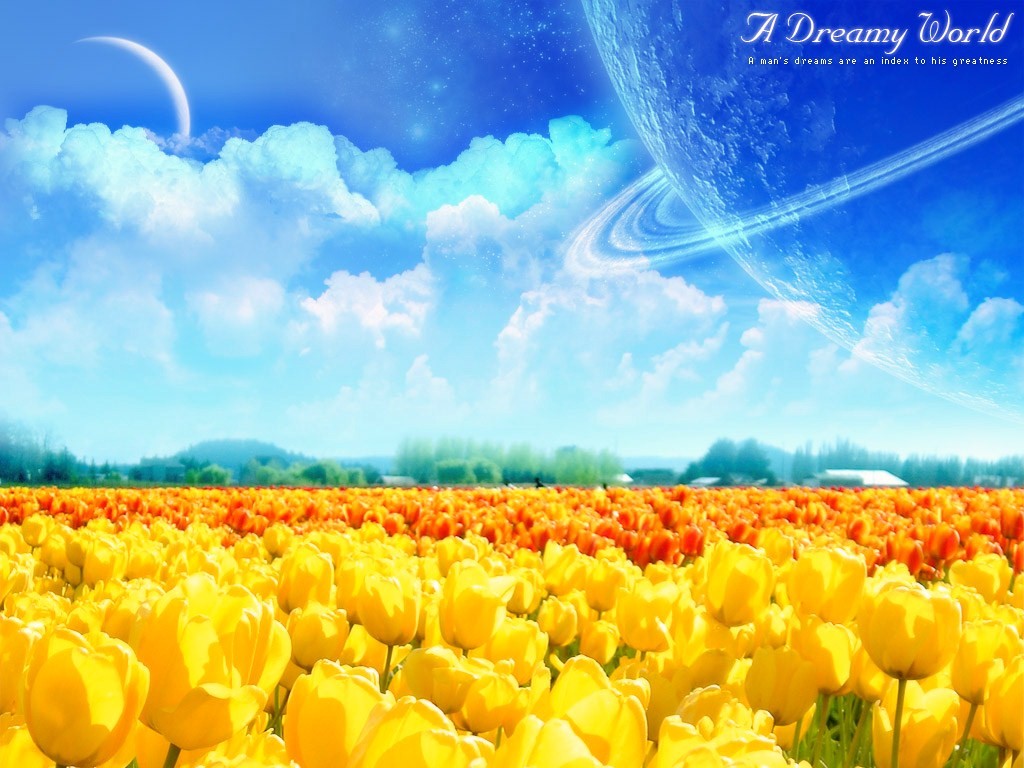 يطلب والدك من الراعي تنظيف مكان الغنم والدجاج كل يوم وتغيير الماء الذي لحق به وسخ                             (    )
√
×
أثناء أخذ الحليب من الناقة تمنعت فأخذ صاحبها يضربها (    )
أحد الصيادين يباهي بصيد المئات من الطيور في يوم واحد ثم رمى ببعضها لأنه ليس في حاجة إليها                     (    )
×
مرضت بعض البهائم في المزرعة فذهب بها والدك إلى الطبيب البيطري                                                       (    )
√
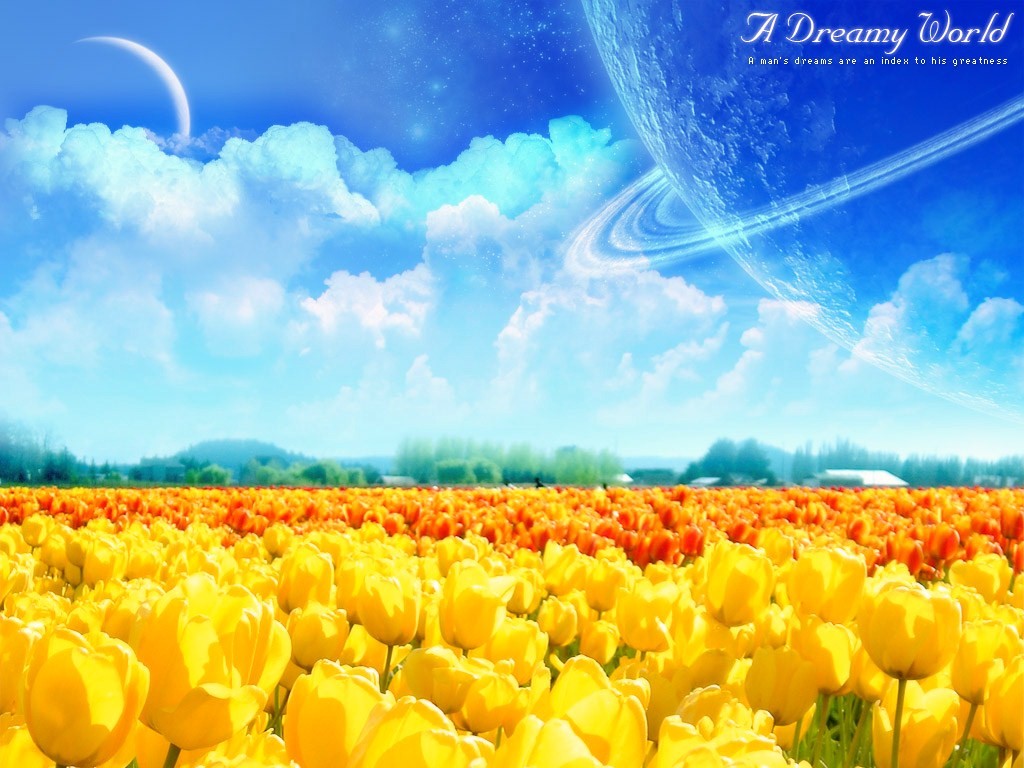 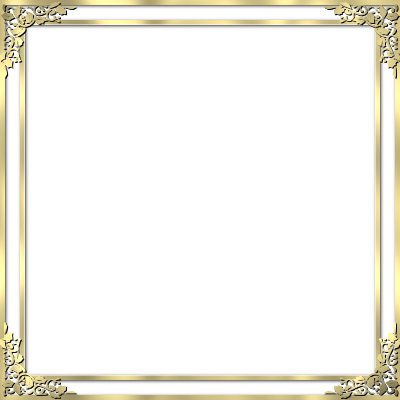 نشاط 2
من خلال ما درست في هذه الوحدة :
- أكتب بعض العبارات التي تحث على الرفق بالبهائم :
..................................................................................................................................................................................................................................................................................................................................................................................................................................................................
قال صلى الله عليه وسلم لمن حرق بيوت النمل لا ينبغي أن يعذب بالنار إلا رب النار
قوله    لمن أراد إجهاد البهيمة في الحلب دع داعي اللبن
[Speaker Notes: الأستاذ أبو يوسف  منتدى التربية والتعليم بالمدينة المنورة لا تنسونا من صالح دعائكم]
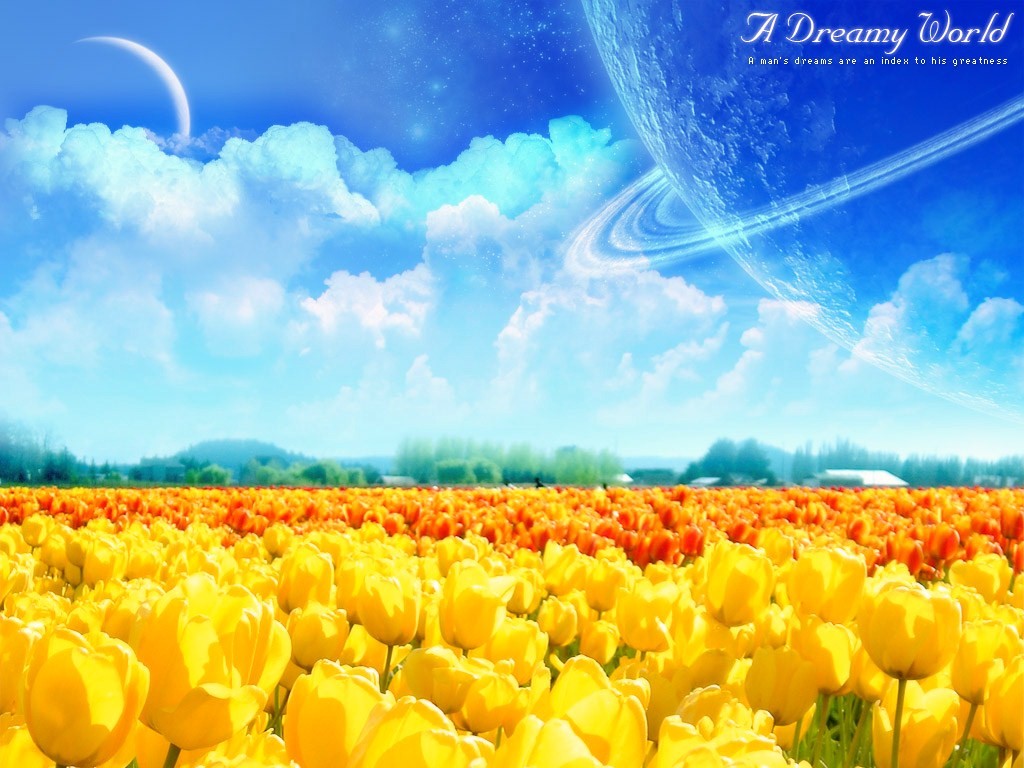 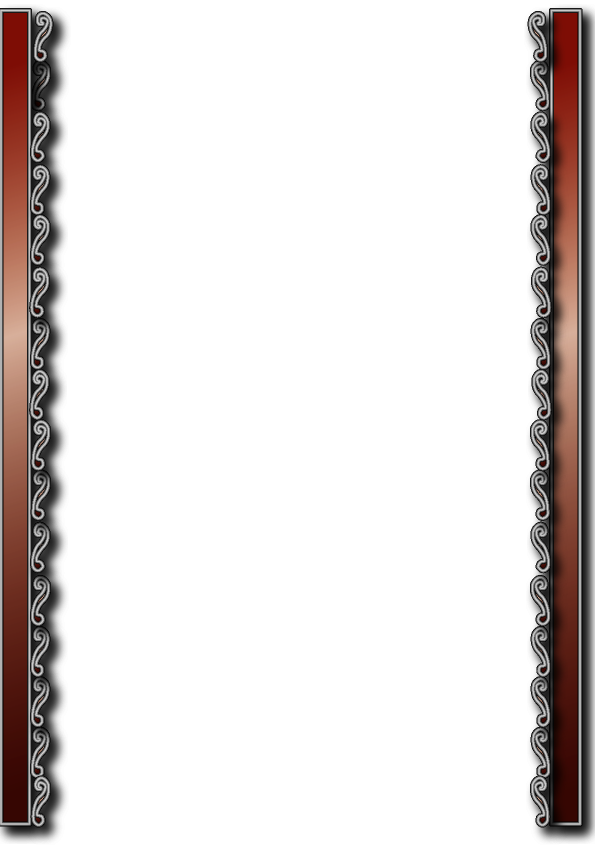 أرسم شعارا أعبر به عن الرفق بالحيوان ( يكون الشعار خاليا من ذوات الأرواح ) .
[Speaker Notes: الأستاذ أبو يوسف  منتدى التربية والتعليم بالمدينة المنورة لا تنسونا من صالح دعائكم]
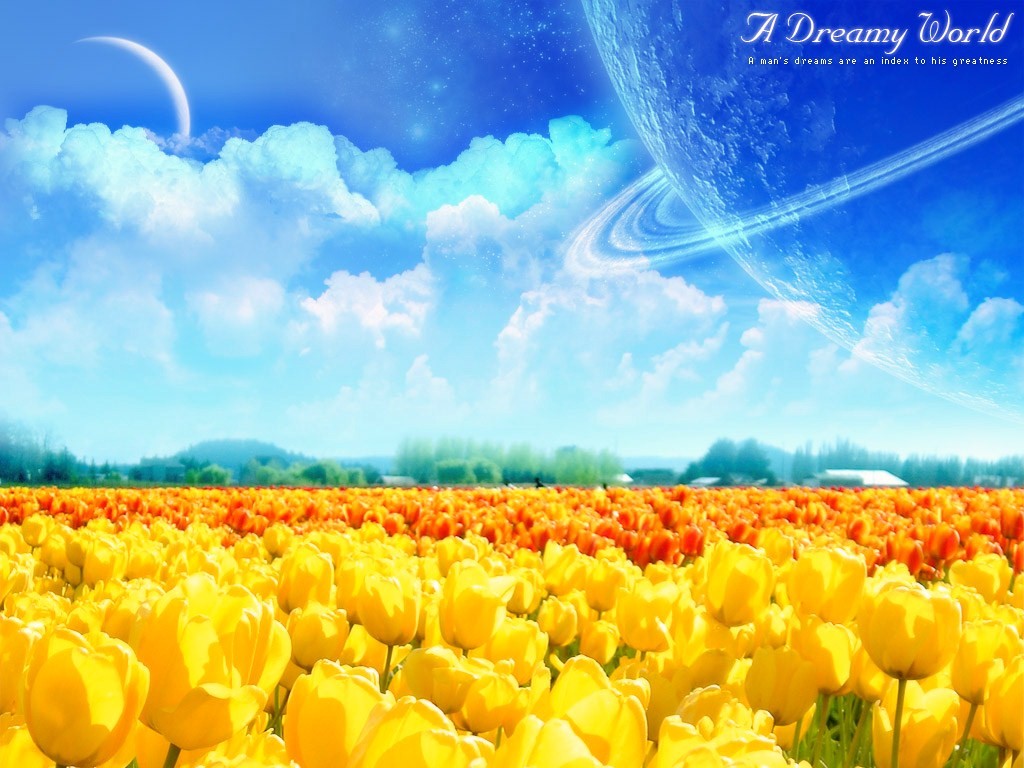 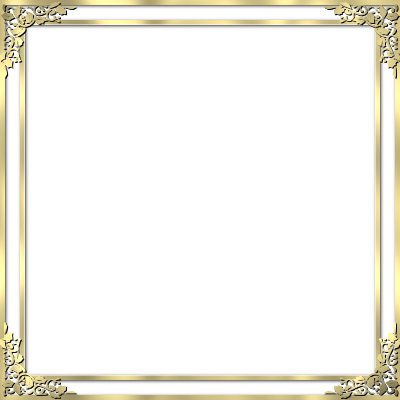 نشاط 3
قرب عيد الأضحى فذهب سعد إلى السوق وذلك قبل العيد بيومين واشترى مجموعة من الخراف له ولبعض أقاربه ولم يشتر لها طعاما وعندما أحضرها إلى البيت فرح بها الصغار والكبار وبدأ الصغار يلعبون حولها ويركبون عليها ويضربونها ومكثت ذلك اليوم لم تعط طعاما وإنما قدم لها الماء فقط وكان قليلا وقد امتلأ بالتراب بسبب لعب الأطفال حوله . ولما كان يوم العيد جاء سعد وأقاربه لذبح الأضاحي وأحضر معه أغراض الذبح من السكاكين وغيرها وتولى أحد الأقارب حد السكاكين فأصبح يحدها أمام البهائم وهي ترى وذهب اثنان آخران لإحضار الخراف لمكان الذبح فكانا يسحبان الخروف بقوة ويضربانه ثم أضجعوه أمام باقي الخراف وذبحوه ، بعض الخراف كانت تقاوم أثناء سحبها فكان بعض الحاضرين يسبها ويلعنها .
[Speaker Notes: الأستاذ أبو يوسف  منتدى التربية والتعليم بالمدينة المنورة لا تنسونا من صالح دعائكم]
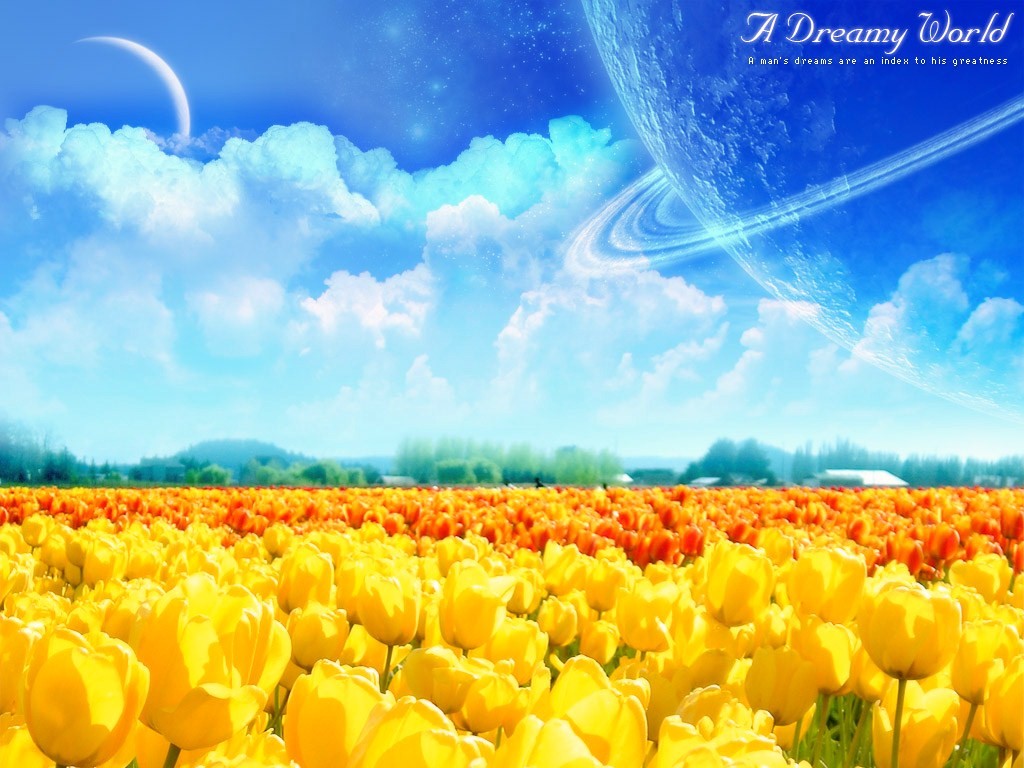 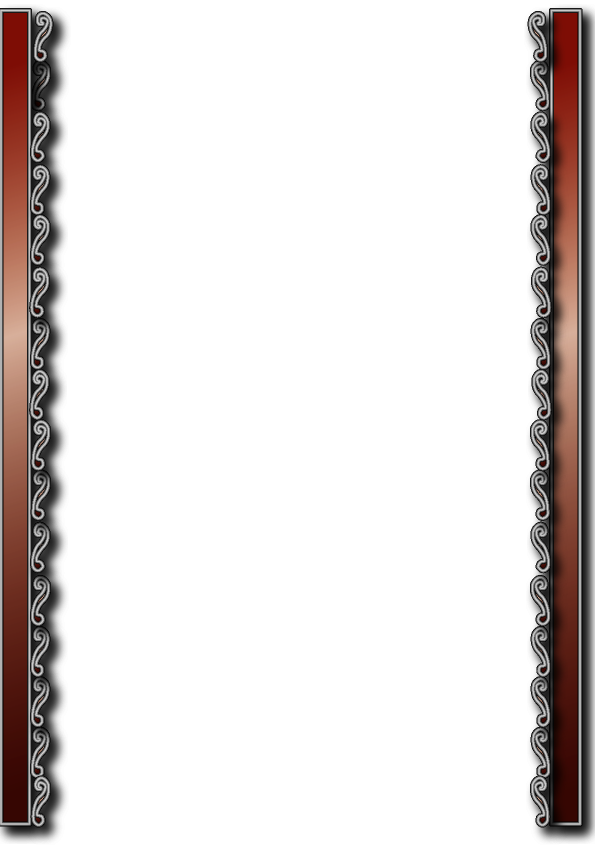 من خلال قراءتي للأحاديث السابقة أوضح الجوانب المخالفة لما تعلمته من هديه  .
....................................................................................................................................................................................................................................................................................................................................................................................................................................................................................................................................................................................................................................................................................
1-أنه لم يقدم طعام للخراف
2- أن ترك الصغار يلبون بها ويركبون عليها
3- حد السكاكين أمام الخراف
4- سحب الخراف بقوة وقسوة عند إرادة الذبح
5- سب الخراف ولعنها عند الذبح
6- ذبح الخراف أمام بعضها البعض
الأستاذ أبو يوسف منتدى التربية والتعليم بالمدينة المنورة
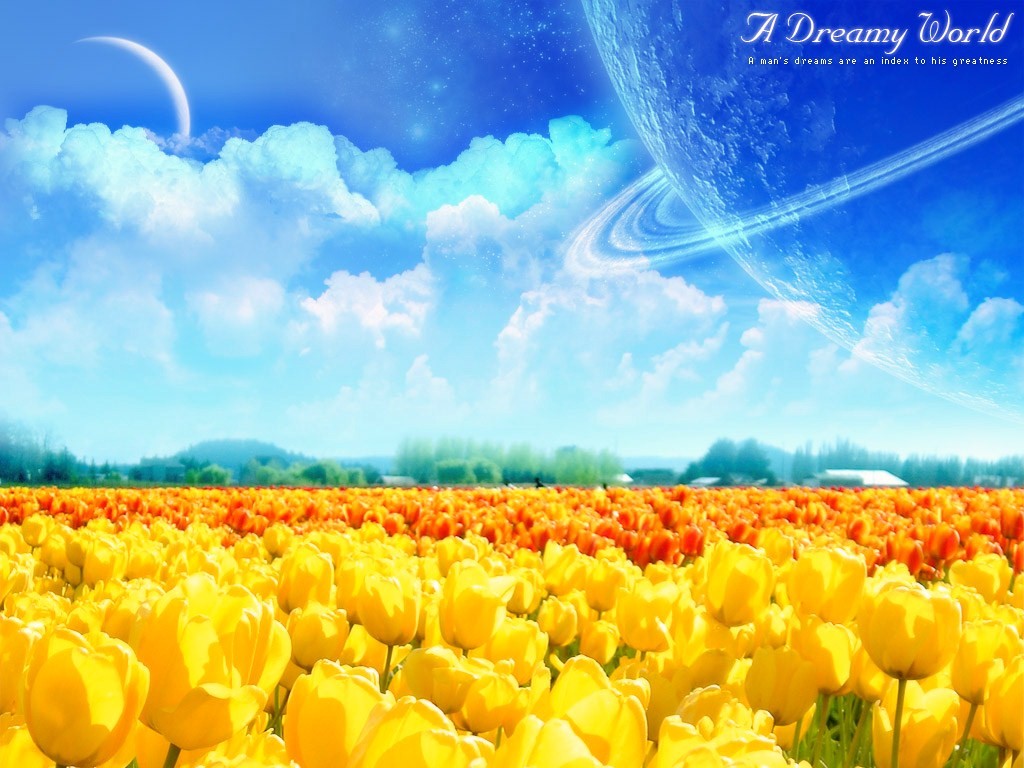 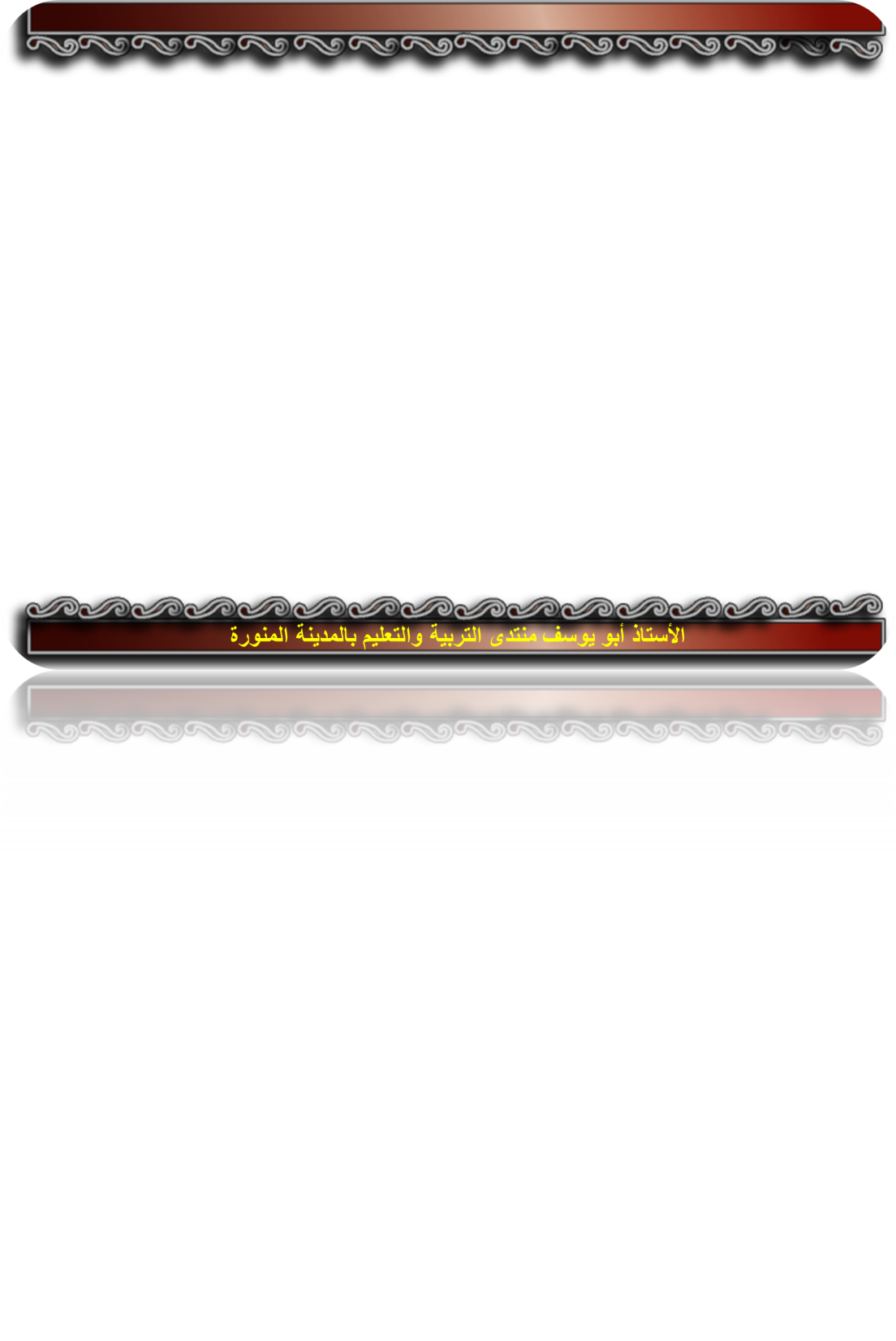 نشاط 4
اردد حديث عبد الله بن عمر رضي الله عنهما حتى أحفظه ثم أسمعه زميلي .
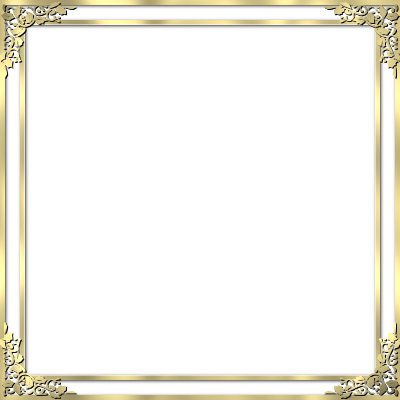 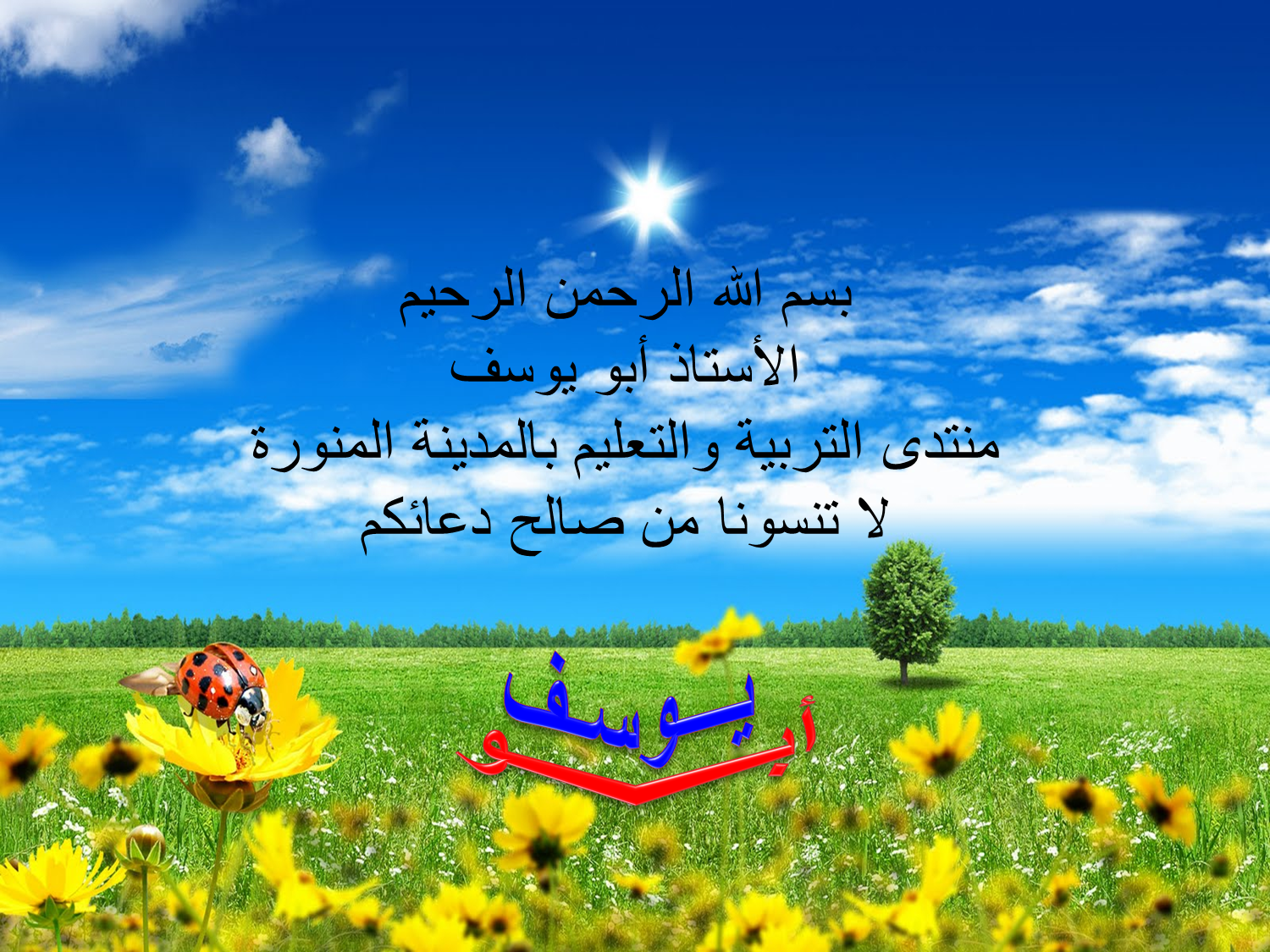 نشاط 5
تمتد الرحمة بالحيوان  إلى كيفية قتله وذبحه وقد أوصى النبي  بذلك ........
أرجع إلى صحيح مسلم ( كتاب الصيد والذبائح ) باب الأمر بإحسان الذبح والقتل وتحديد الشفرة رقم ( 1955 ) أو كتاب رياض الصالحين ( باب الحلم والأناة والرفق ) أو موقع حرف ( www.harfcom ) وأستخرج الحديث الذي يدل على ذلك وأكتبه في المكان المخصص .
[Speaker Notes: الأستاذ أبو يوسف  منتدى التربية والتعليم بالمدينة المنورة لا تنسونا من صالح دعائكم]
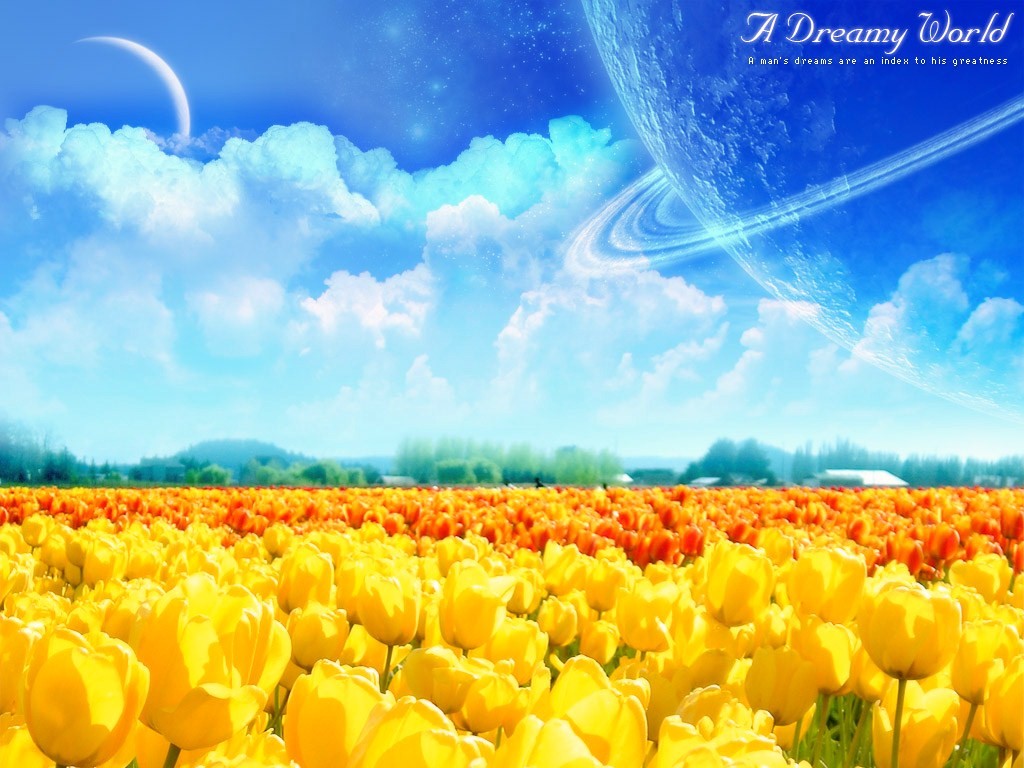 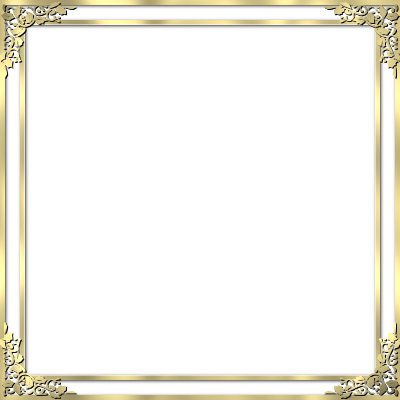 قال  : ............................................................... ....................................................................................................................................................................................................................................
[Speaker Notes: الأستاذ أبو يوسف  منتدى التربية والتعليم بالمدينة المنورة لا تنسونا من صالح دعائكم]
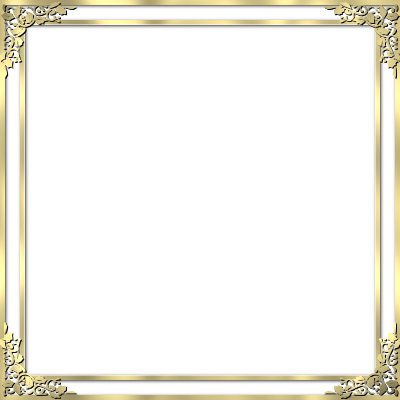 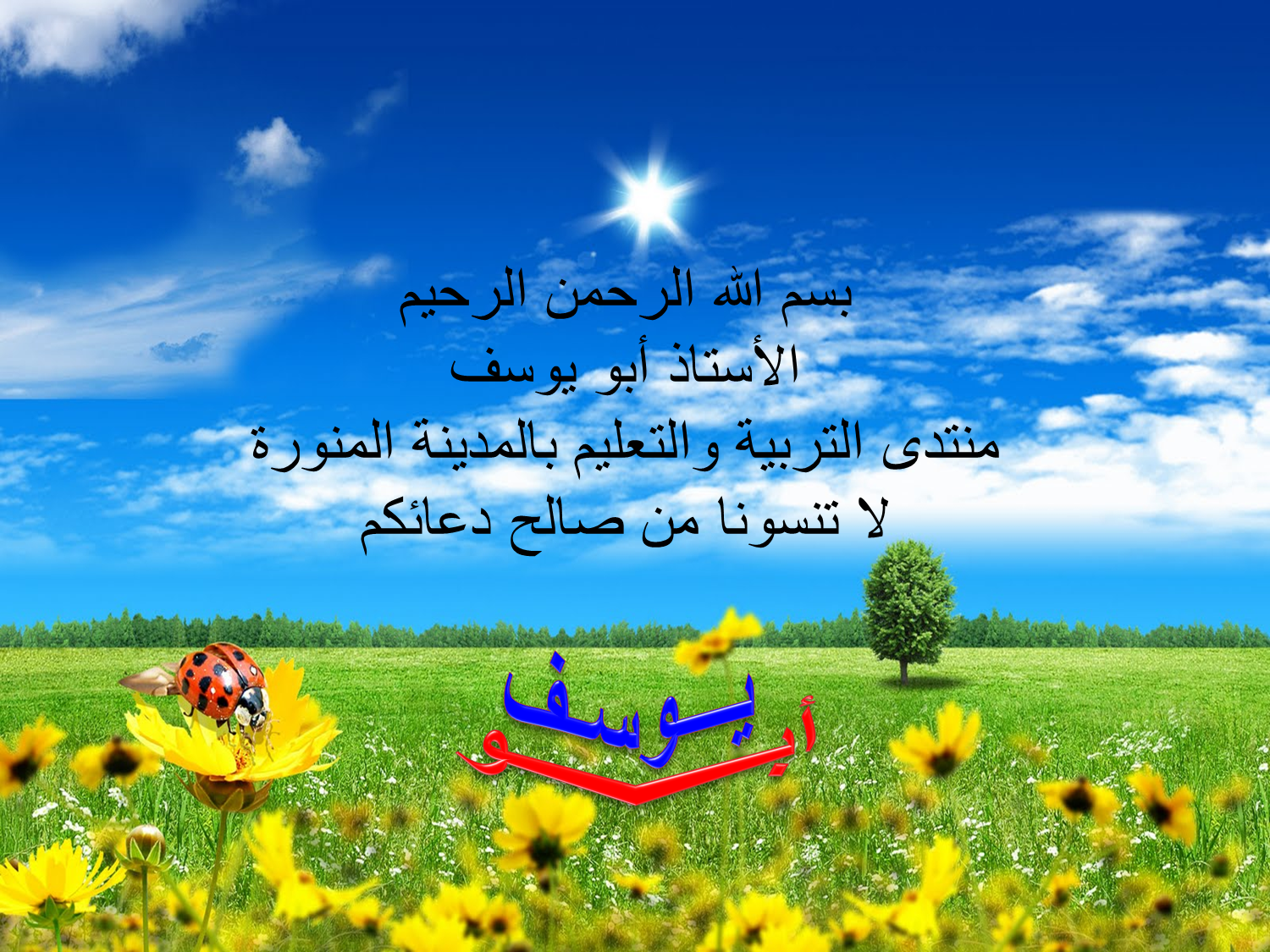 نشاط 6
أقرأ  النصوص الآتية وأستنبط منها صور الرفق بالحيوان:
عن الشريد  قال : سمعت رسول الله  يقول (من قتل عصفورا عبثا عج إلى الله يوم القيامة يقول : يا رب إن فلانا فتلني عبثا ولم يقتلني منفعة) .
صور الرفق
........................................................................................................................................................
البعد عن قتل الحيوان لمجرد العبث
[Speaker Notes: الأستاذ أبو يوسف  منتدى التربية والتعليم بالمدينة المنورة لا تنسونا من صالح دعائكم]
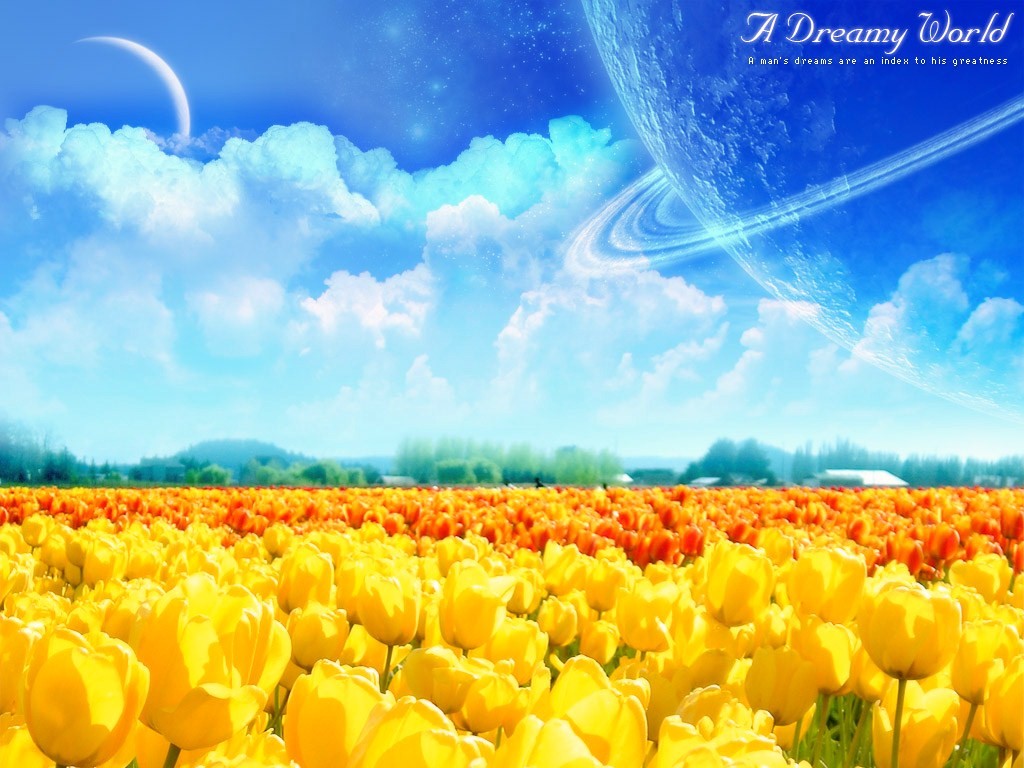 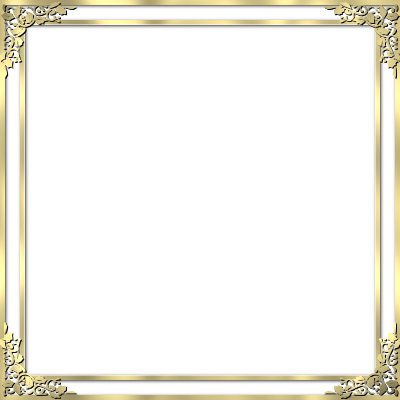 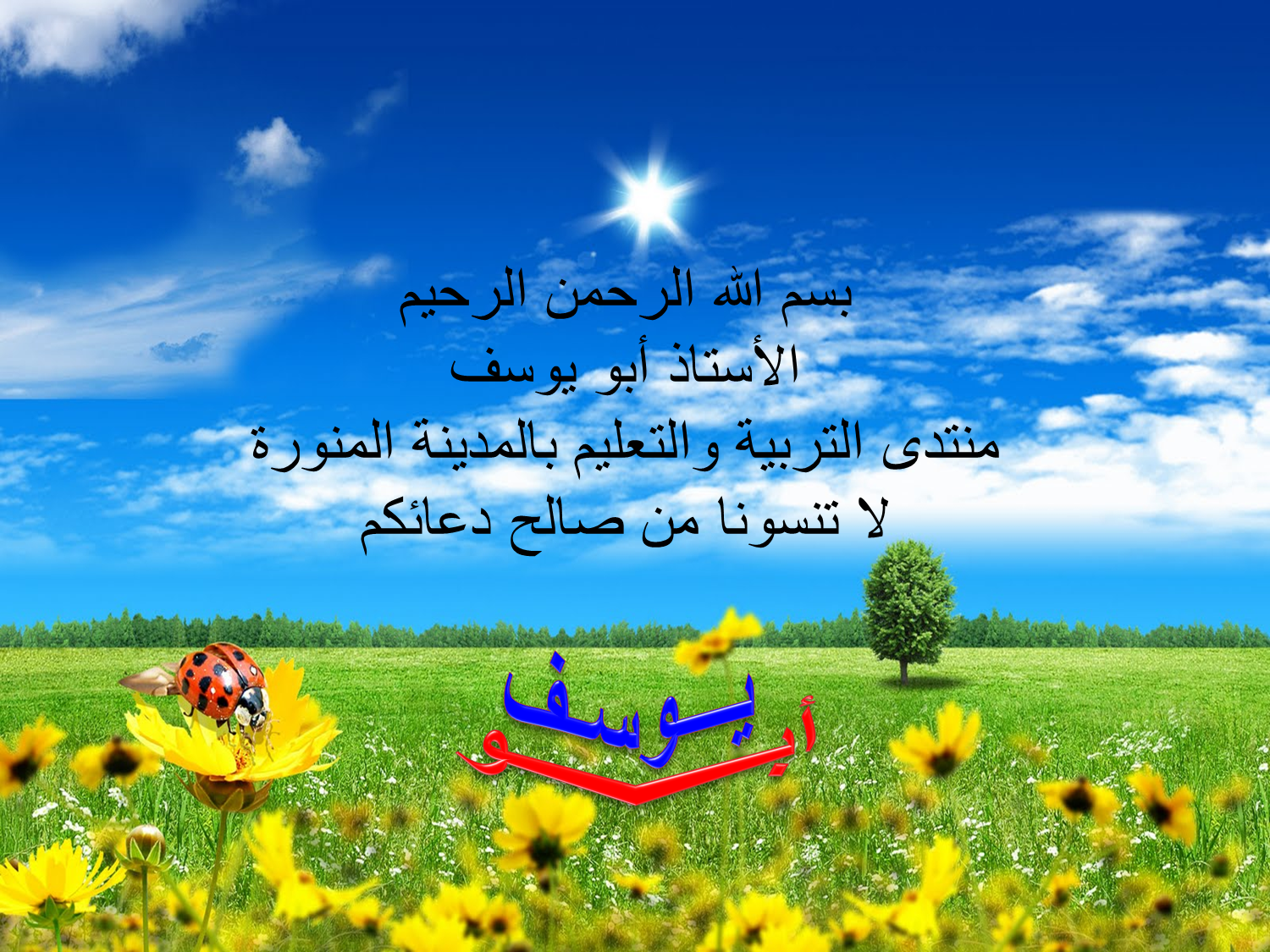 عن سعيد بن جبير قال : ( مر ابن عمر رضي الله عنهما بنفر قد نصبوا دجاجة يترامونها فلما رأوا ابن عمر تفرقوا عنها فقال ابن عمر : من فعل هذا ؟ إن رسول لله  لعن من فعل هذا ) .
صور الرفق
عدم اللعب بالحيوان والعبث به
........................................................................................................................................................
[Speaker Notes: الأستاذ أبو يوسف  منتدى التربية والتعليم بالمدينة المنورة لا تنسونا من صالح دعائكم]